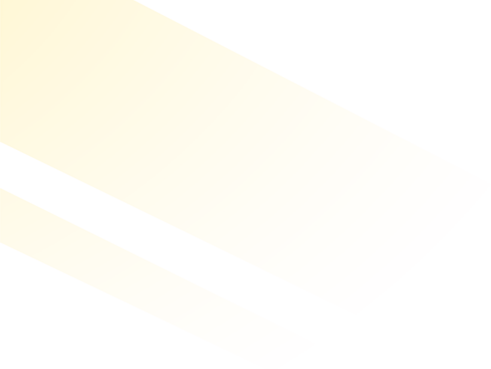 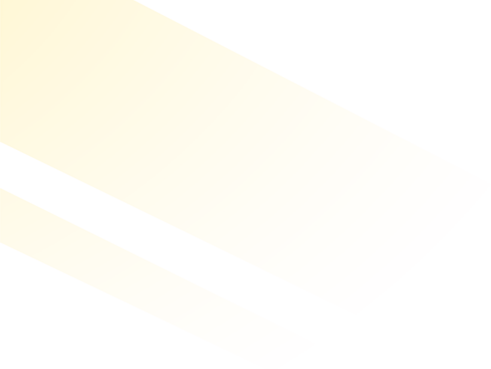 T
O
Á
N
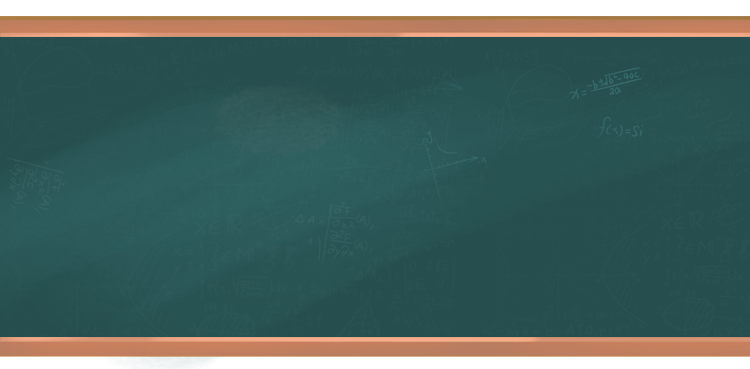 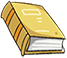 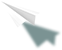 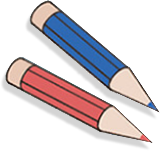 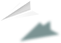 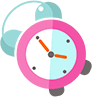 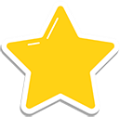 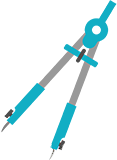 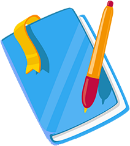 ÔN TẬP VỀ
CÁC PHÉP TÍNH VỚI PHÂN SỐ
ÔN TẬP VỀ
CÁC PHÉP TÍNH VỚI PHÂN SỐ
ÔN TẬP VỀ
CÁC PHÉP TÍNH VỚI PHÂN SỐ
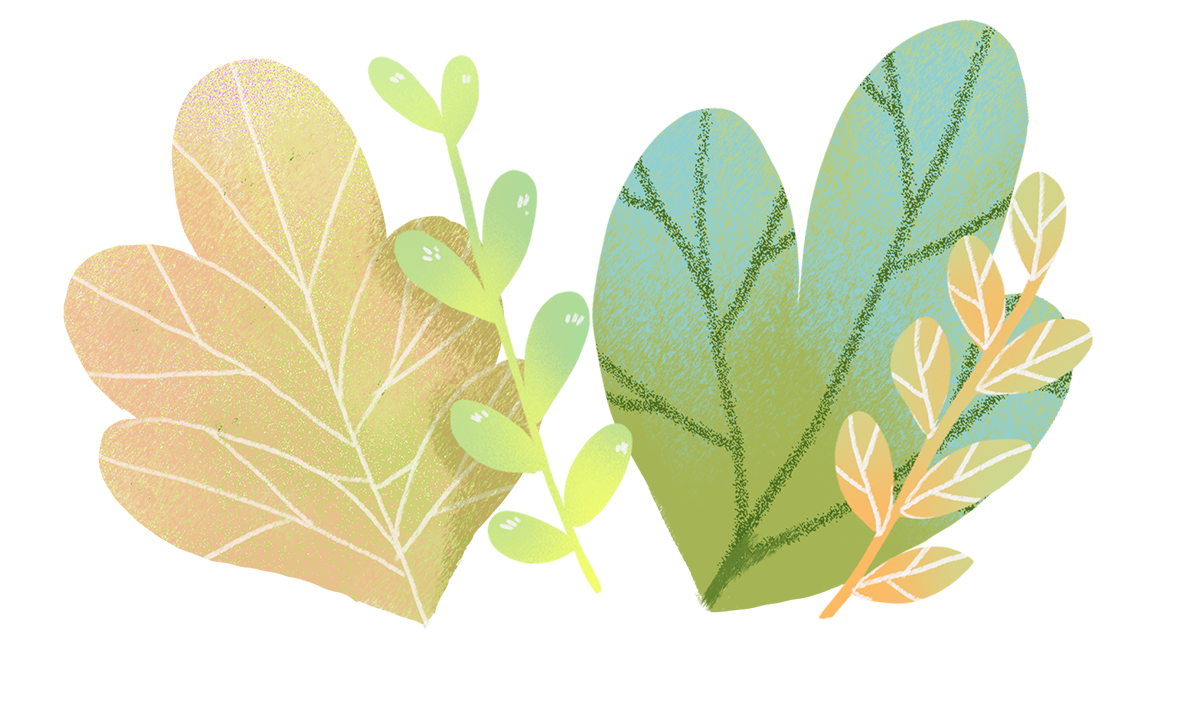 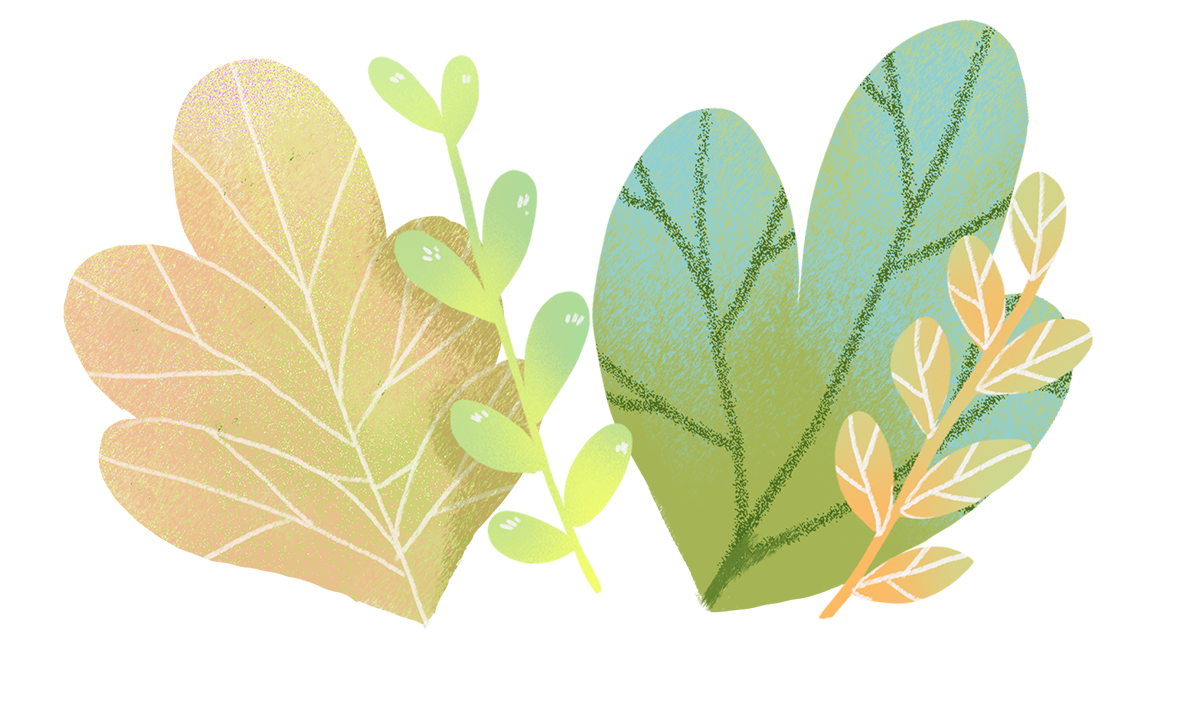 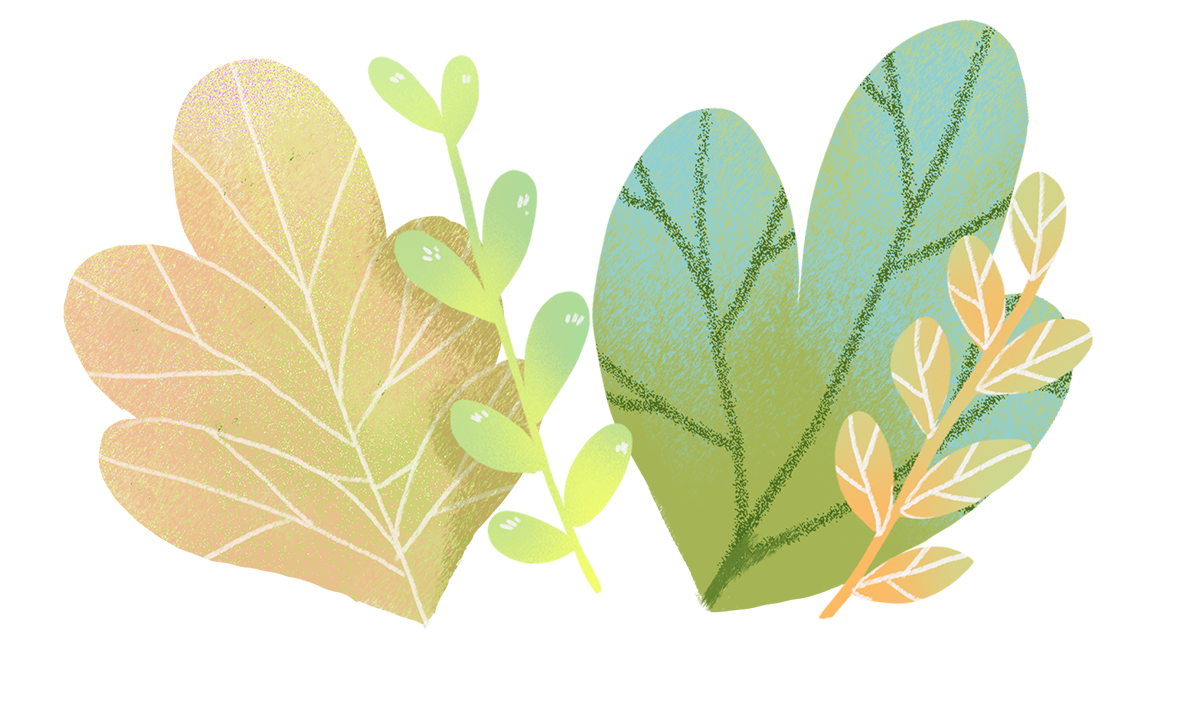 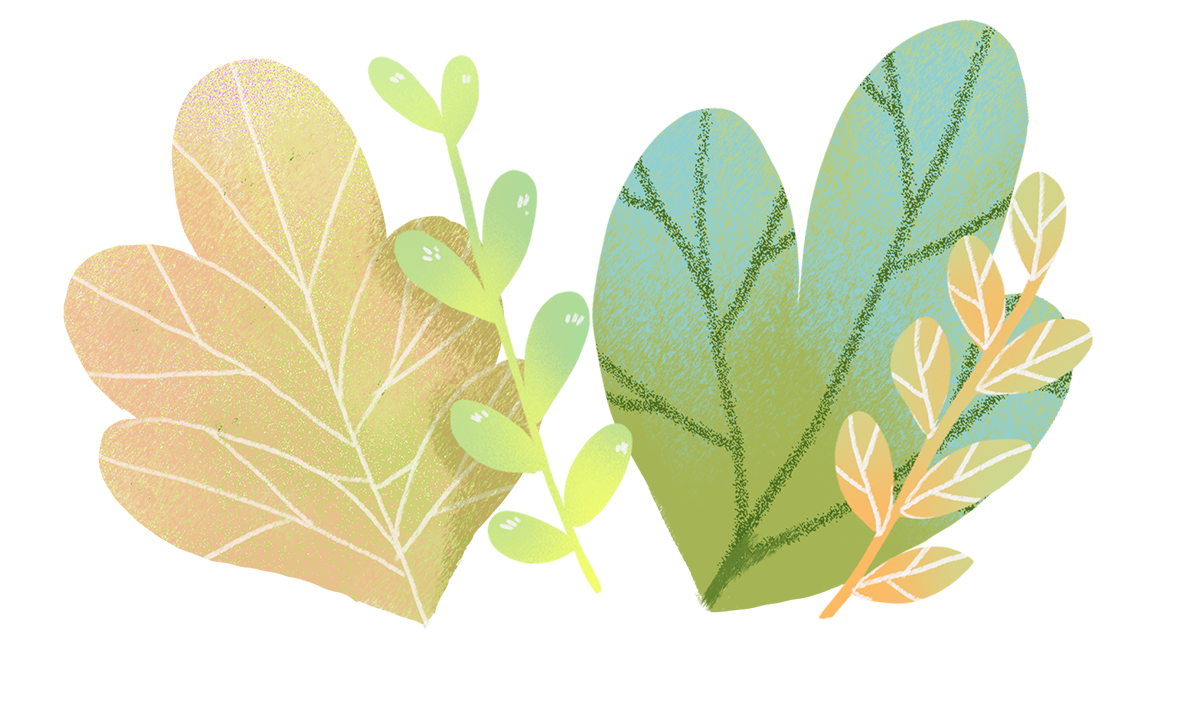 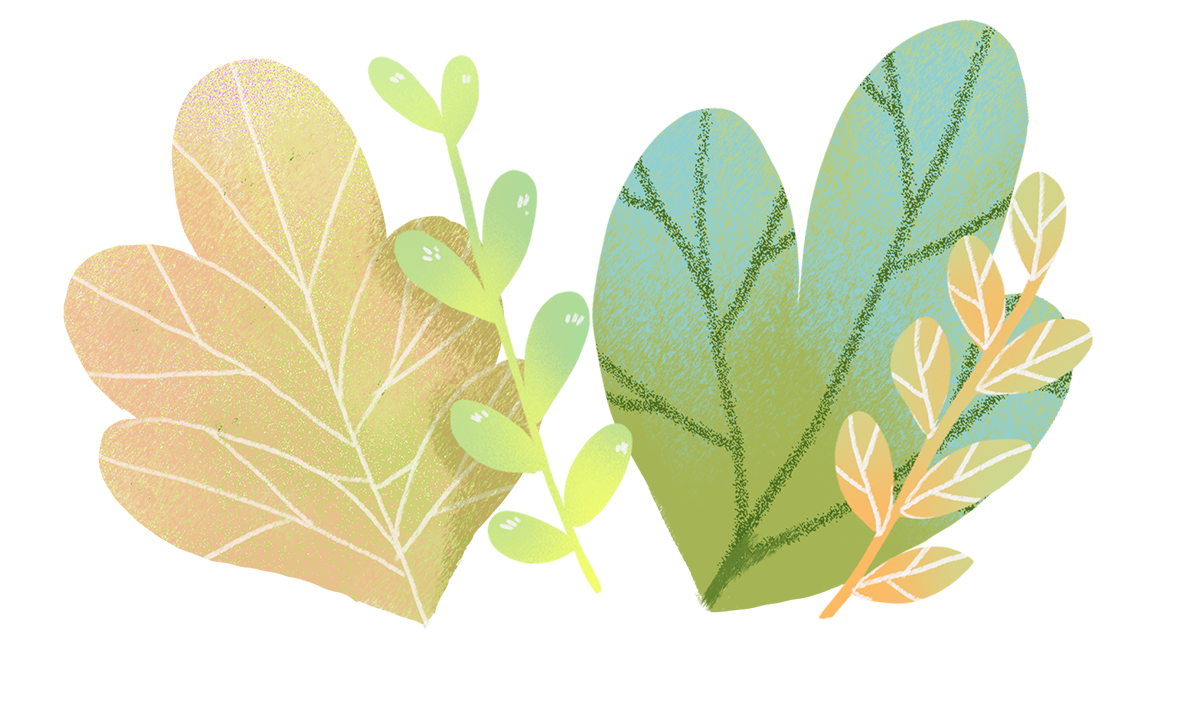 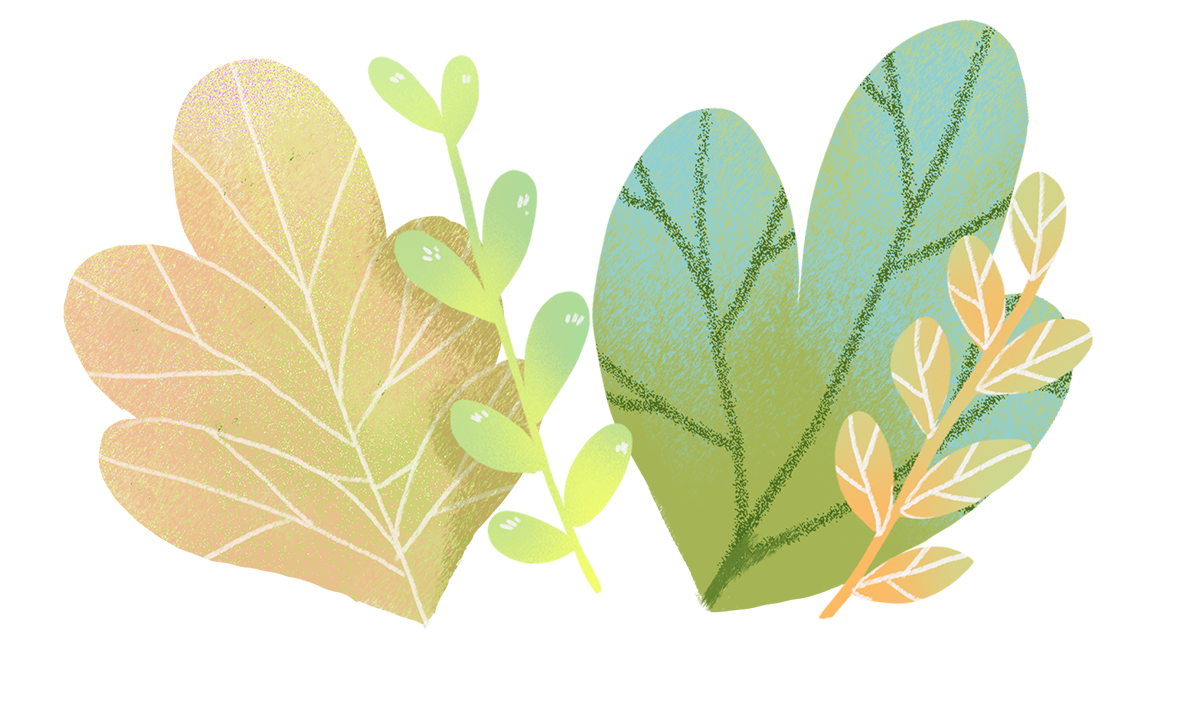 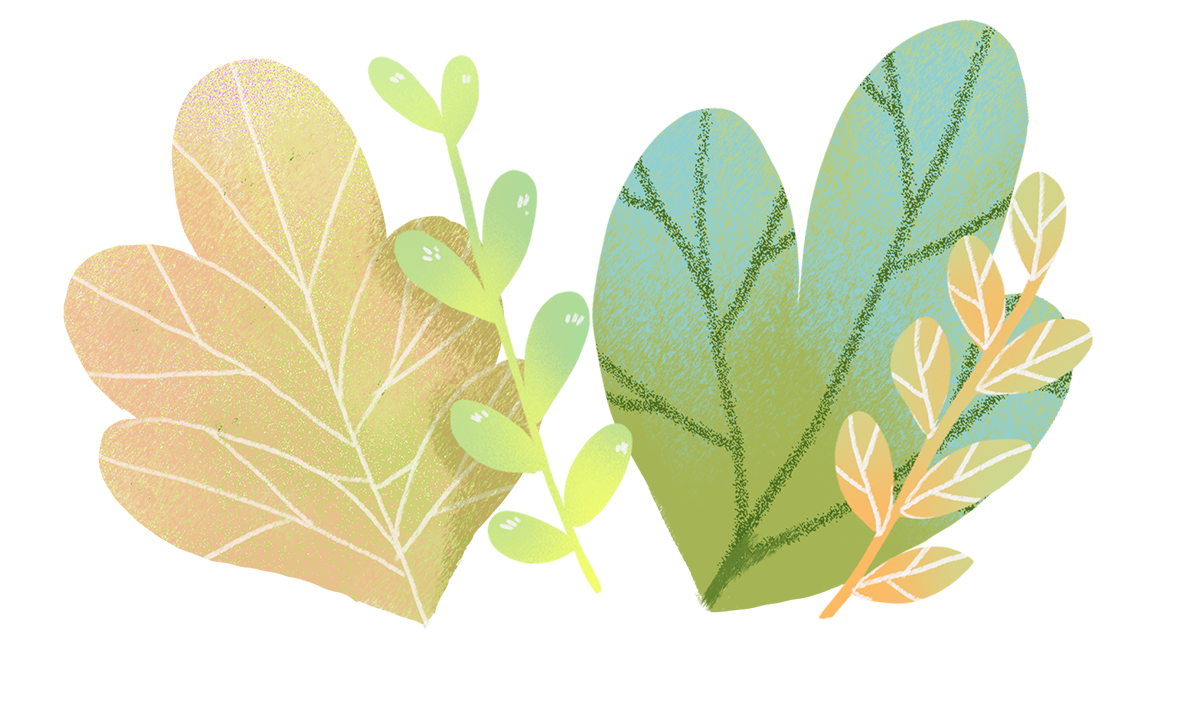 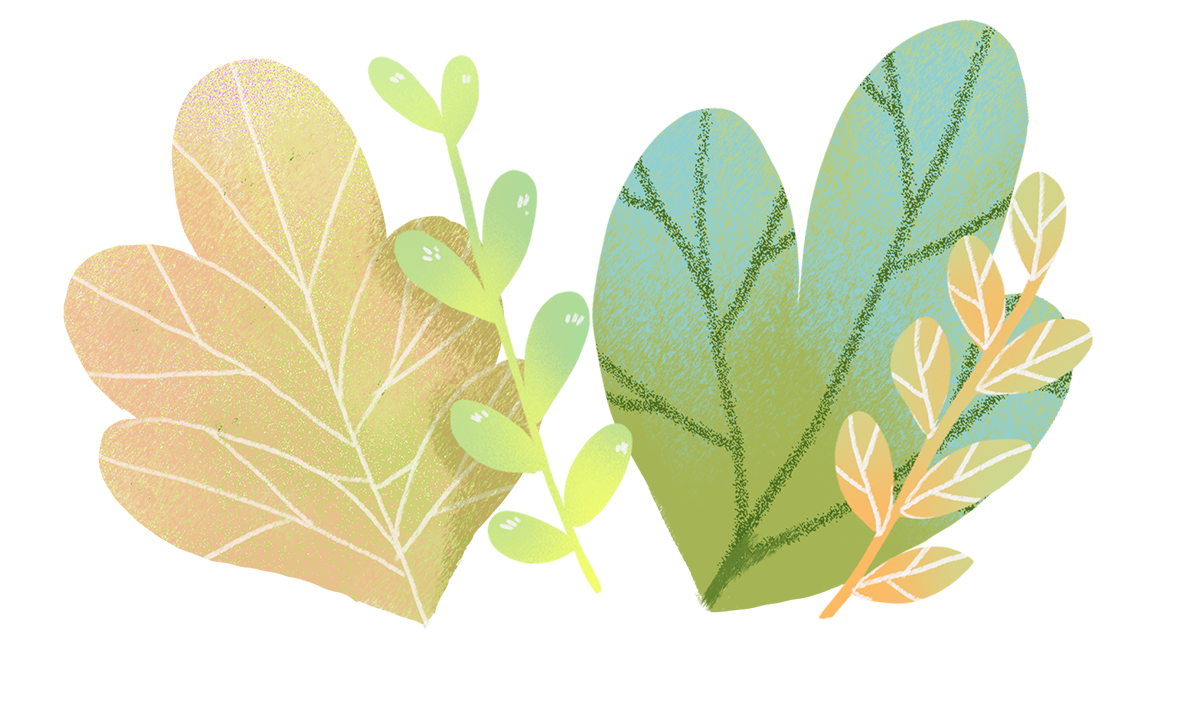 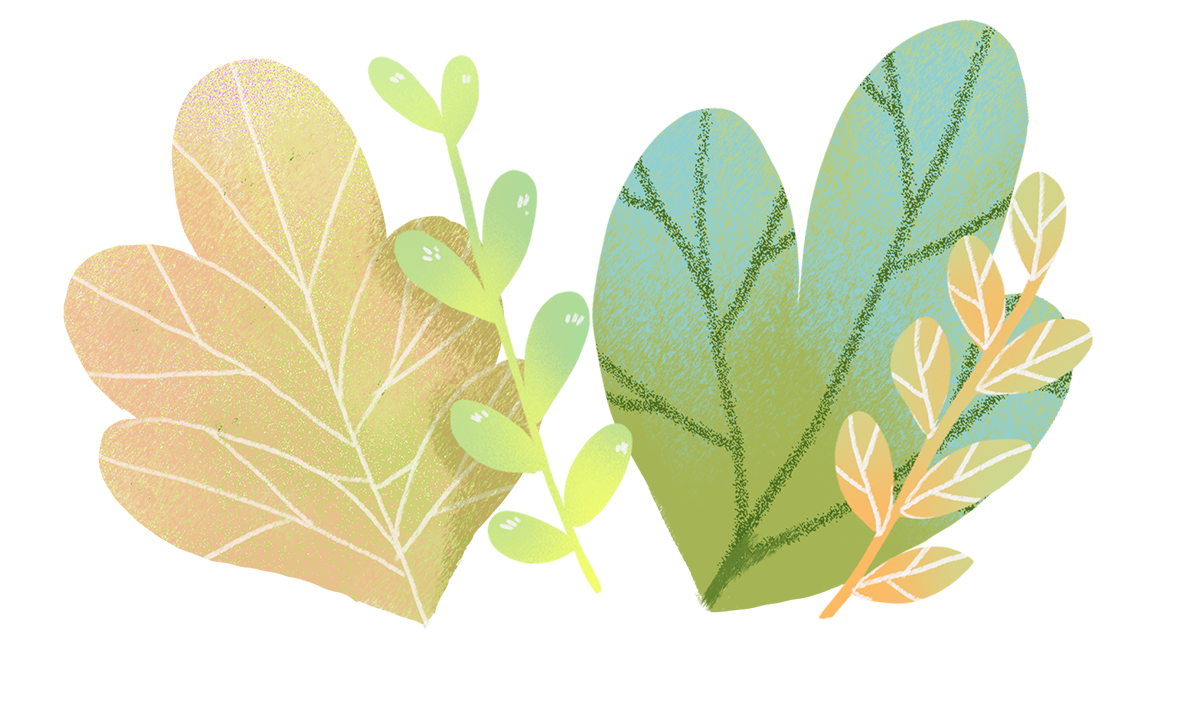 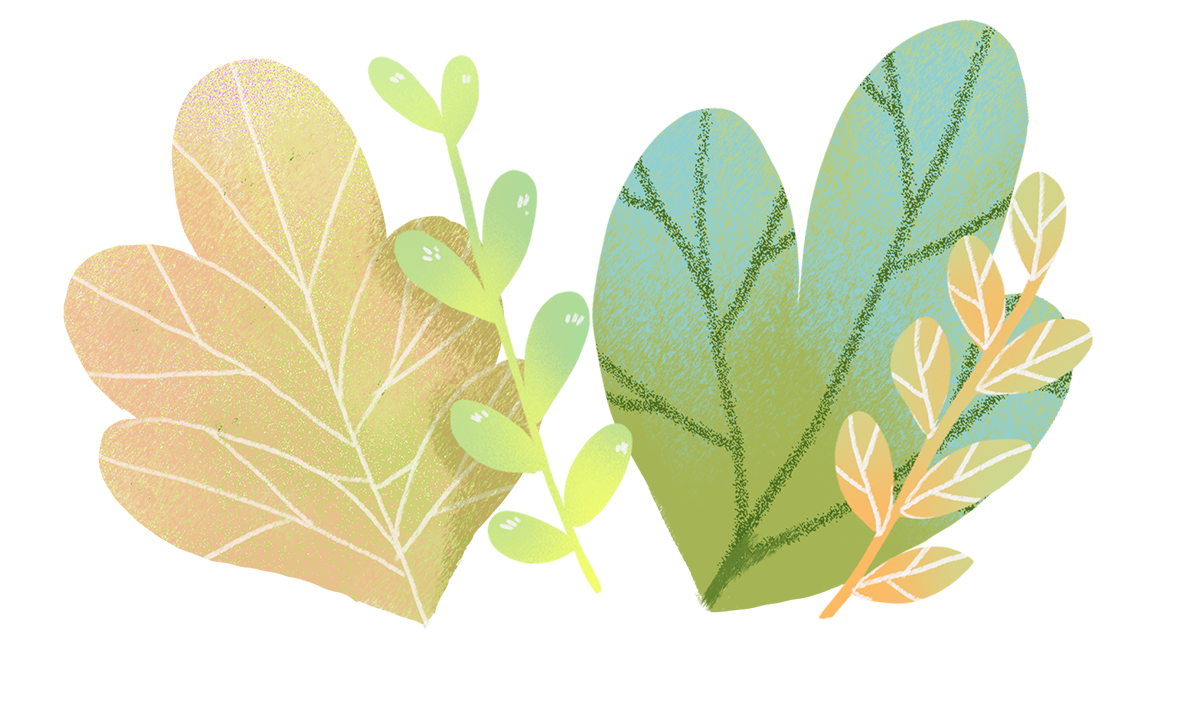 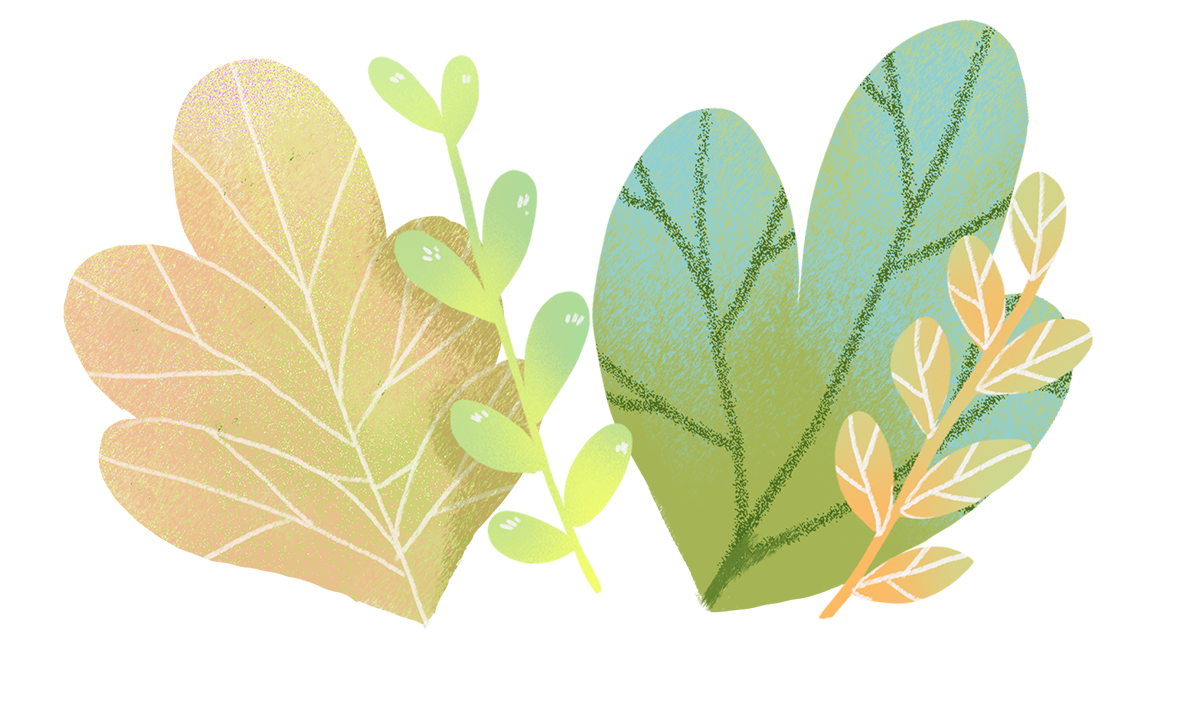 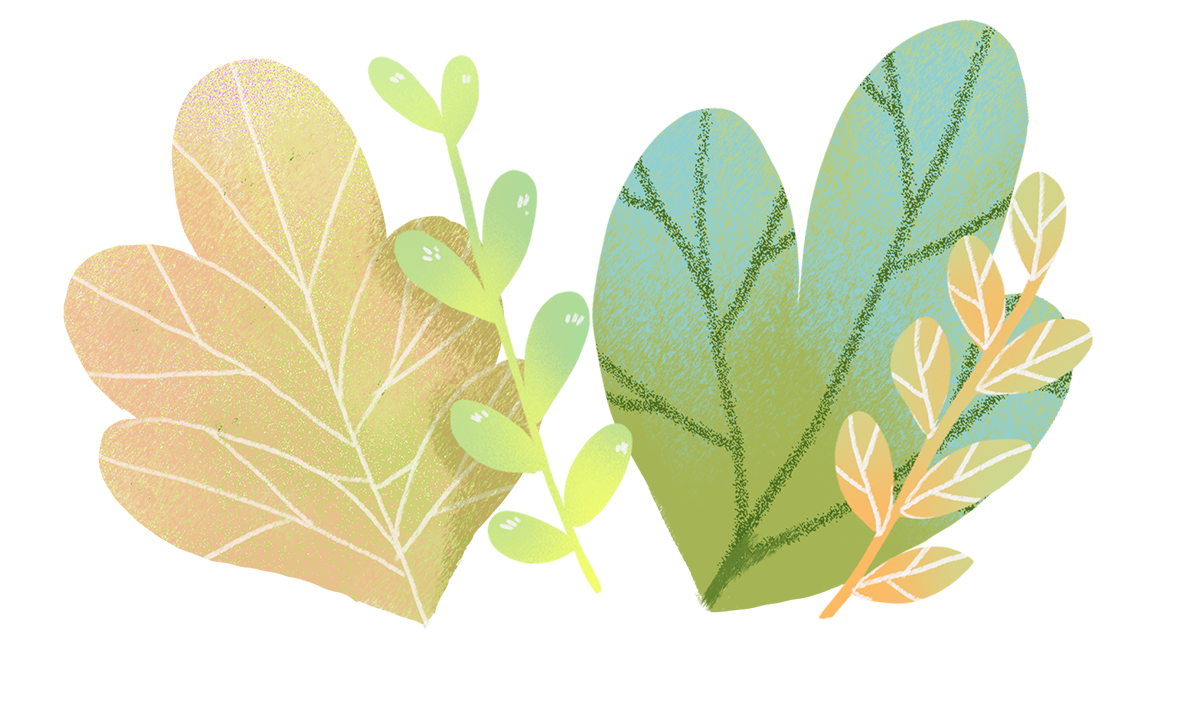 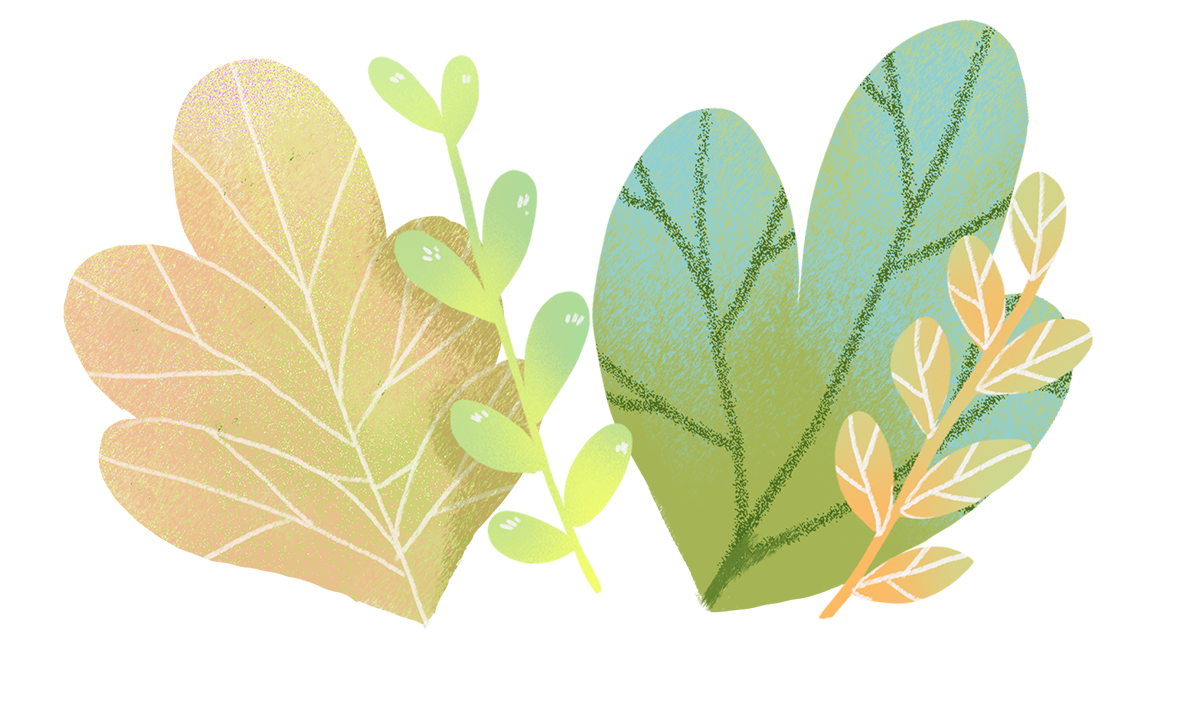 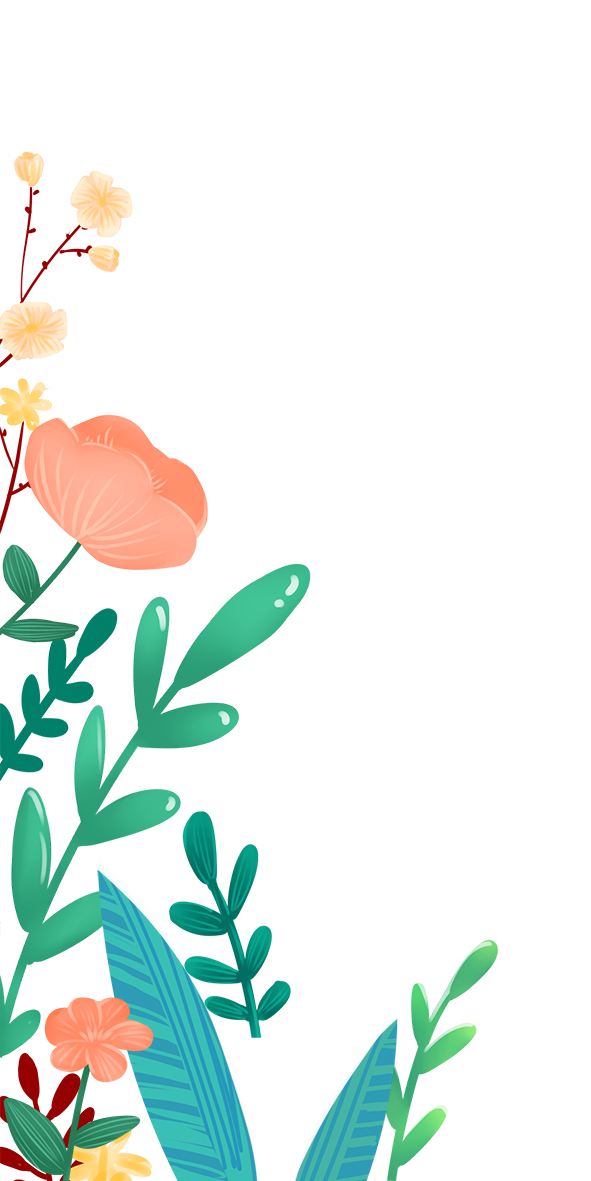 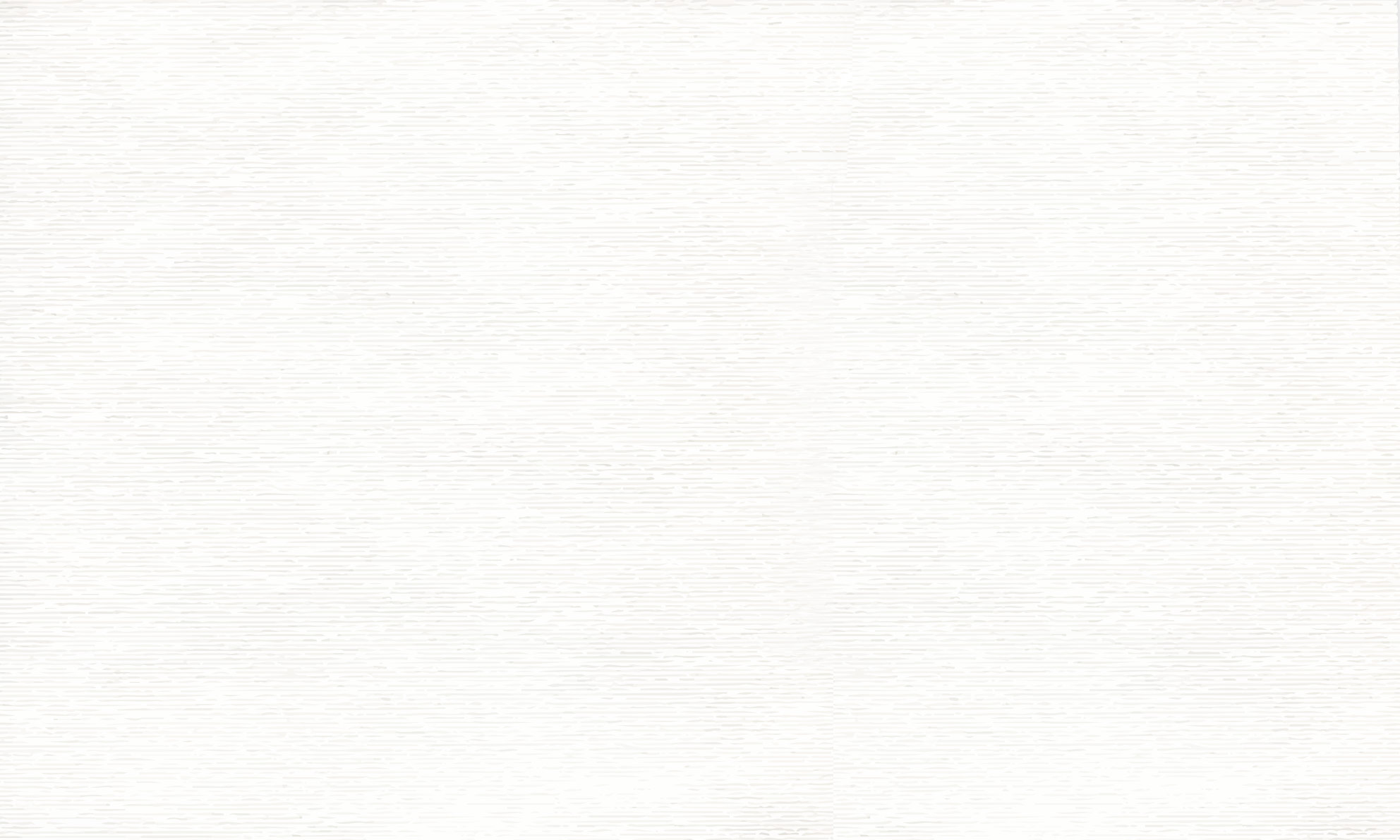 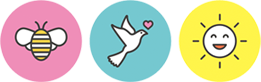 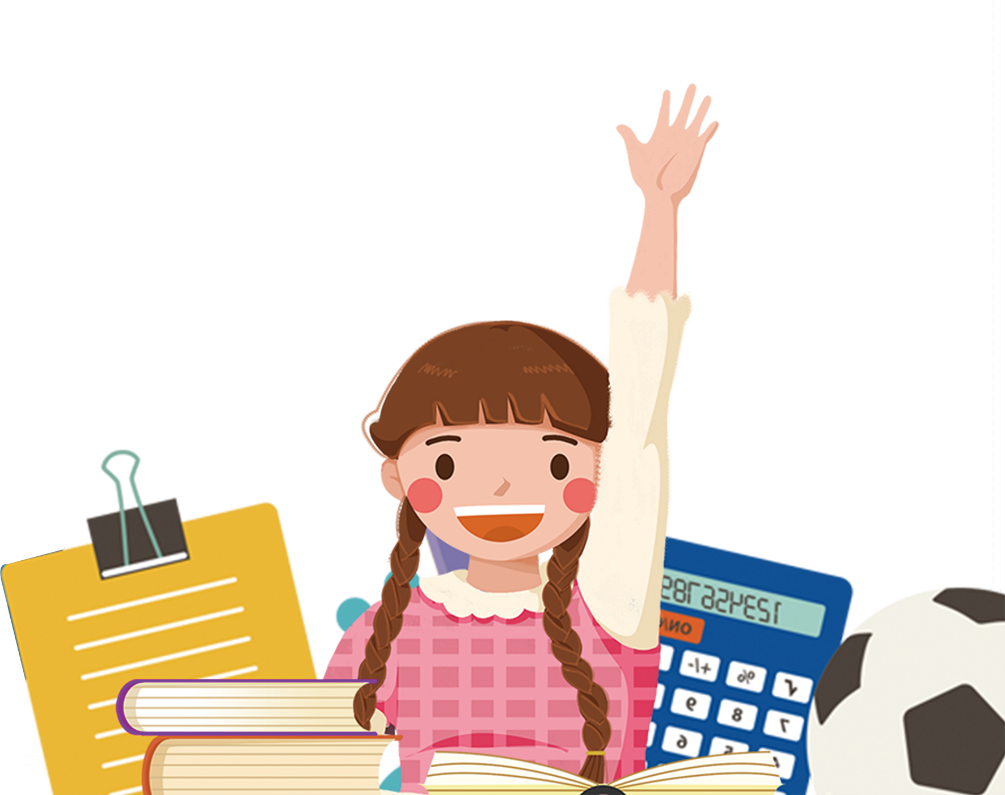 BÀI 1
BÀI 1
BÀI 1
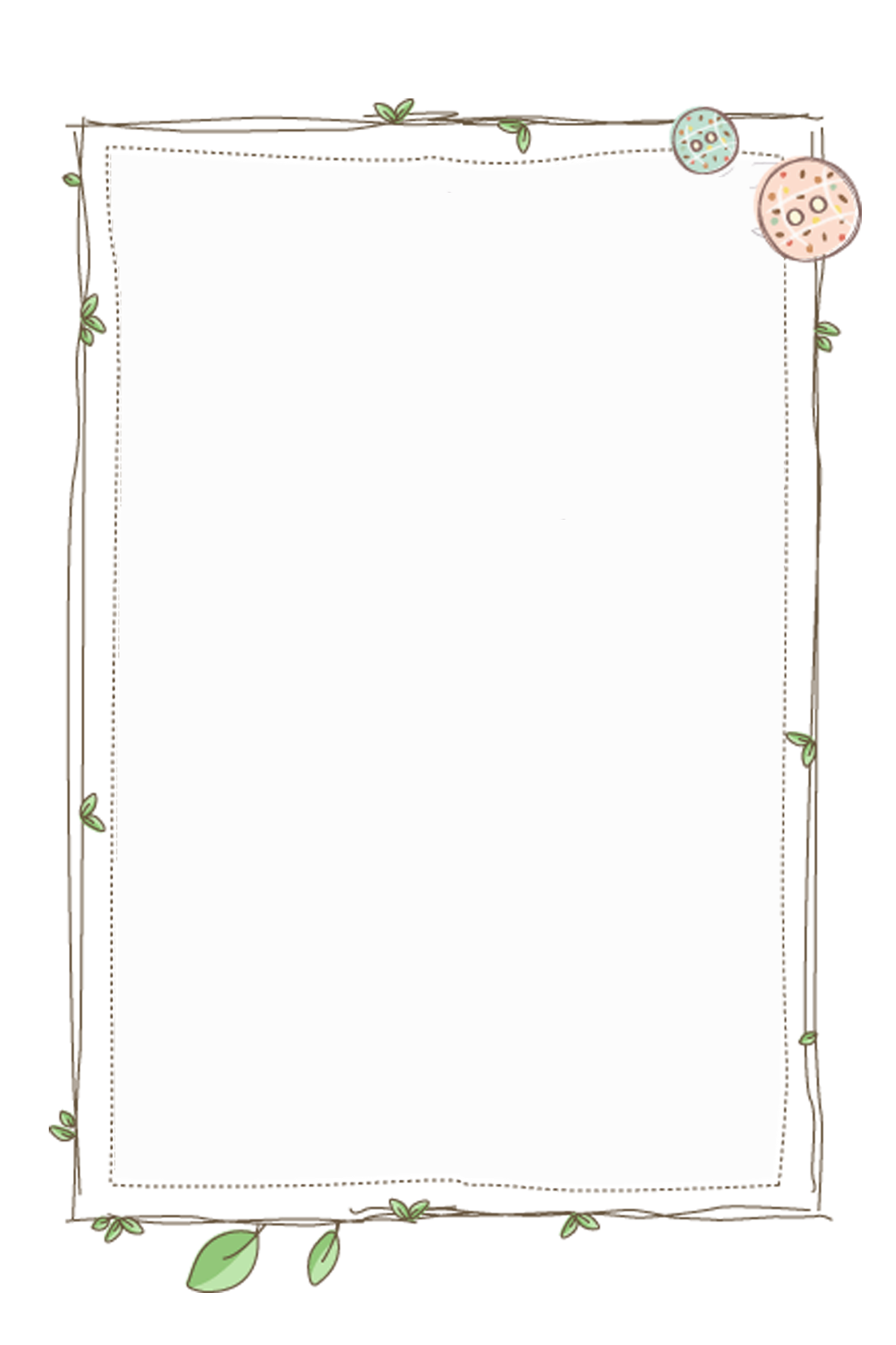 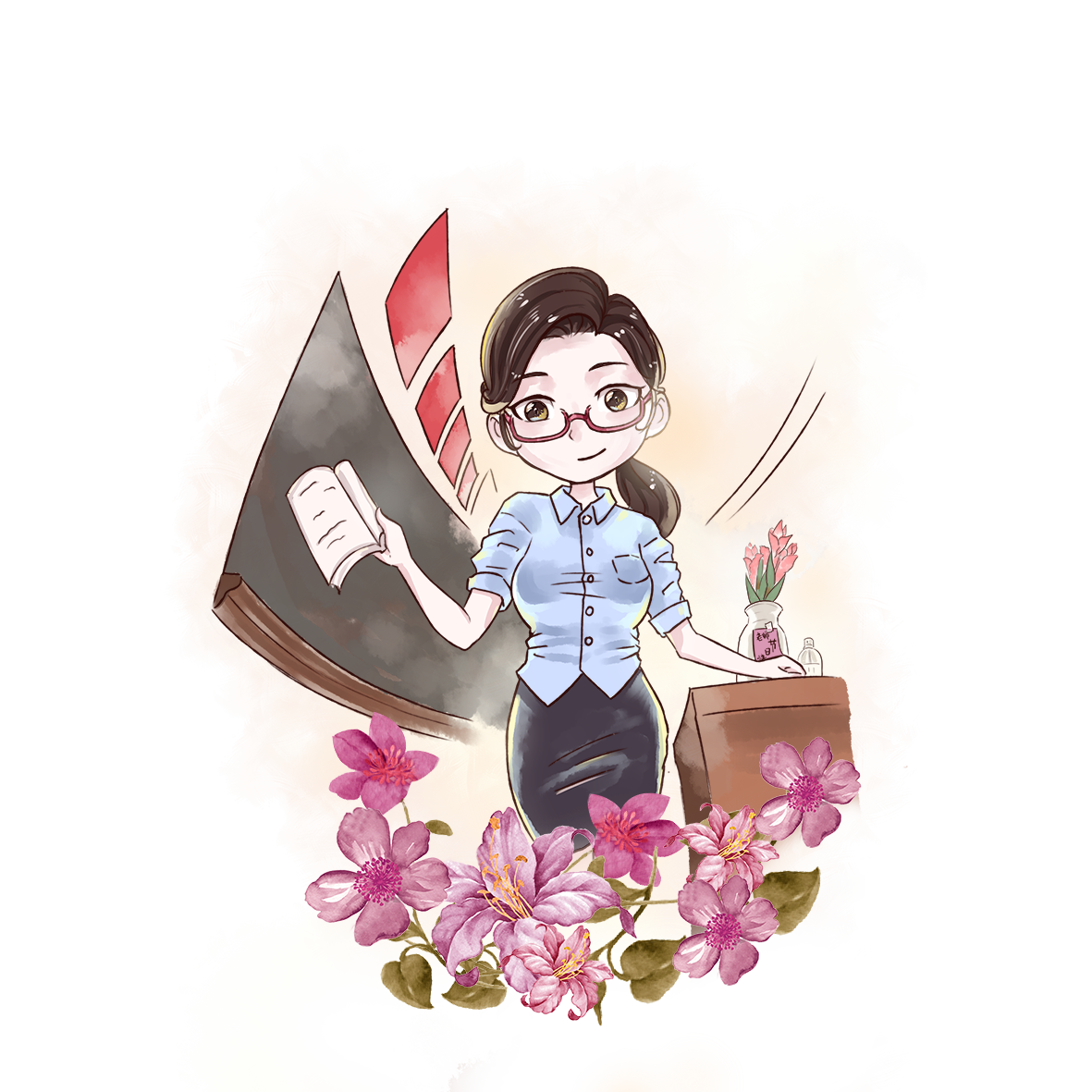 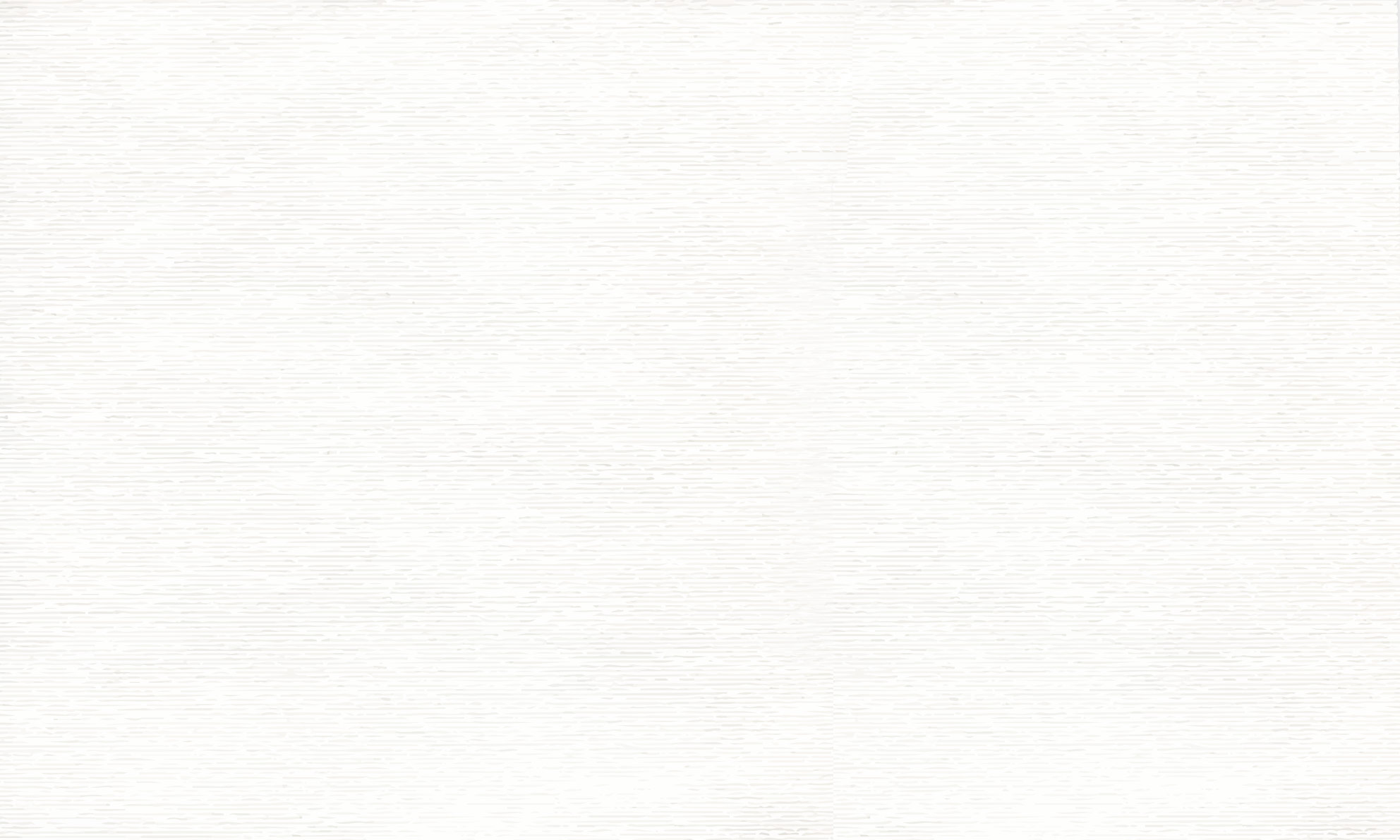 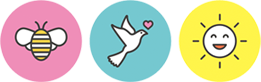 Muốn cộng (hoặc trừ) hai phân số cùng mẫu số ta cộng (hoặc trừ) hai tử số với nhau và giữ nguyên mẫu số.
a/ Tính:
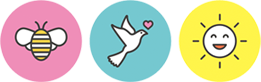 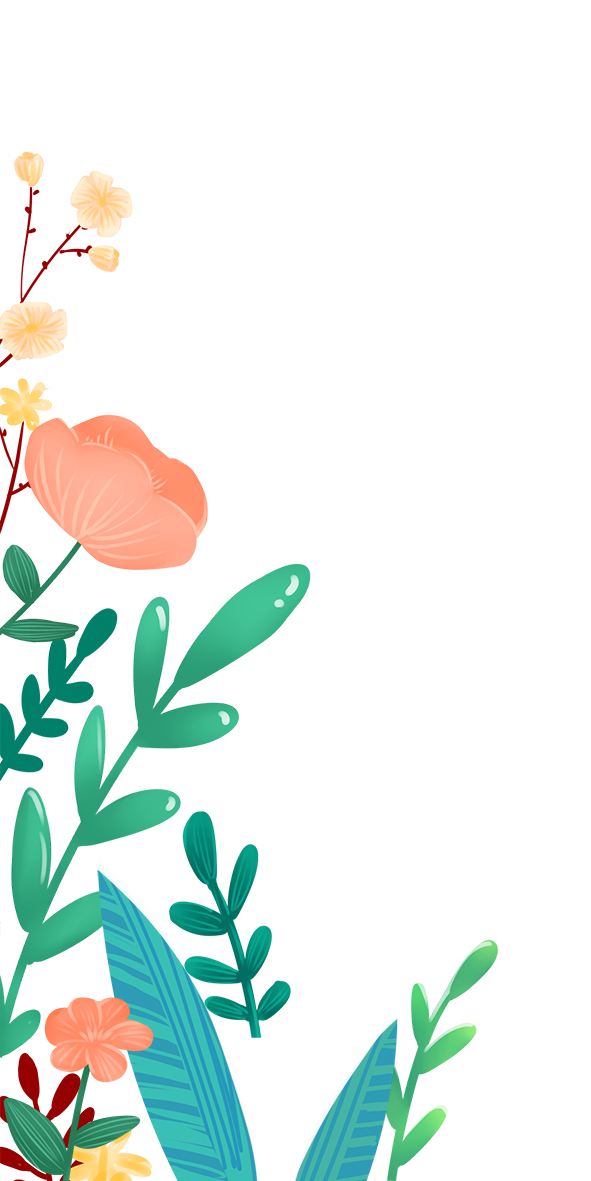 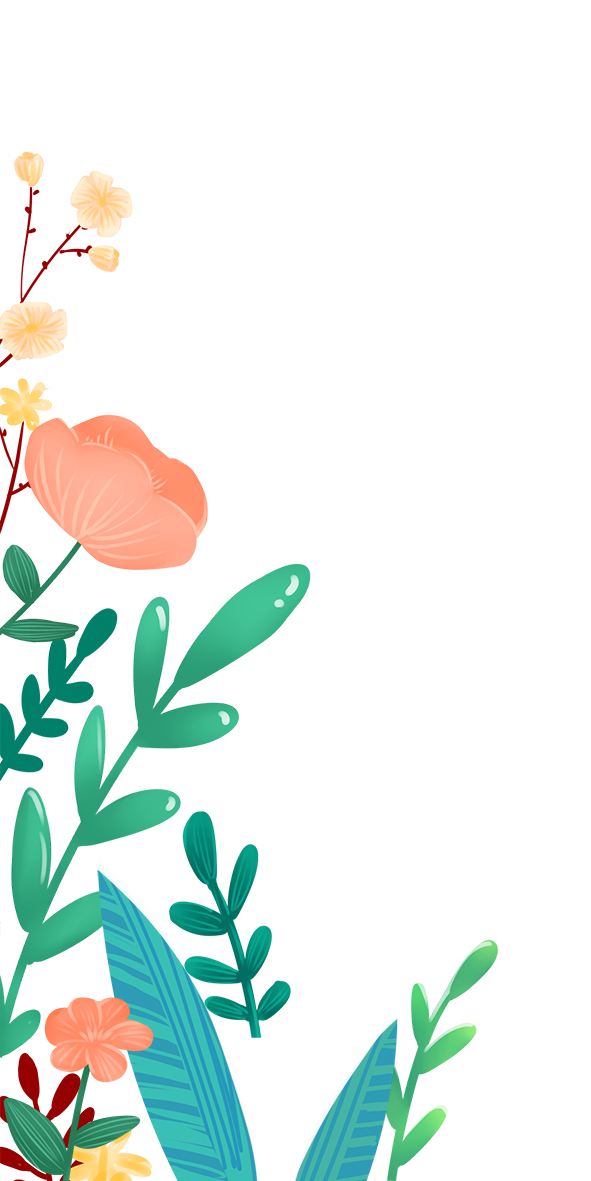 a/ Tính:
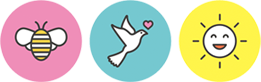 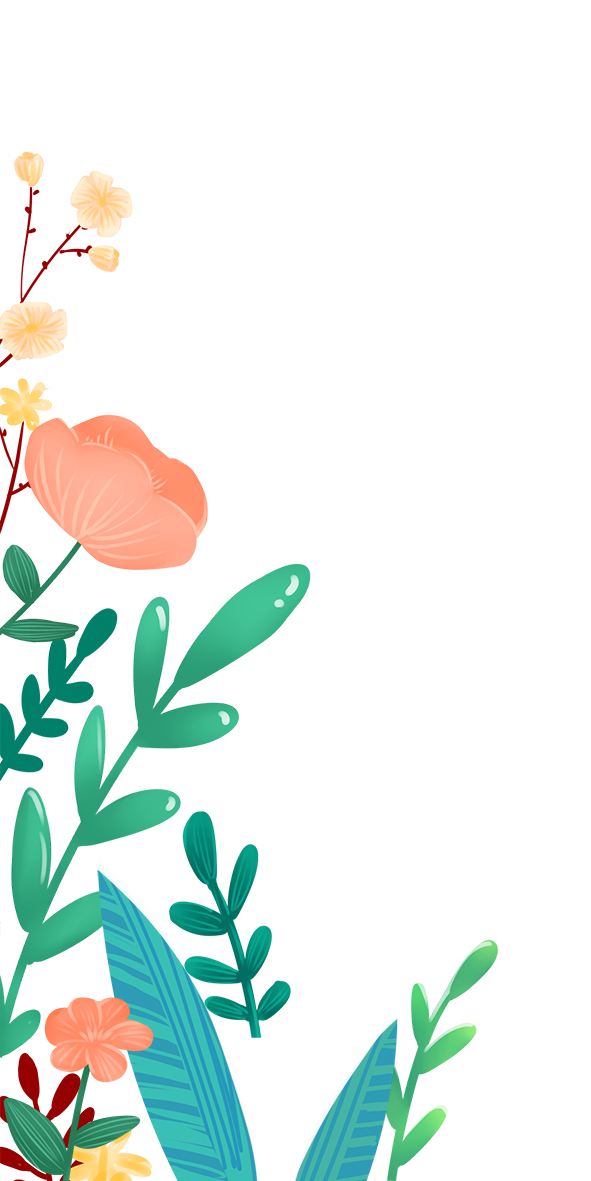 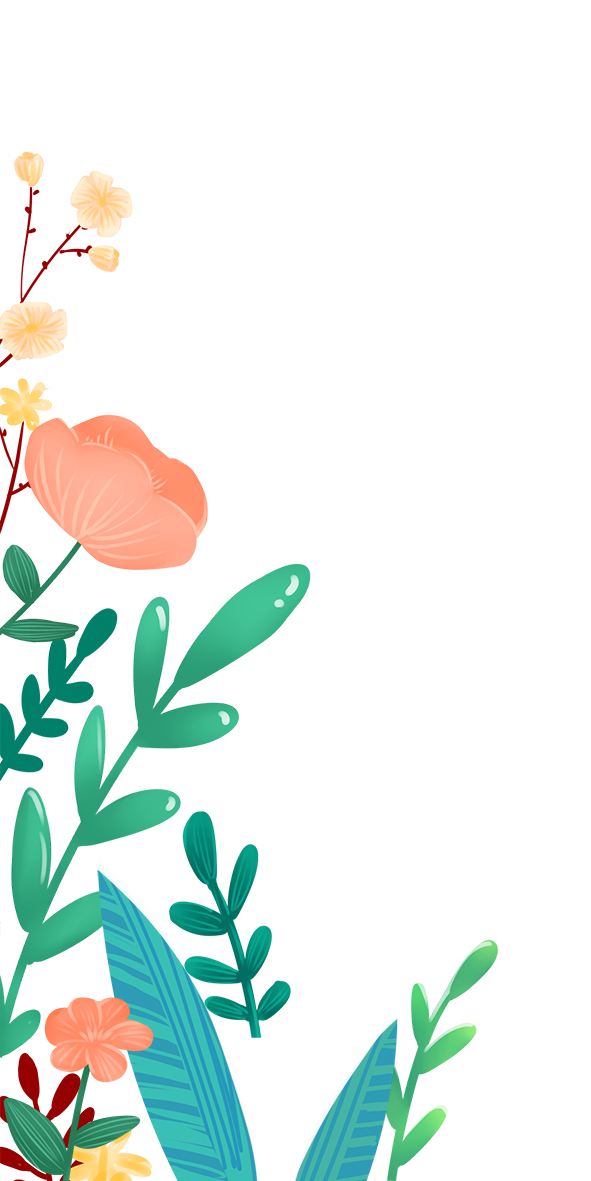 b/ Tính:
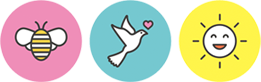 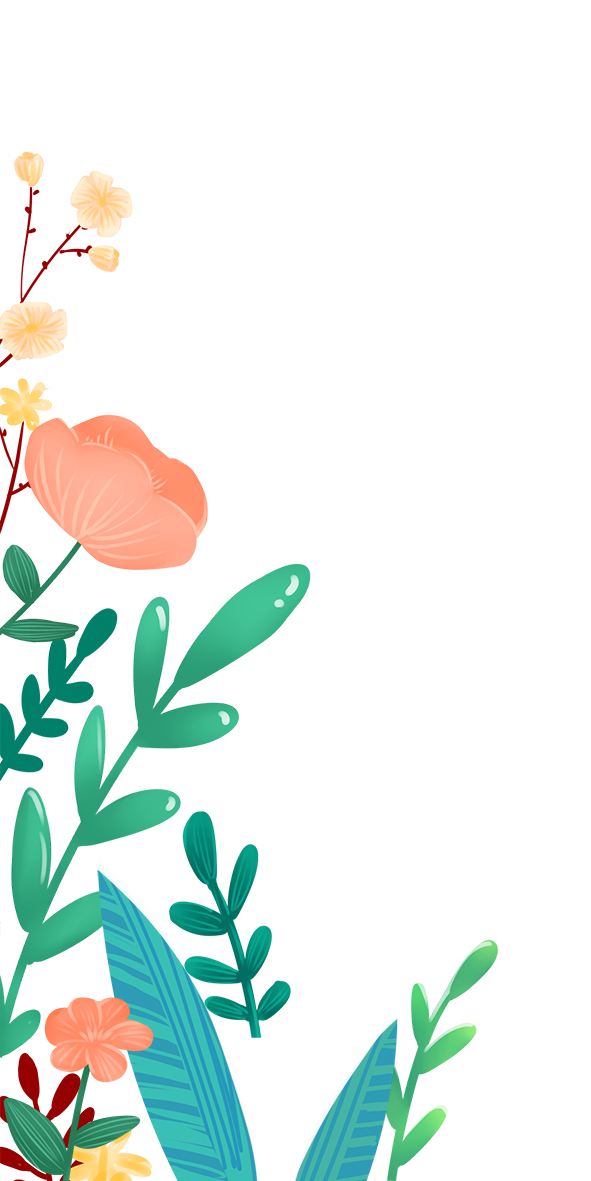 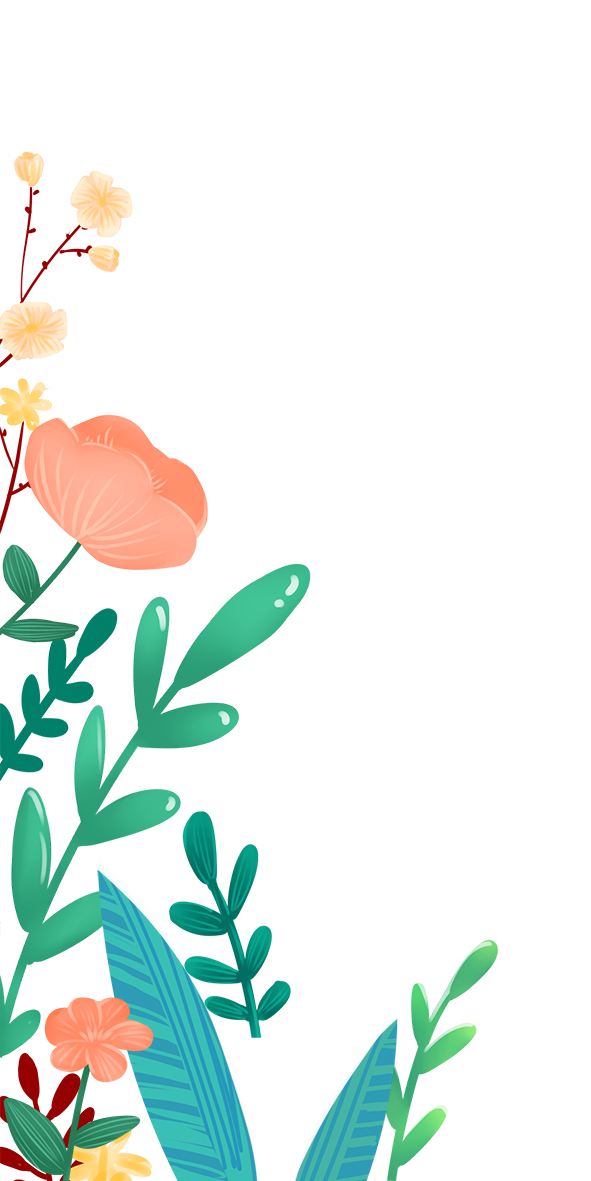 b/ Tính:
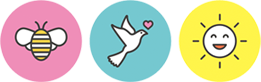 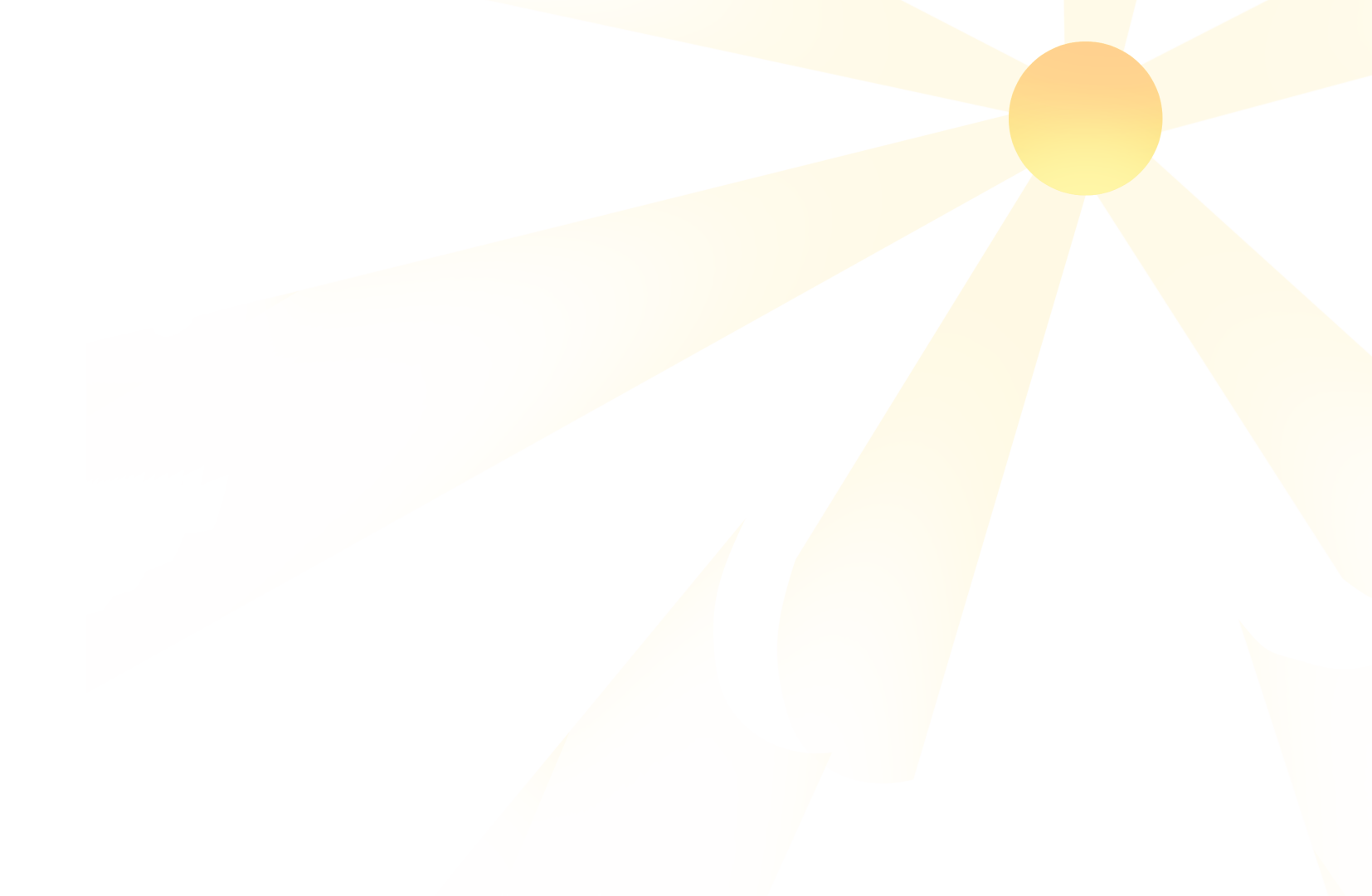 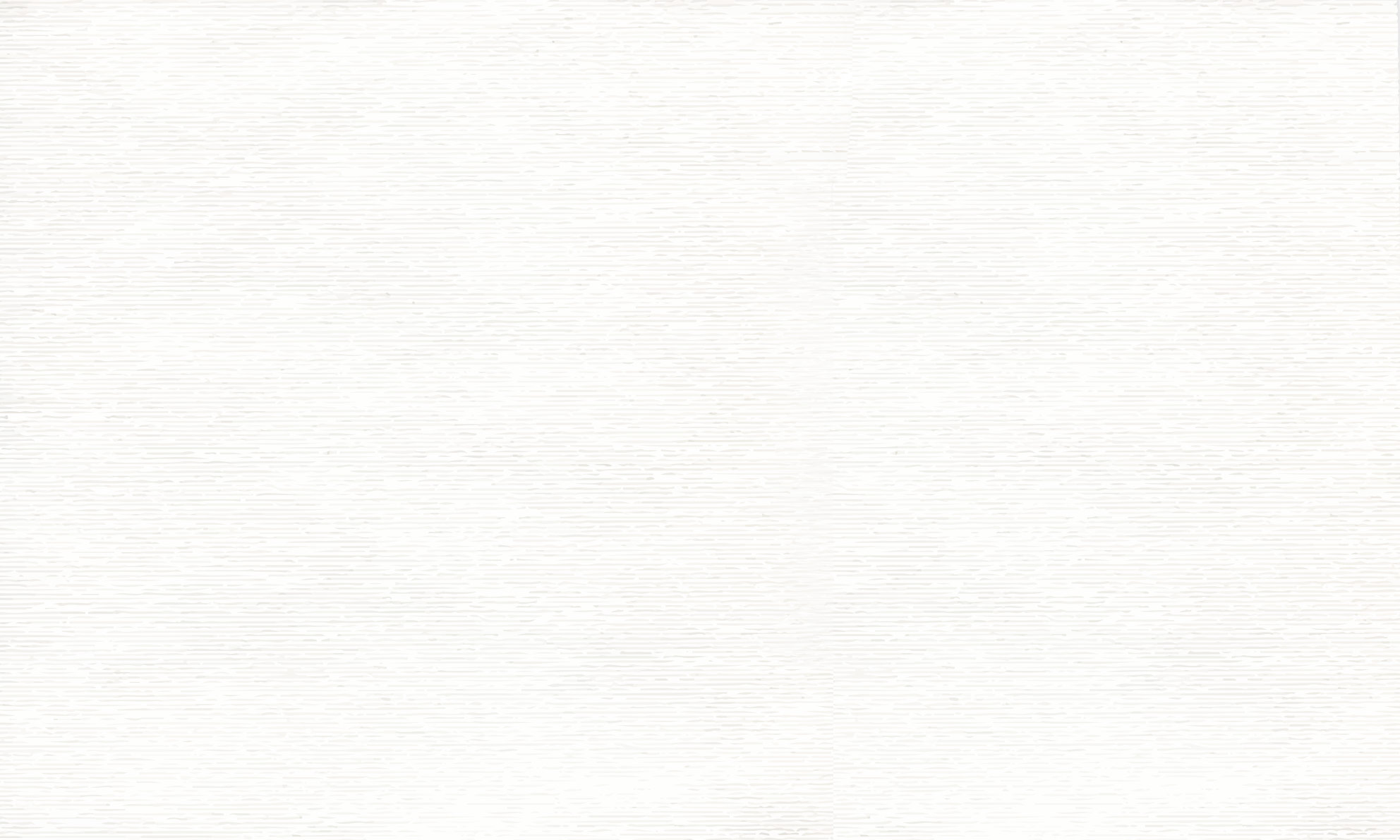 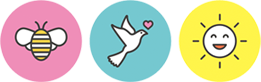 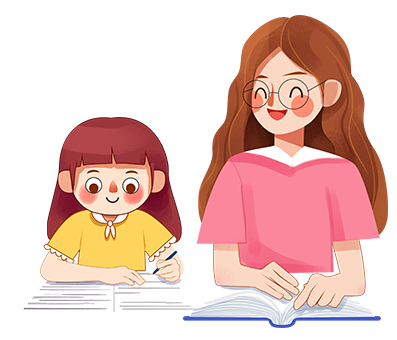 BÀI 2
BÀI 2
BÀI 2
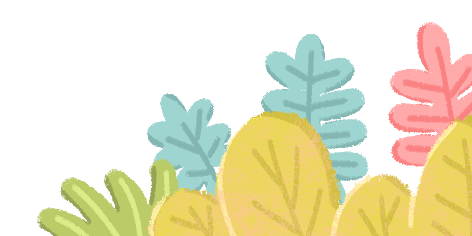 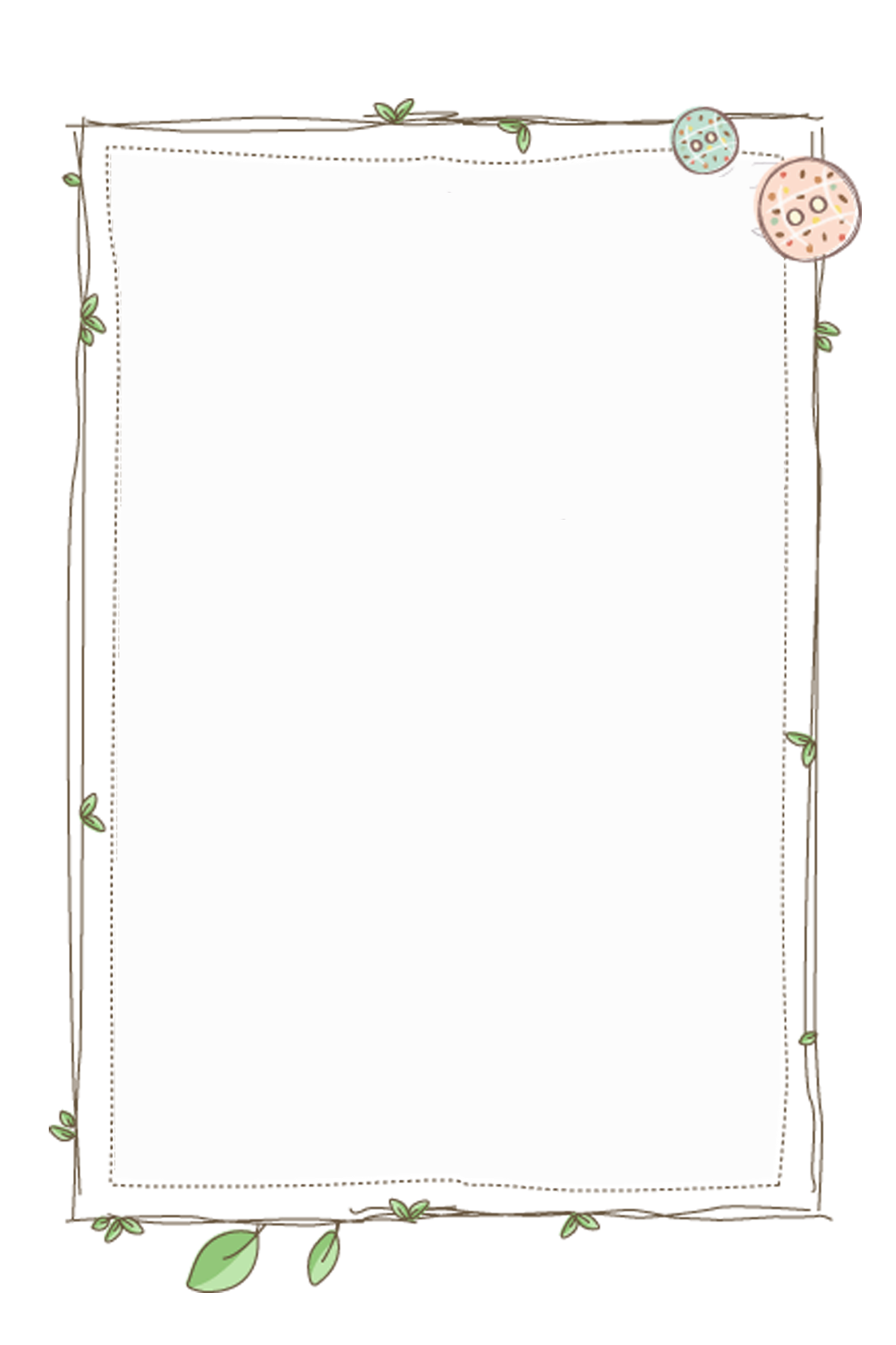 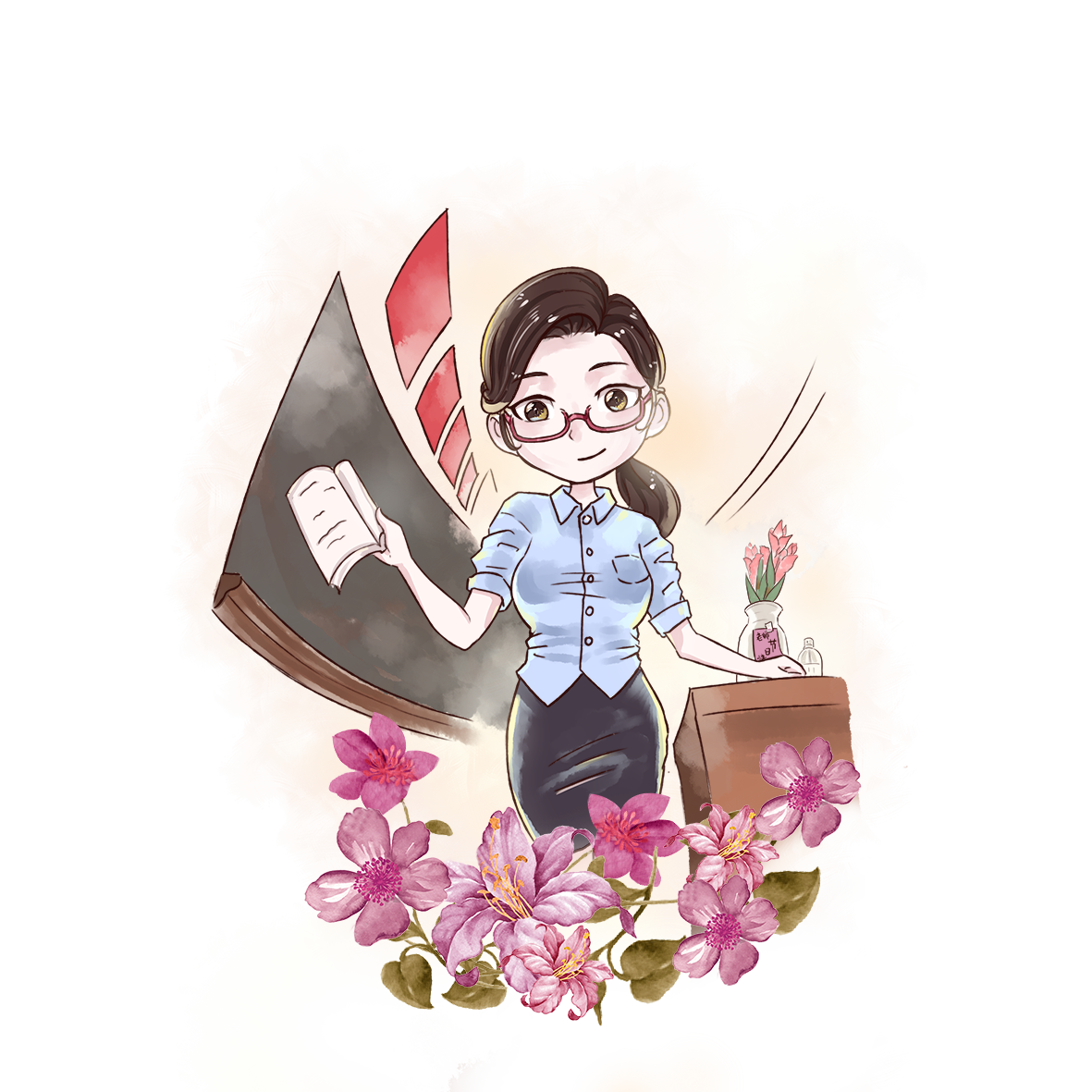 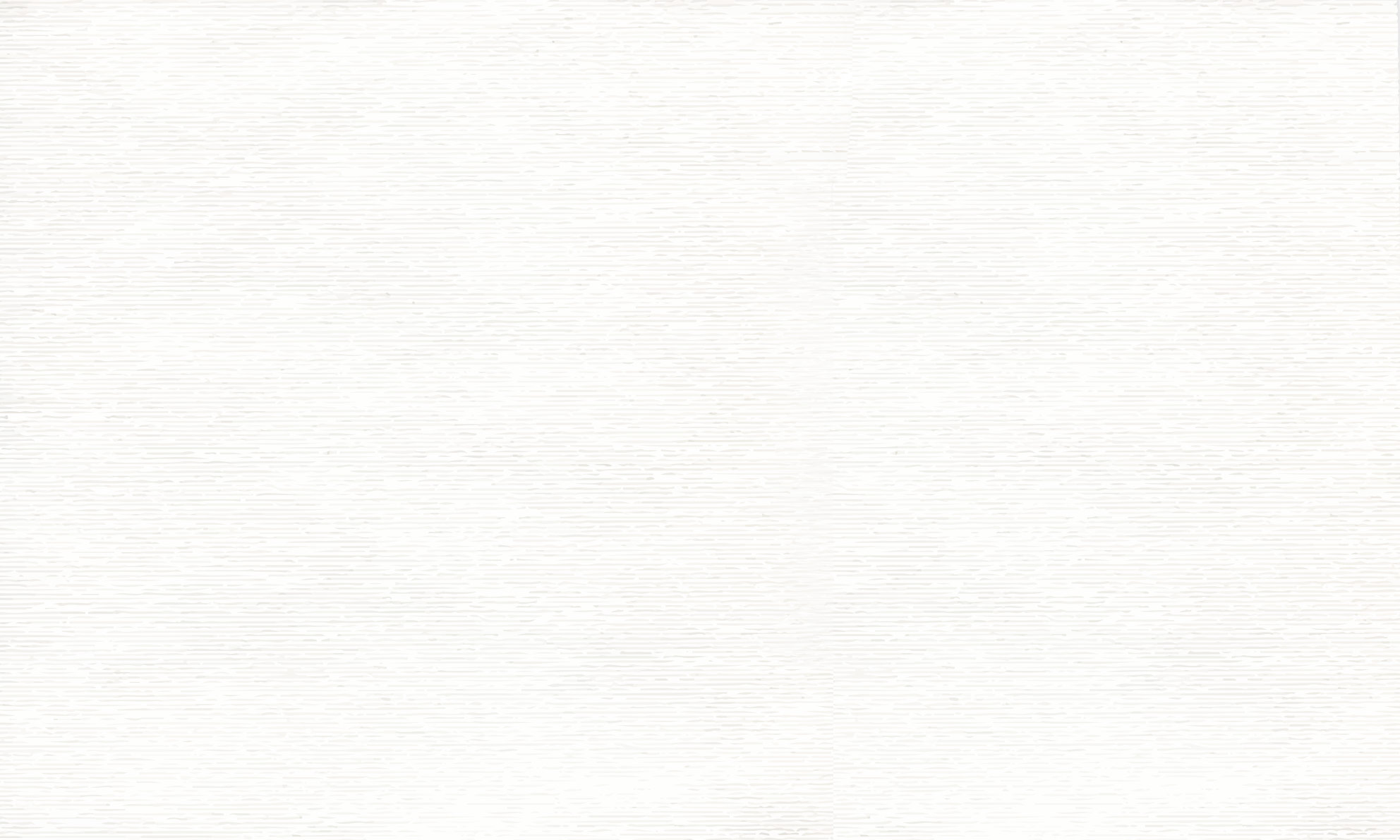 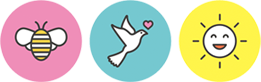 Muốn cộng (hoặc trừ) hai phân số khác mẫu số ta quy đồng mẫu số hai phân số rồi cộng (hoặc trừ) hai phân số đã quy đồng mẫu số.
a/ Tính:
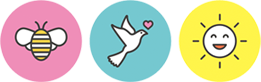 a/ Tính:
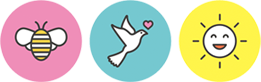 b/ Tính:
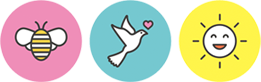 a/ Tính:
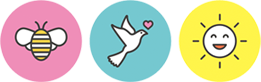 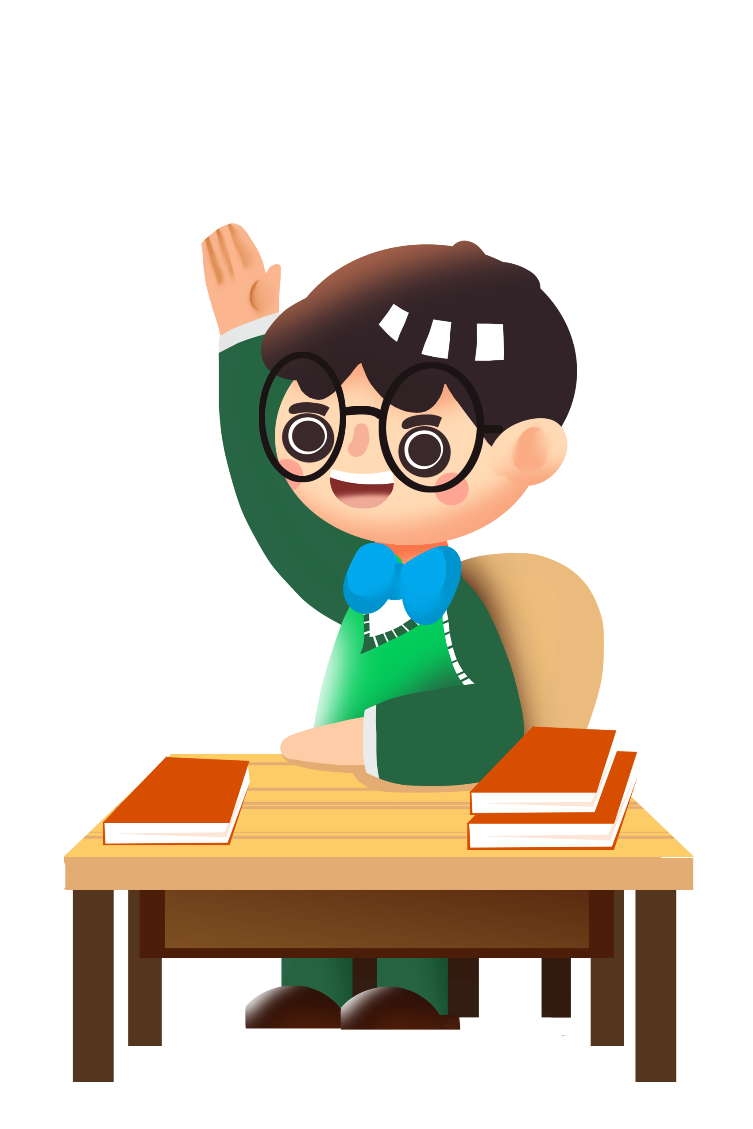 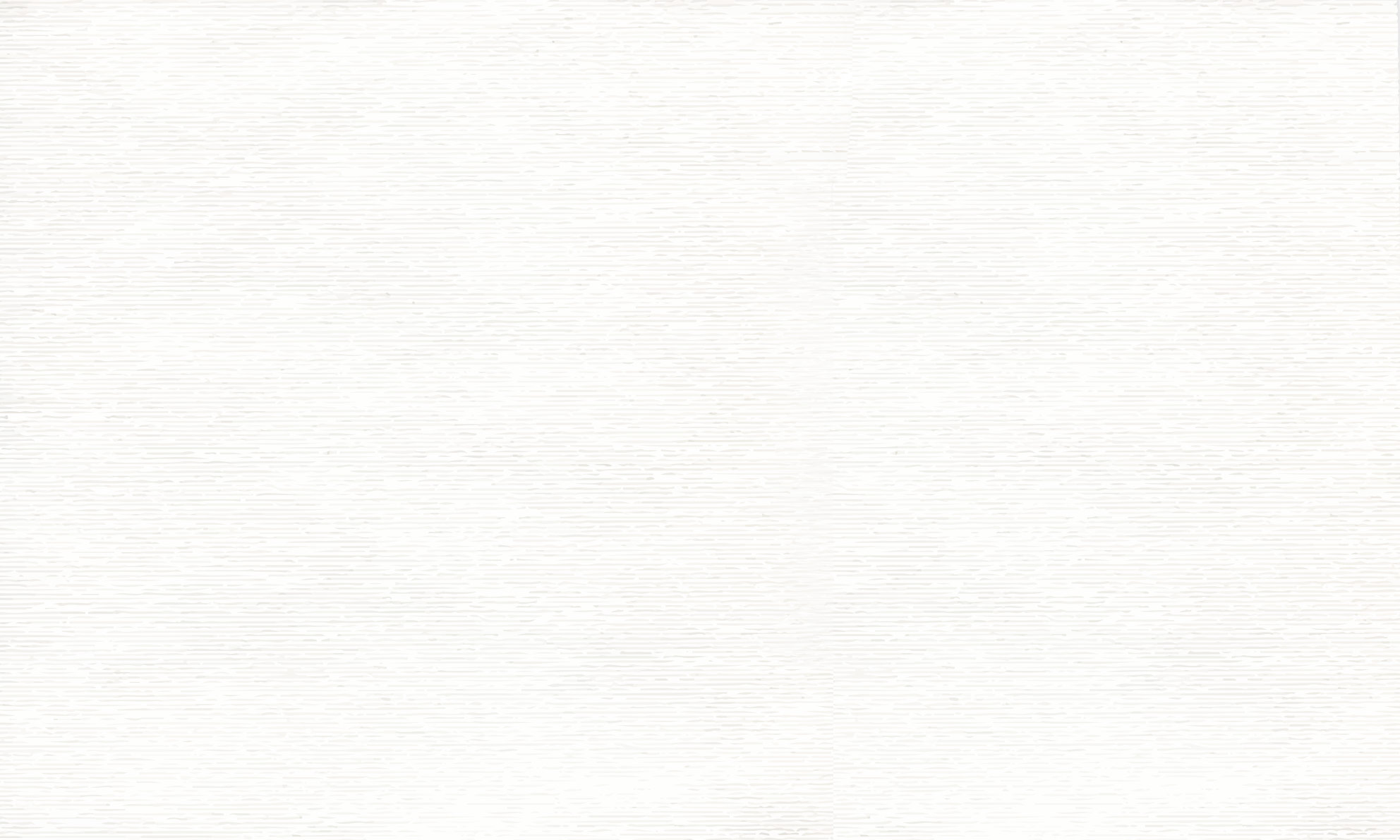 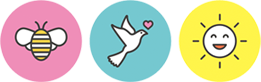 BÀI 3
BÀI 3
BÀI 3
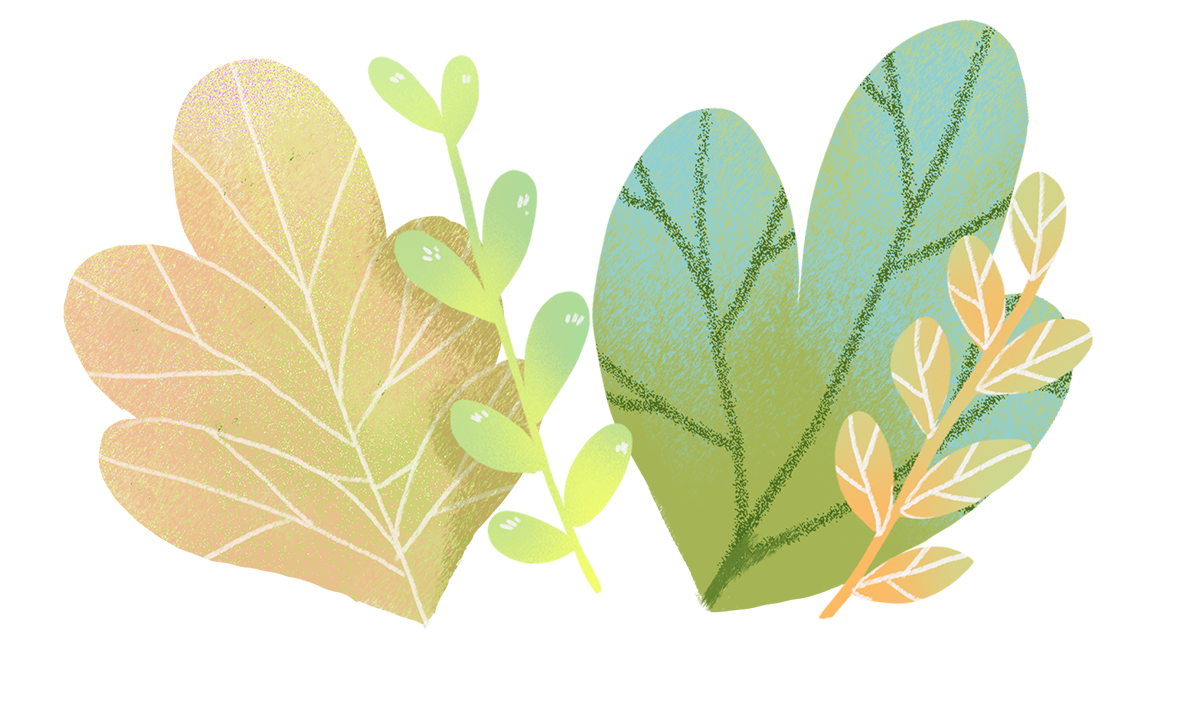 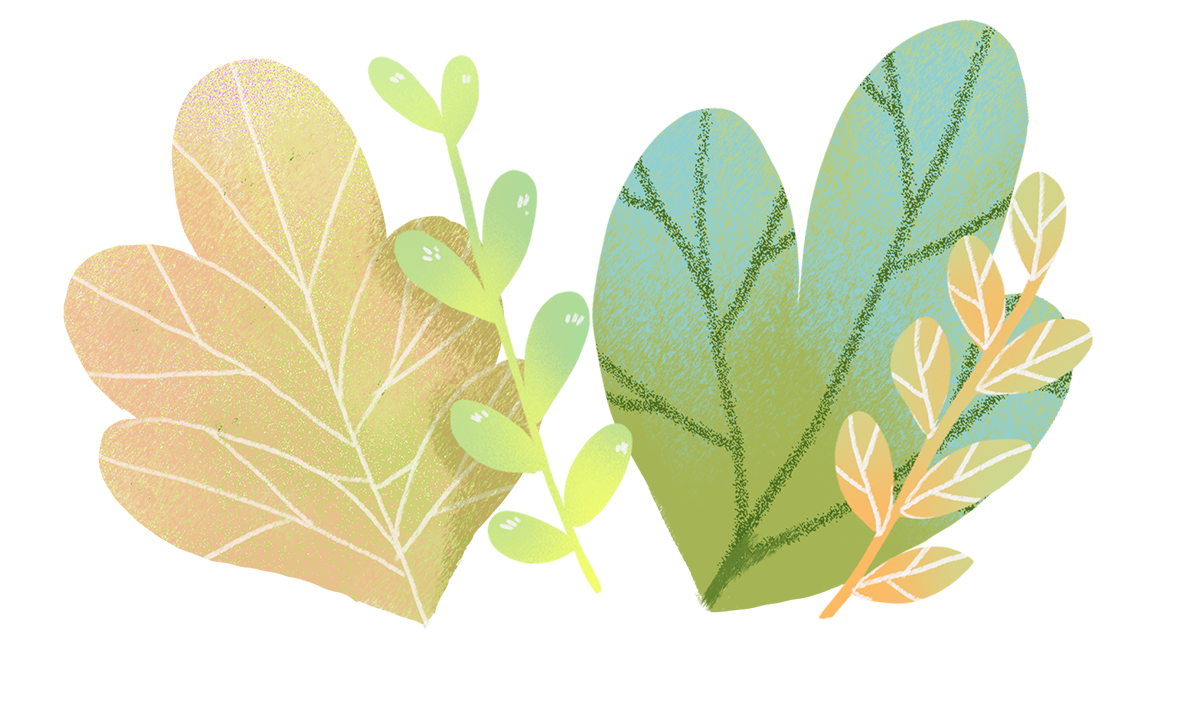 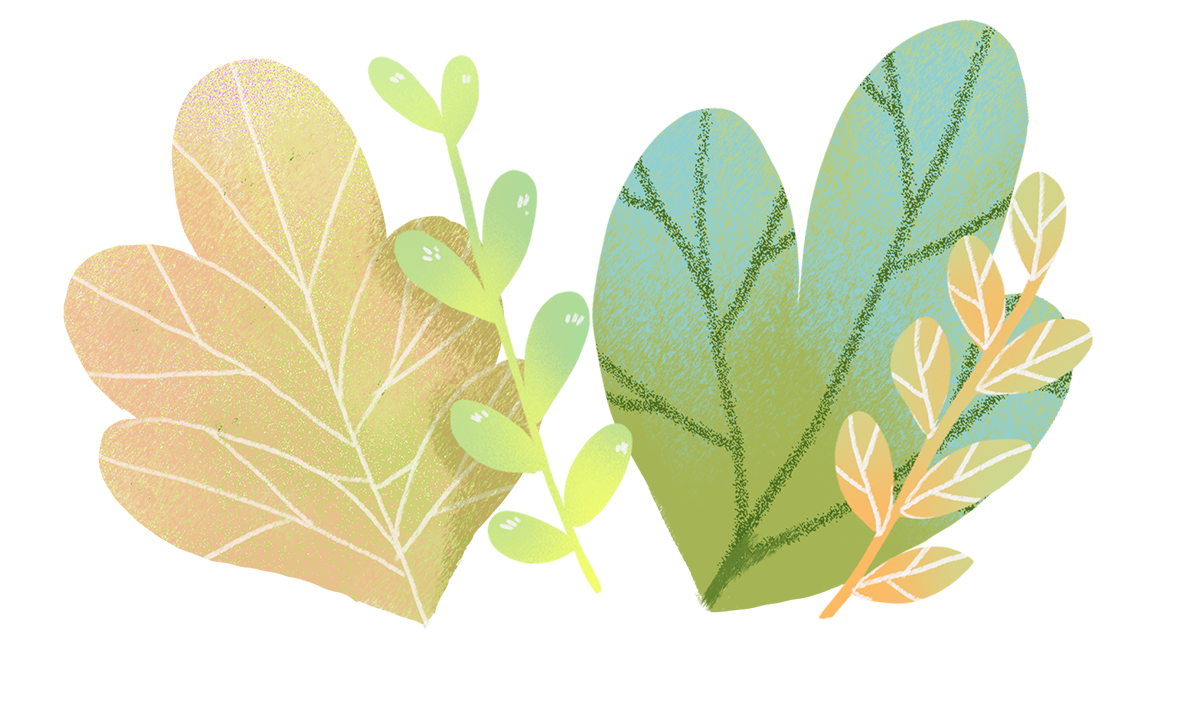 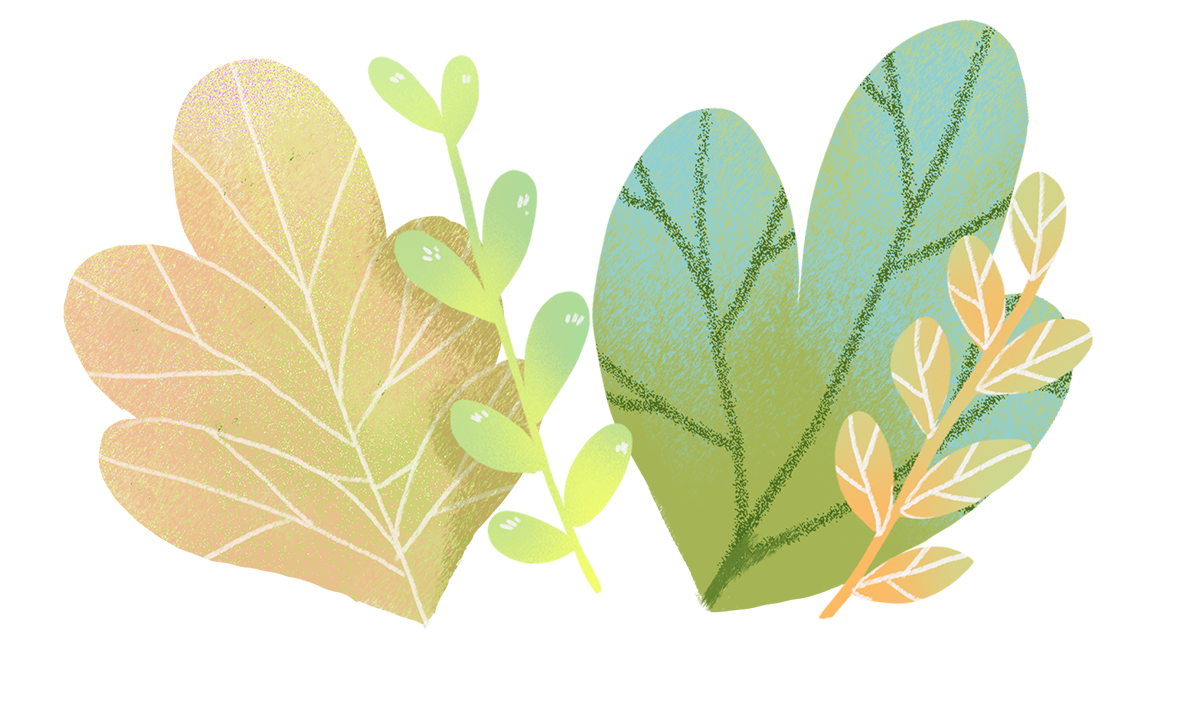 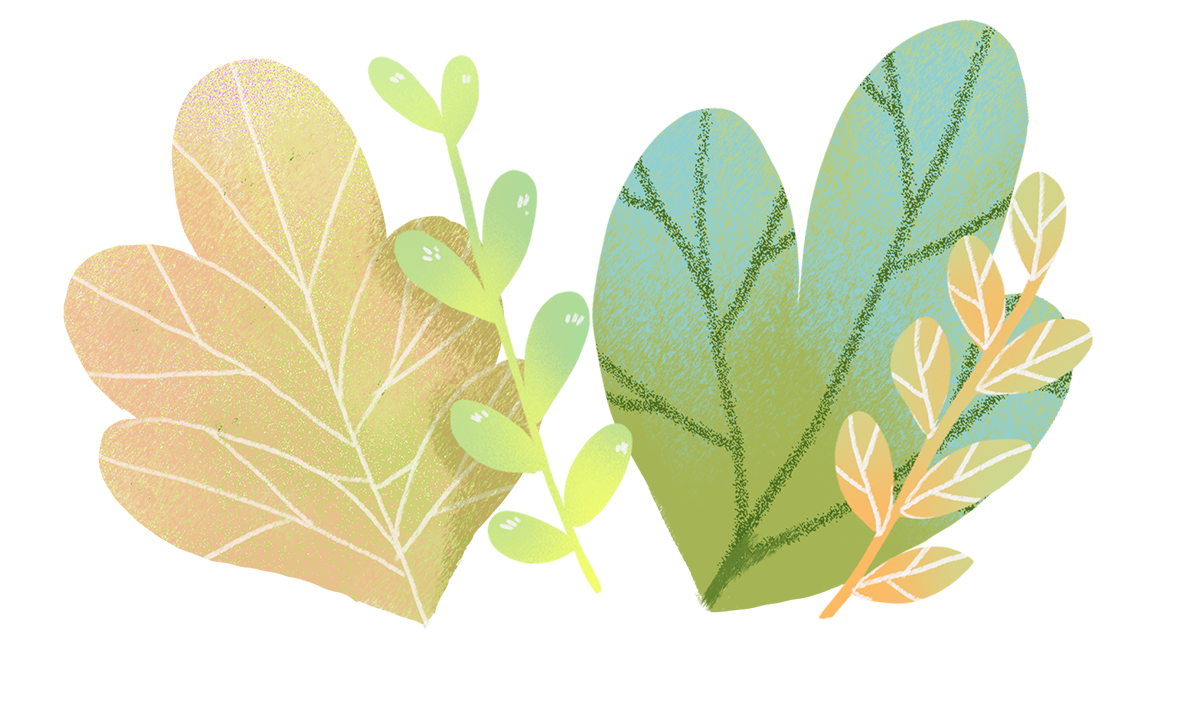 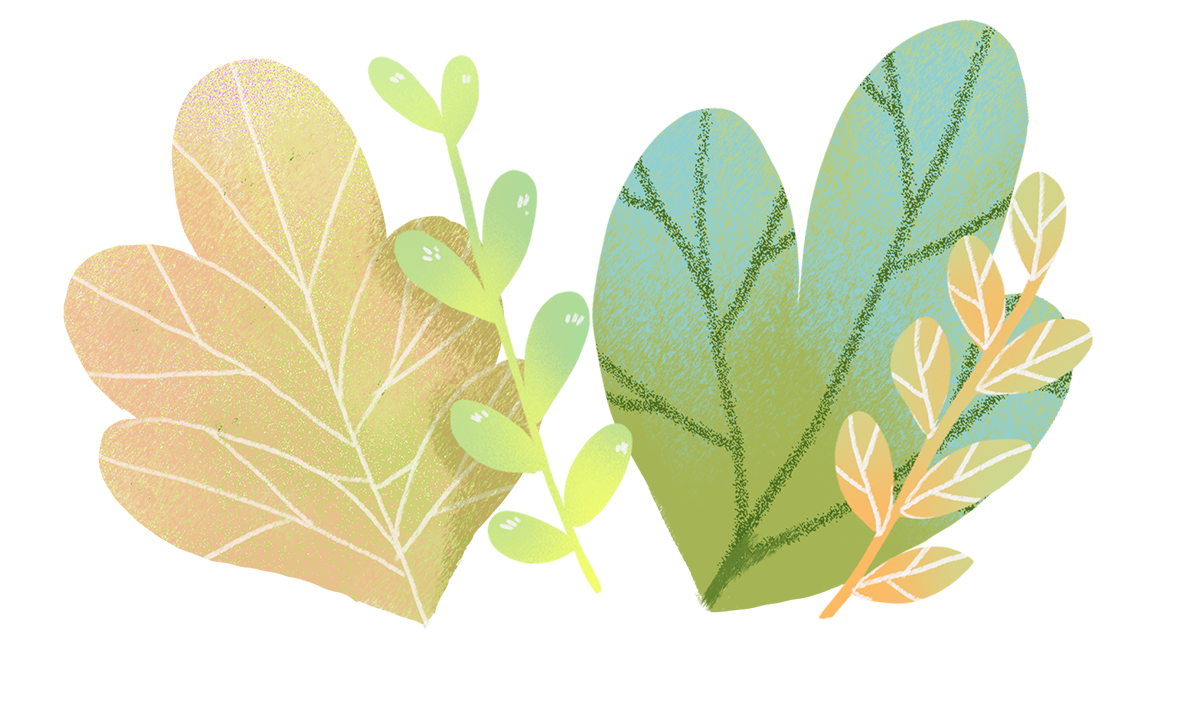 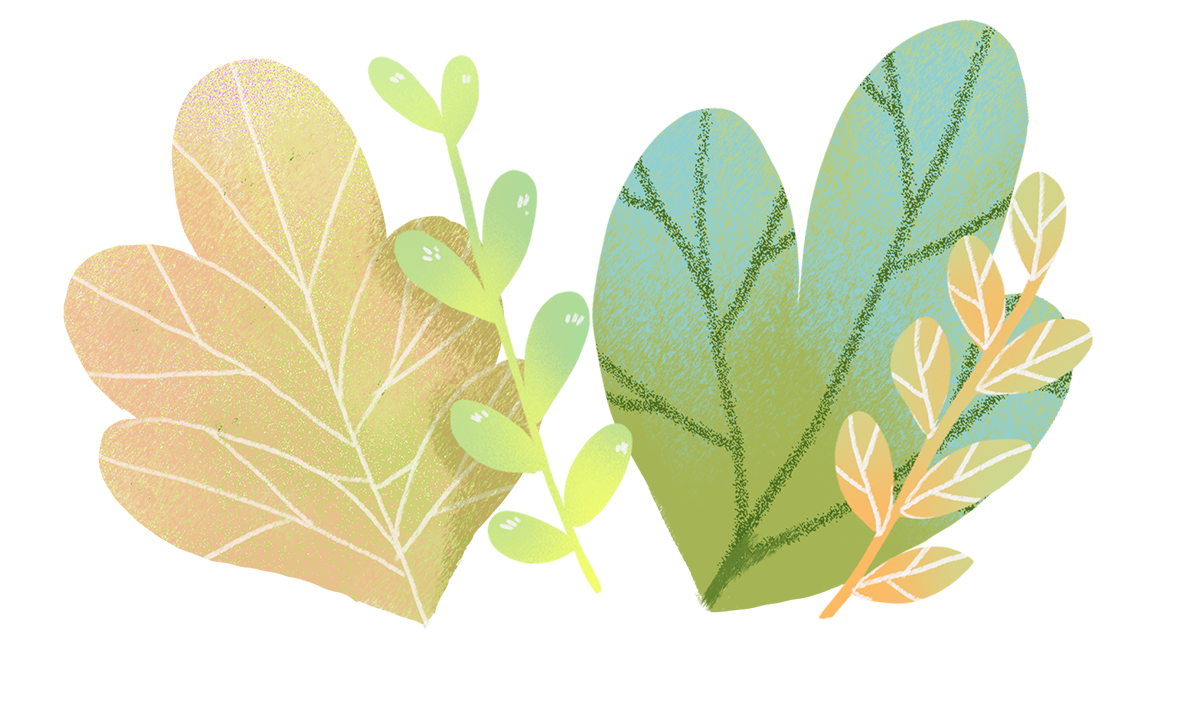 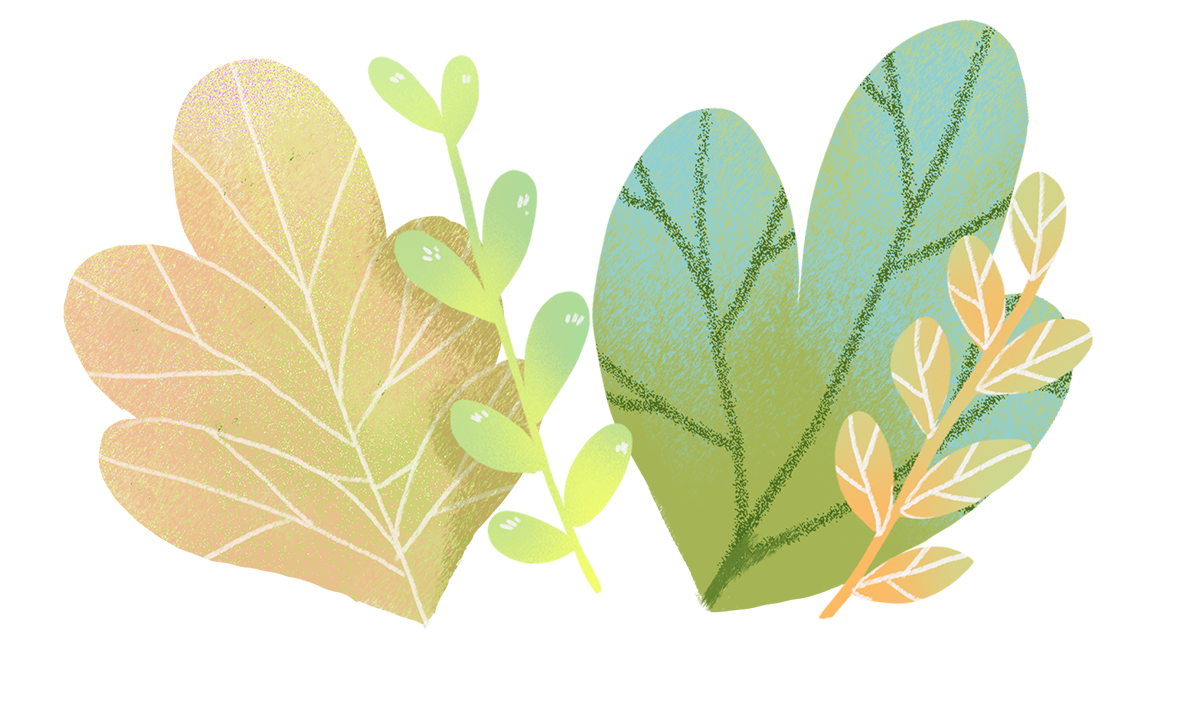 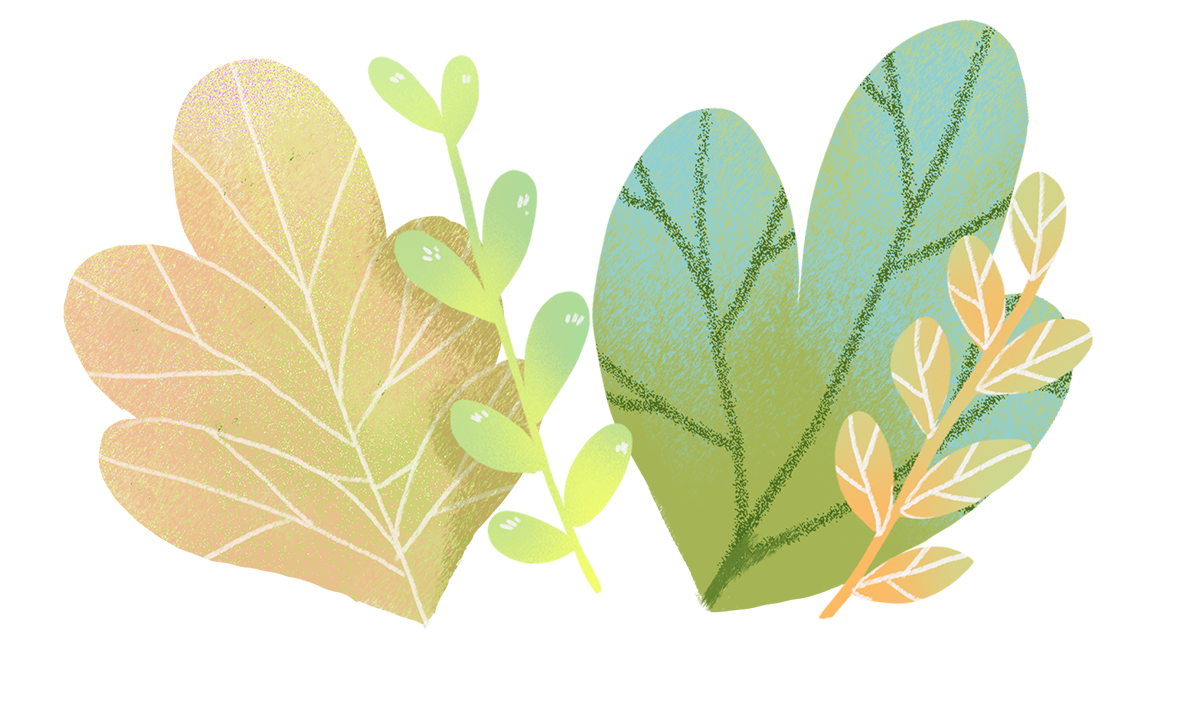 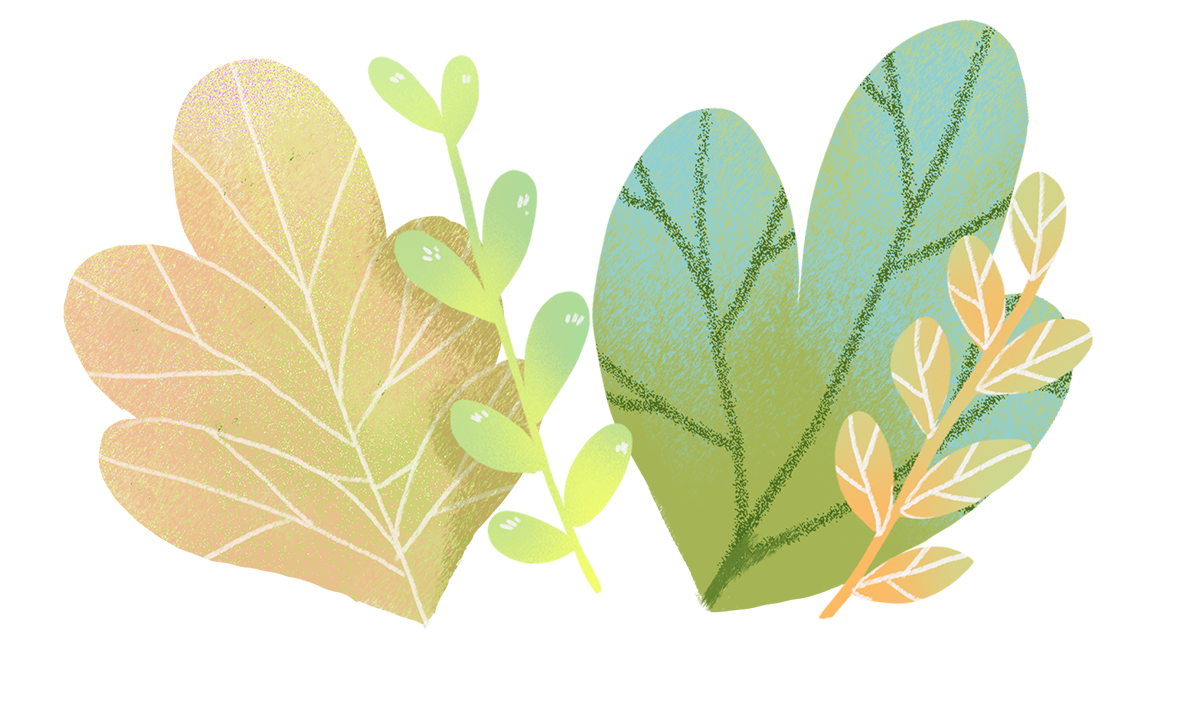 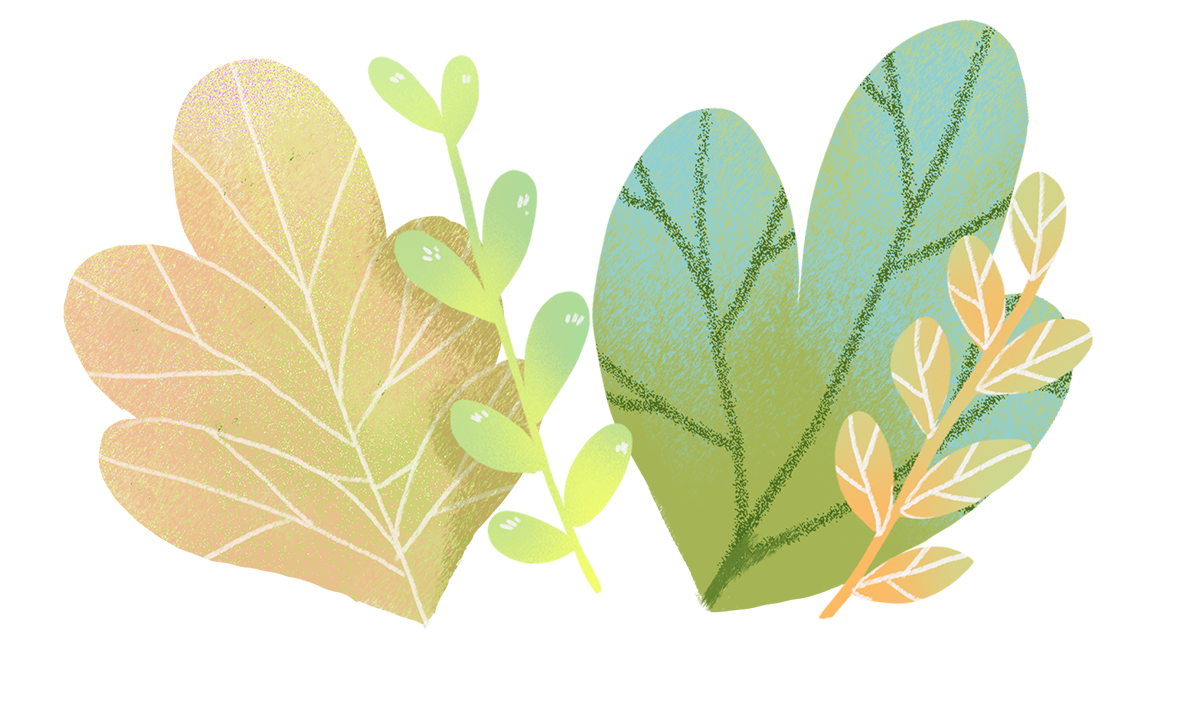 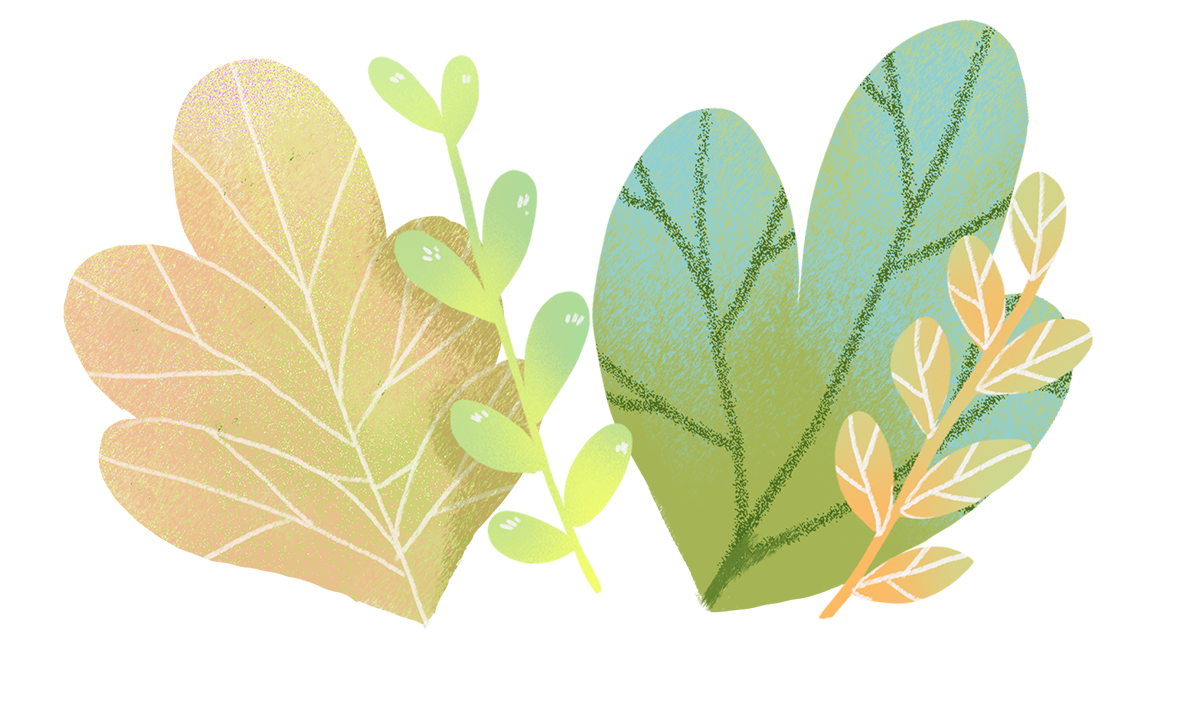 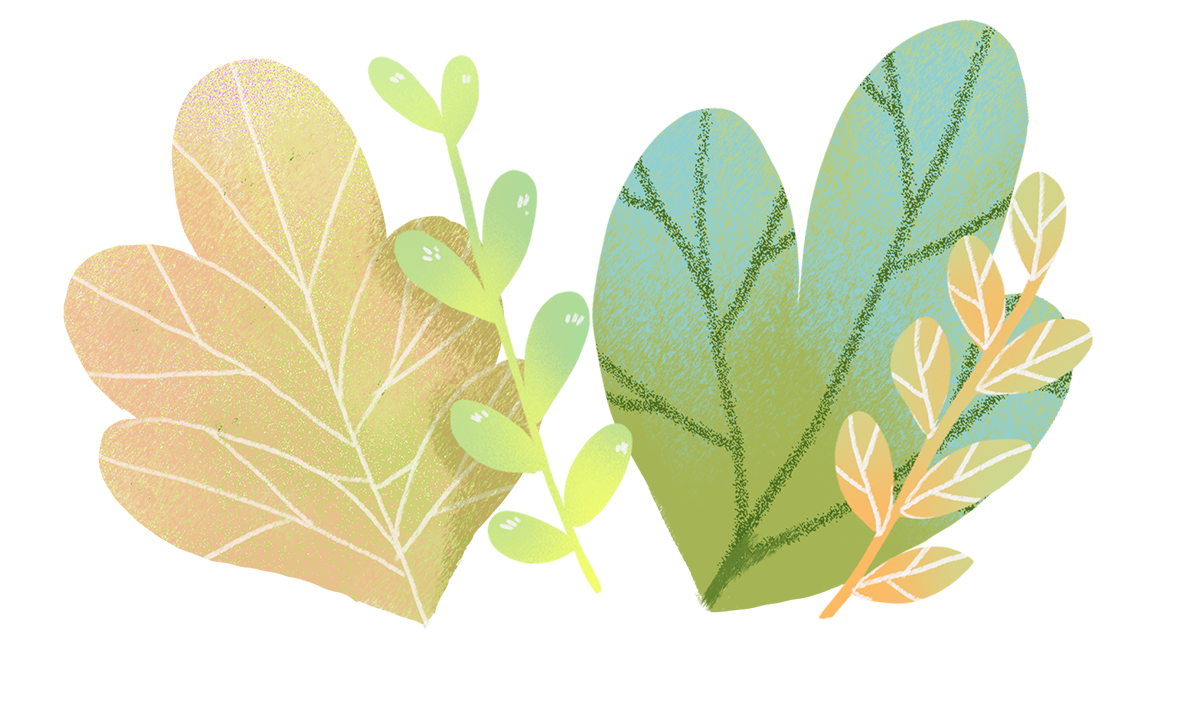 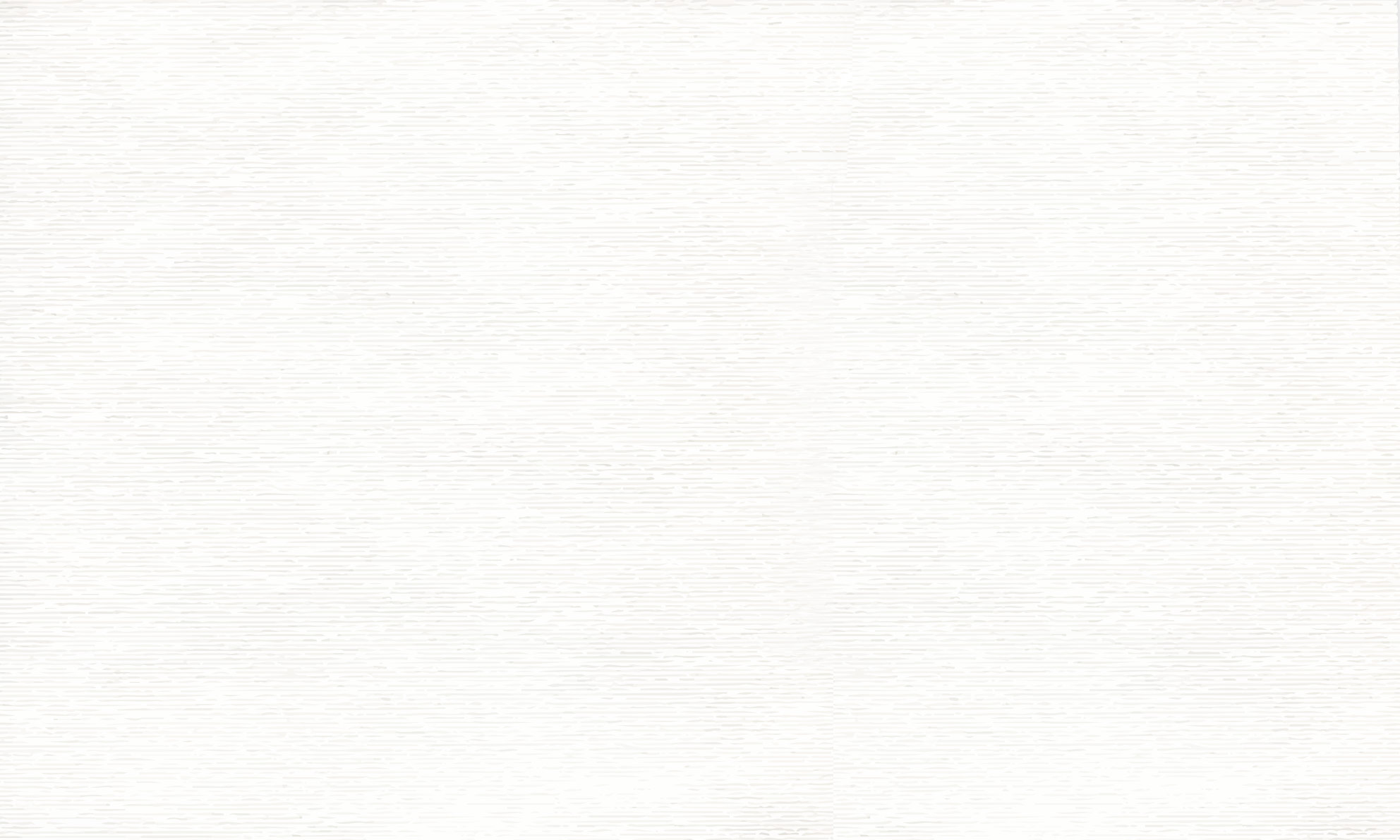 Tìm x:
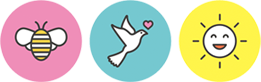 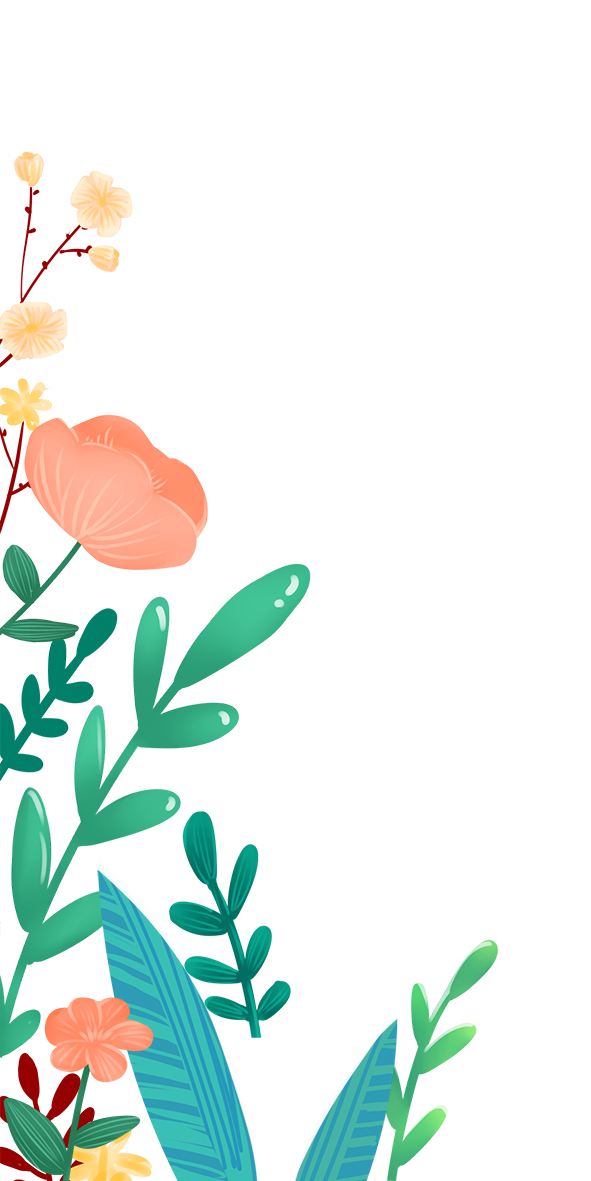 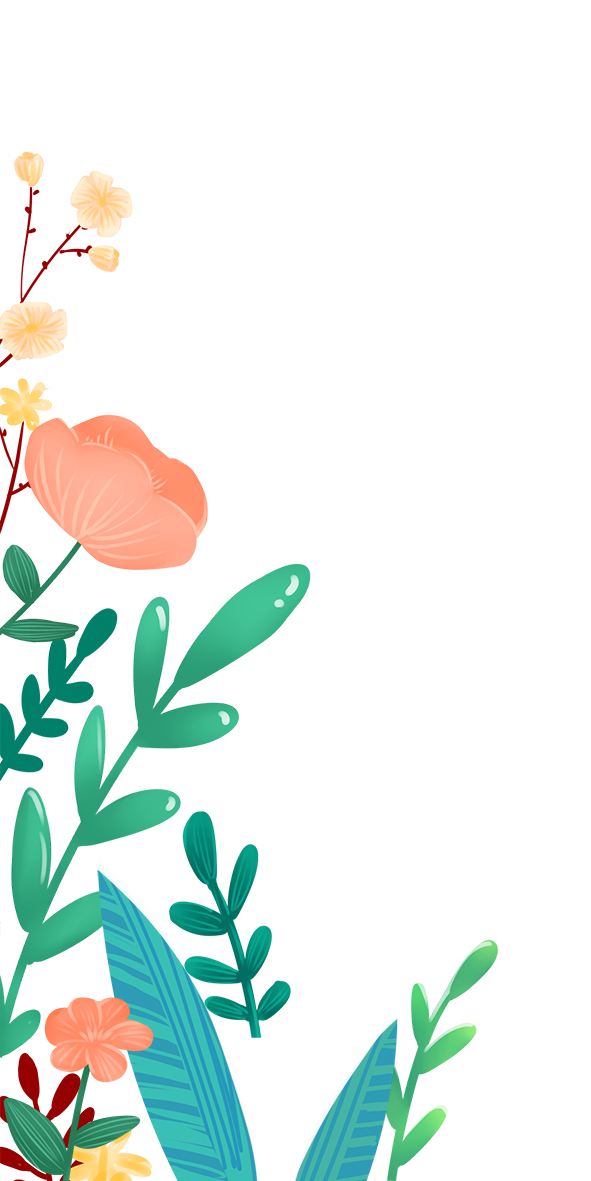 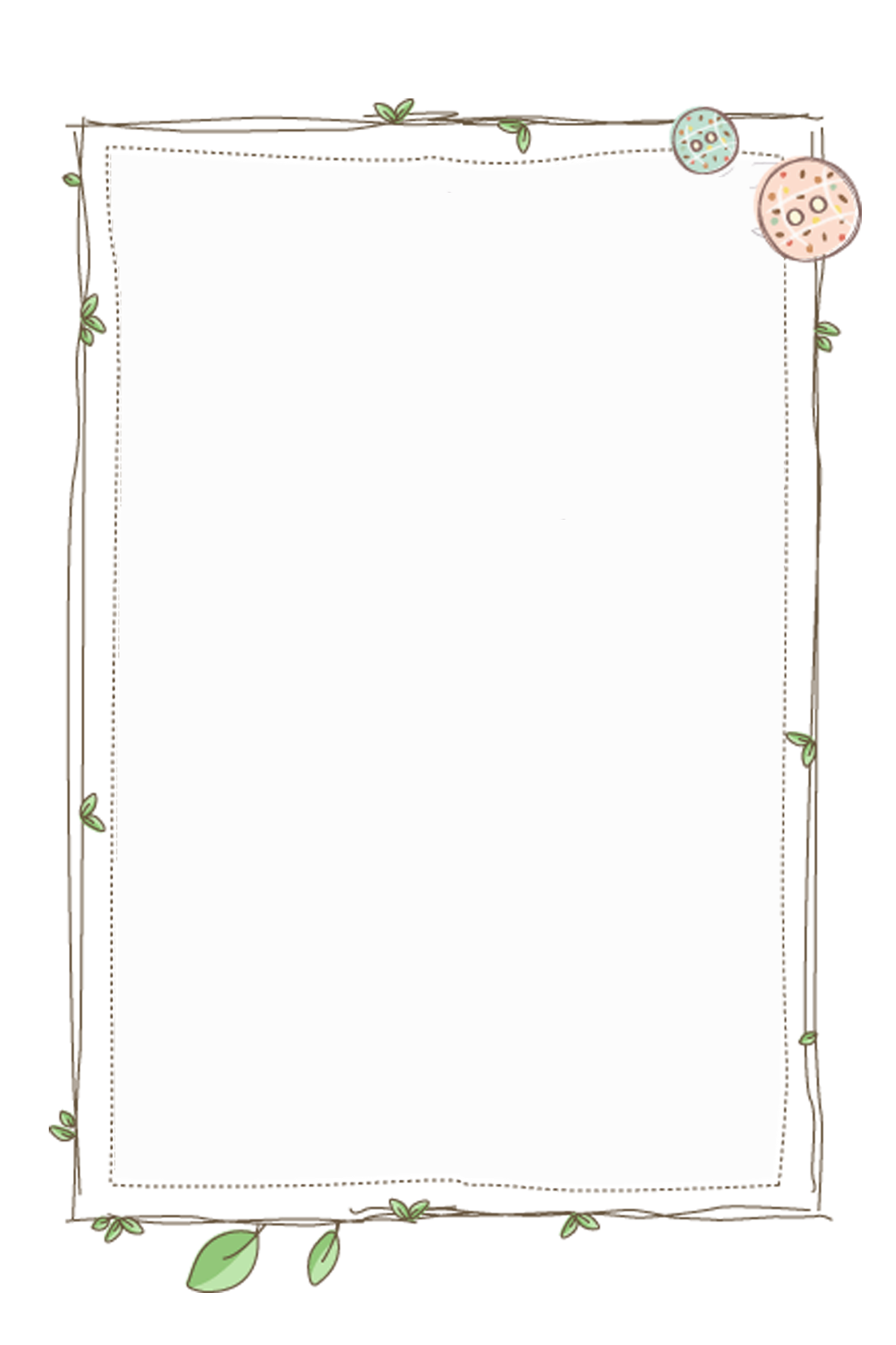 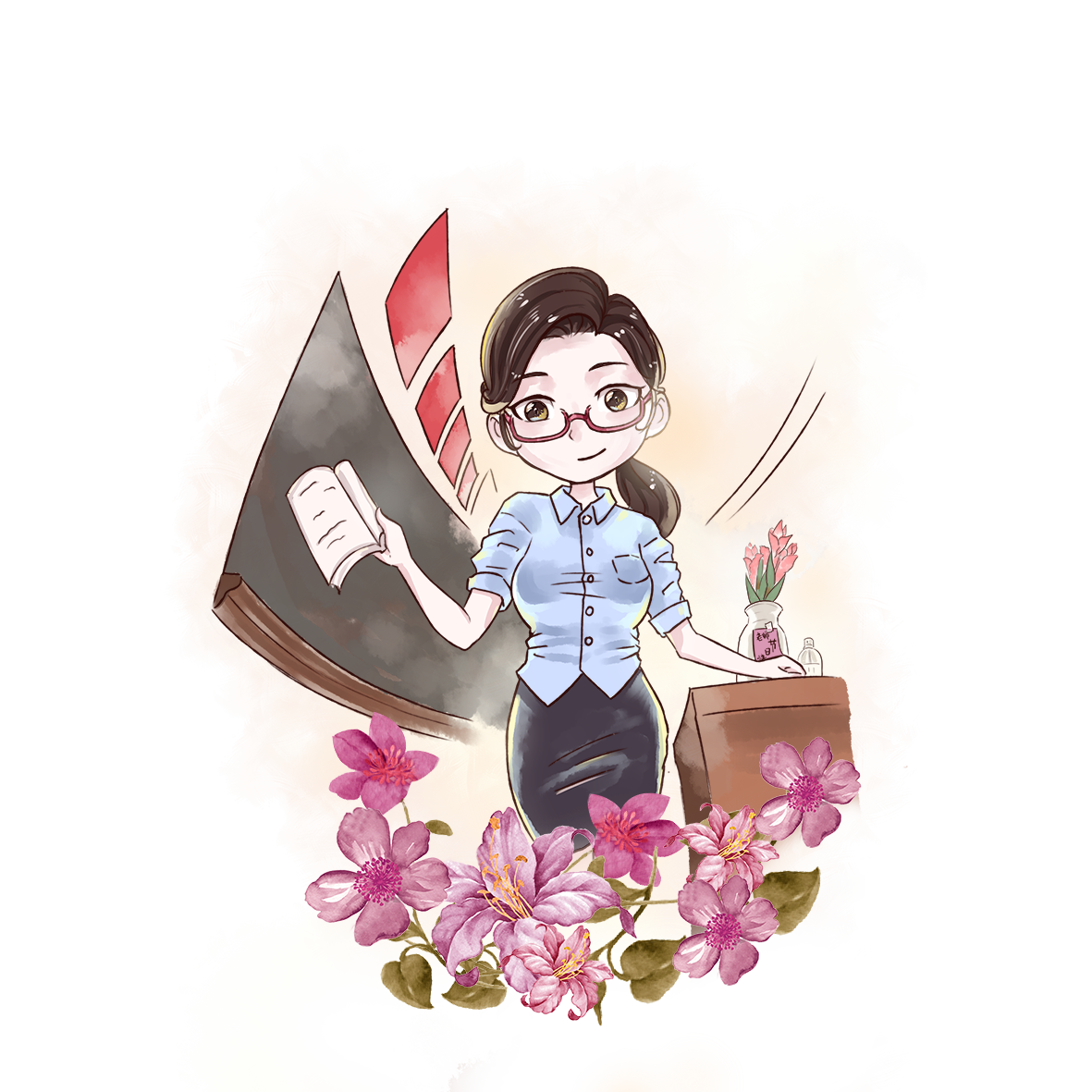 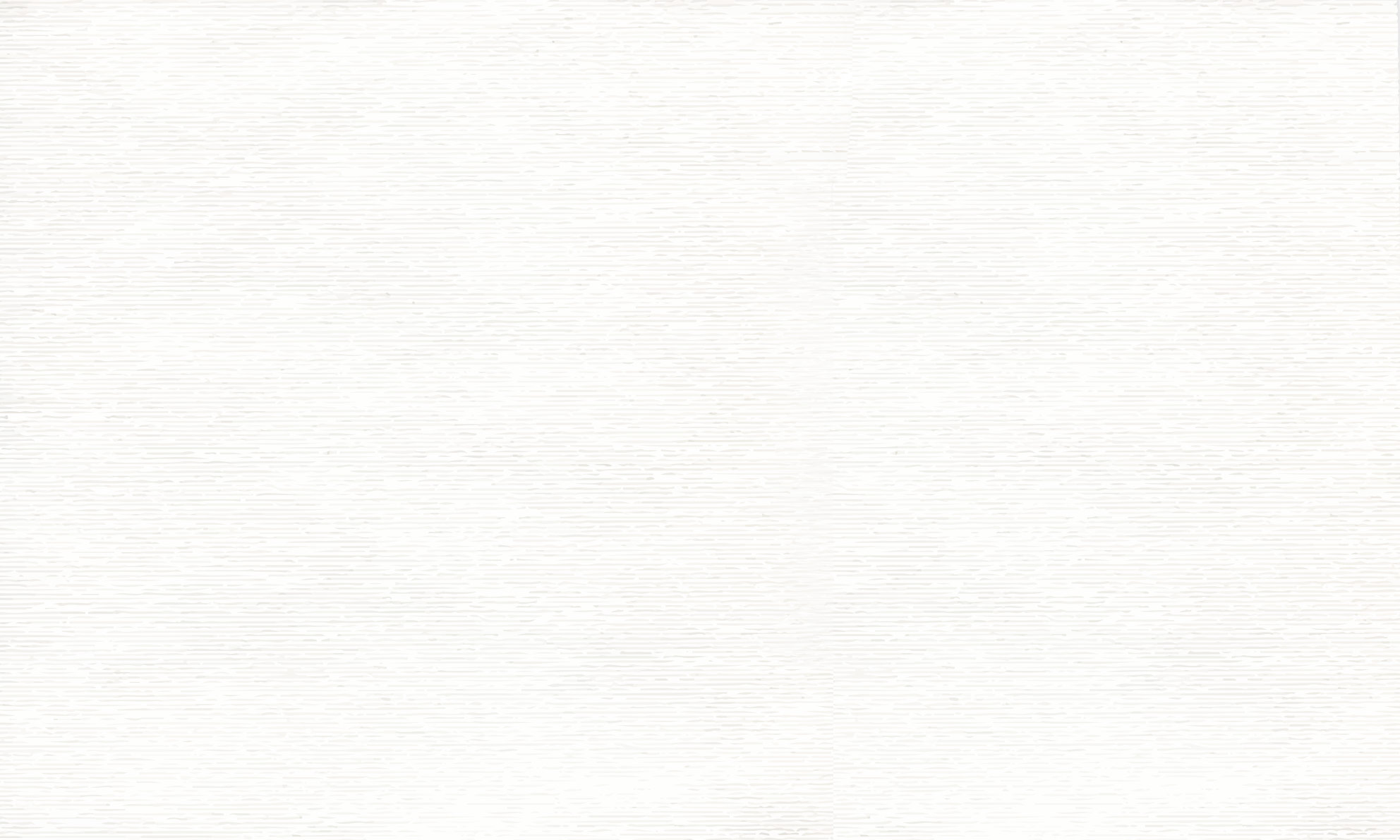 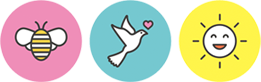 Muốn tìm số hạng chưa biết ta lấy tổng trừ đi số hạng đã biết.
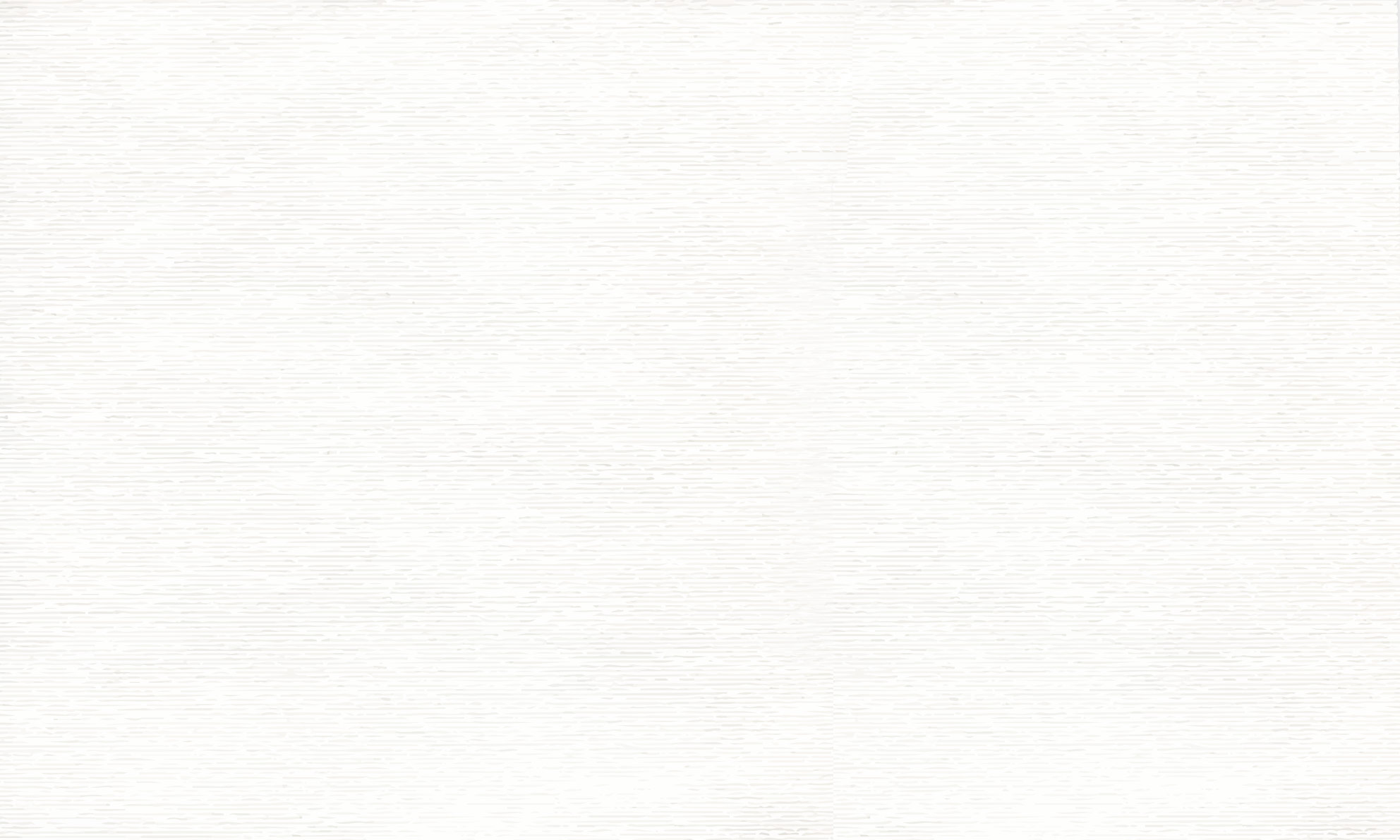 Tìm x:
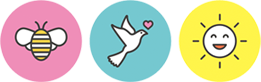 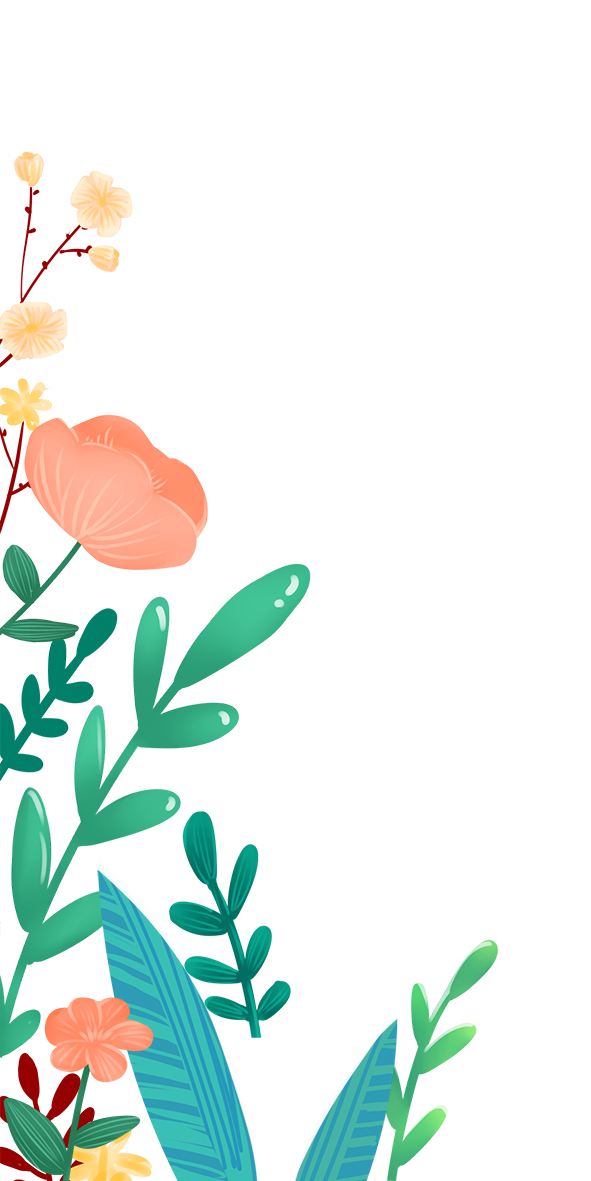 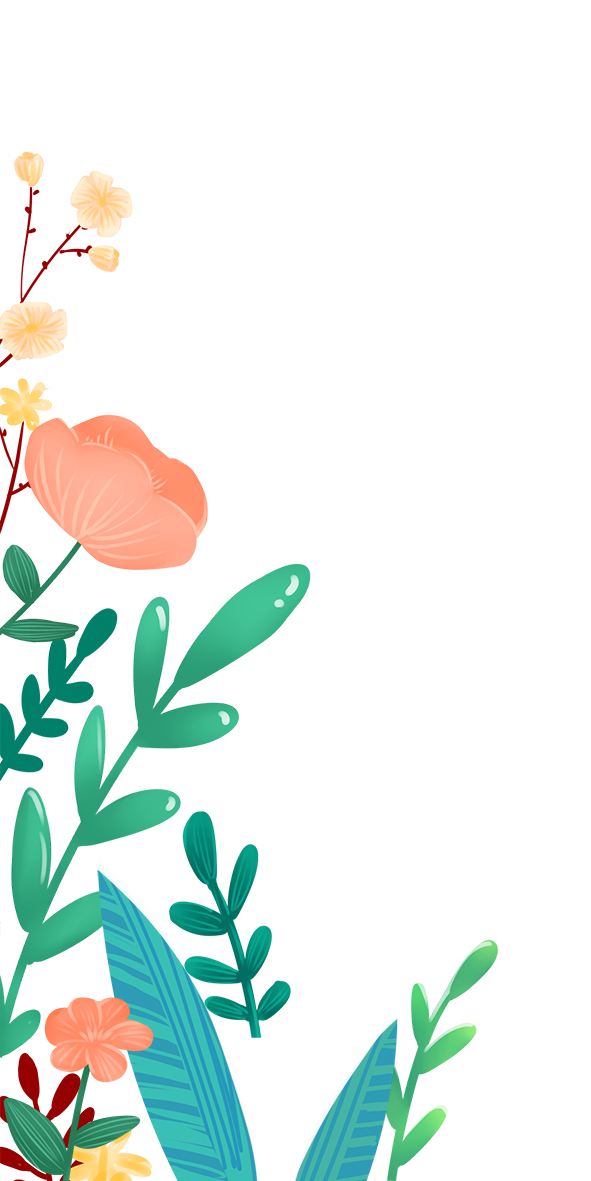 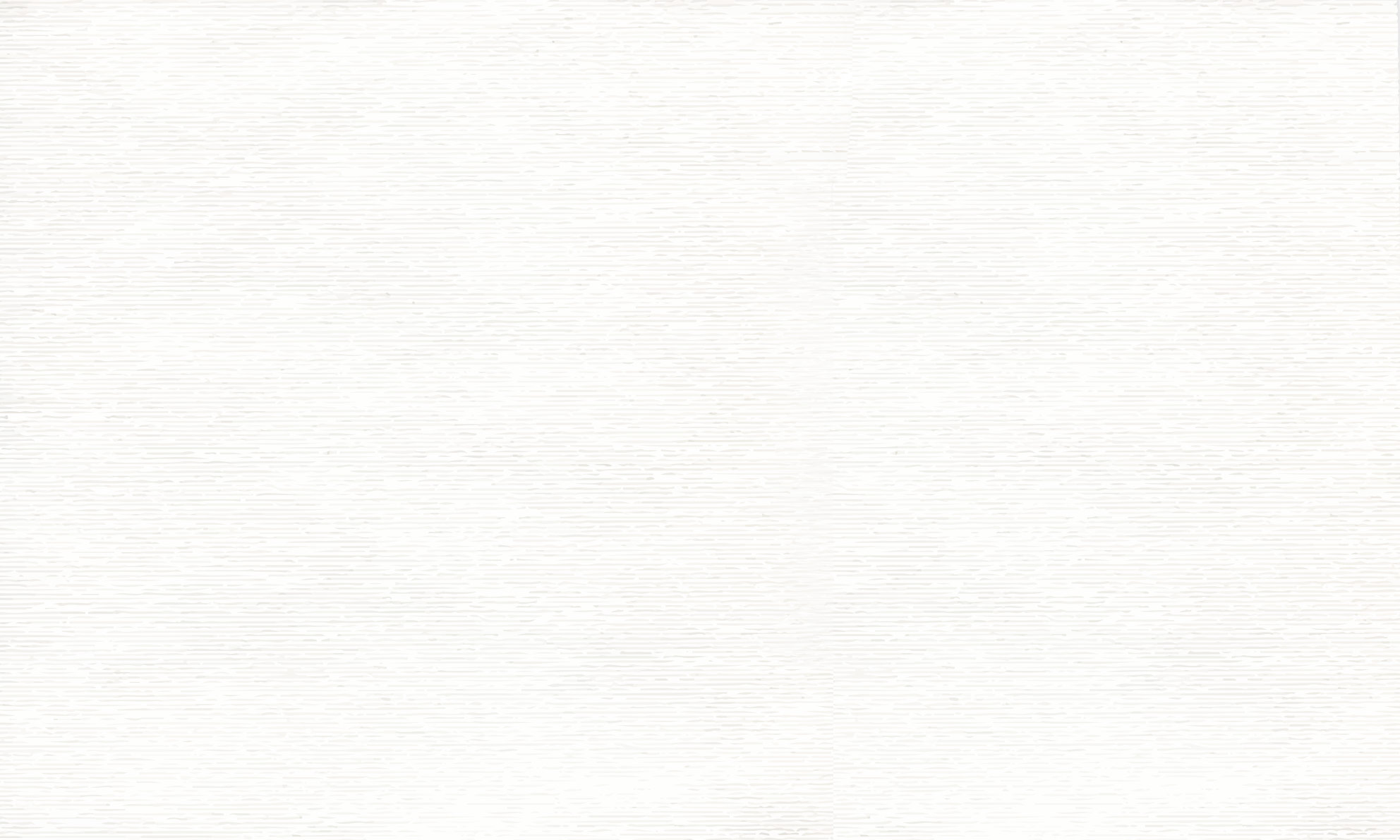 Tìm x:
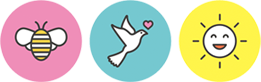 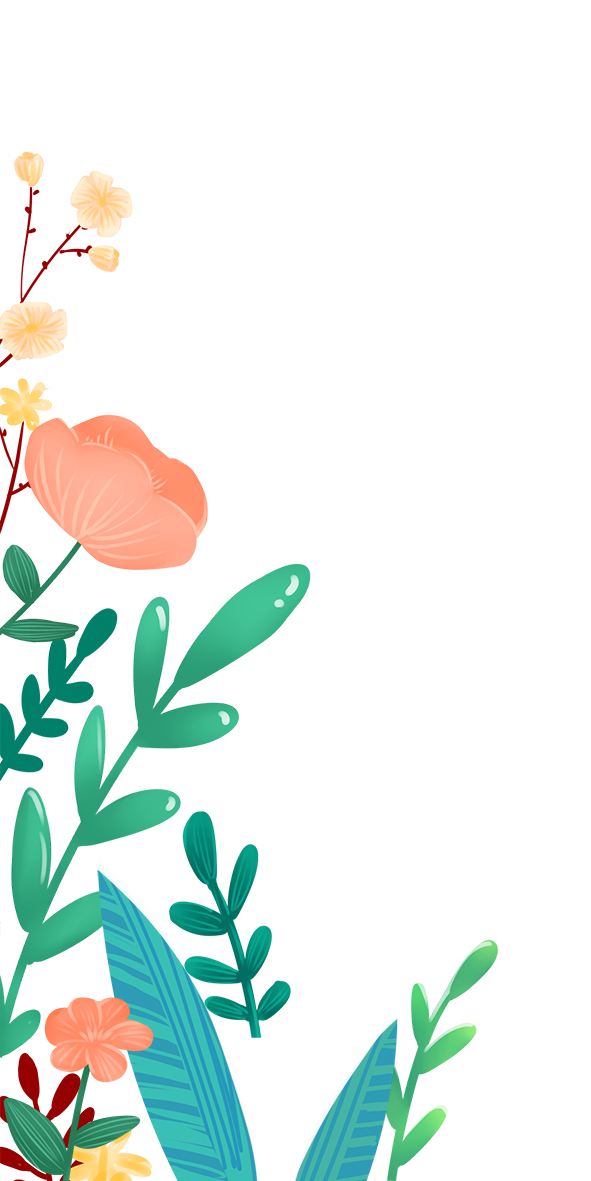 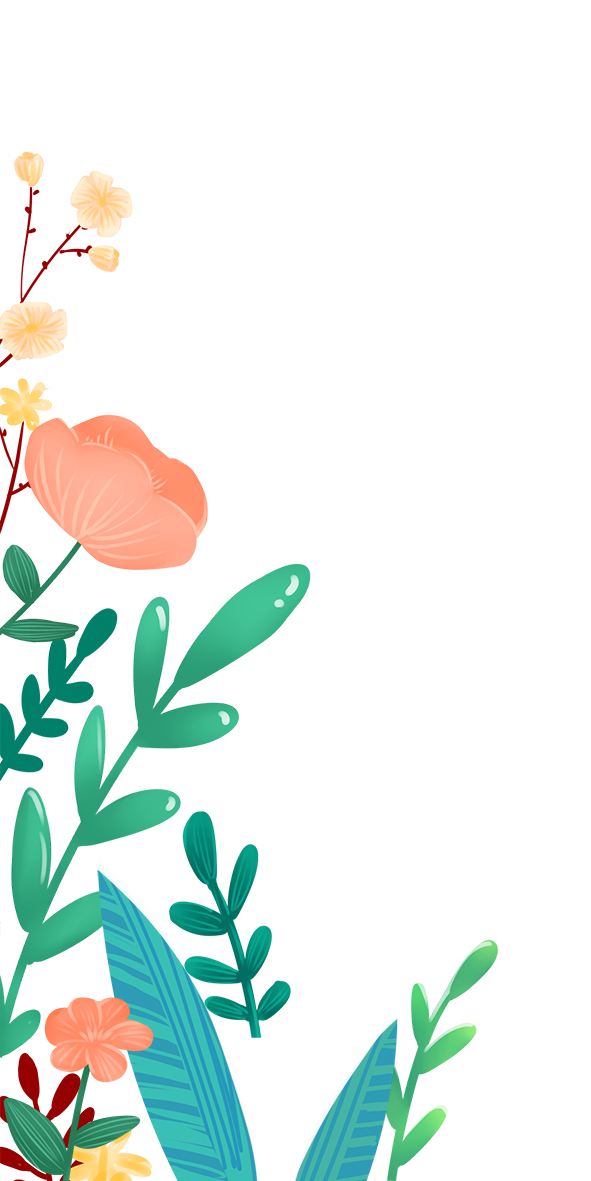 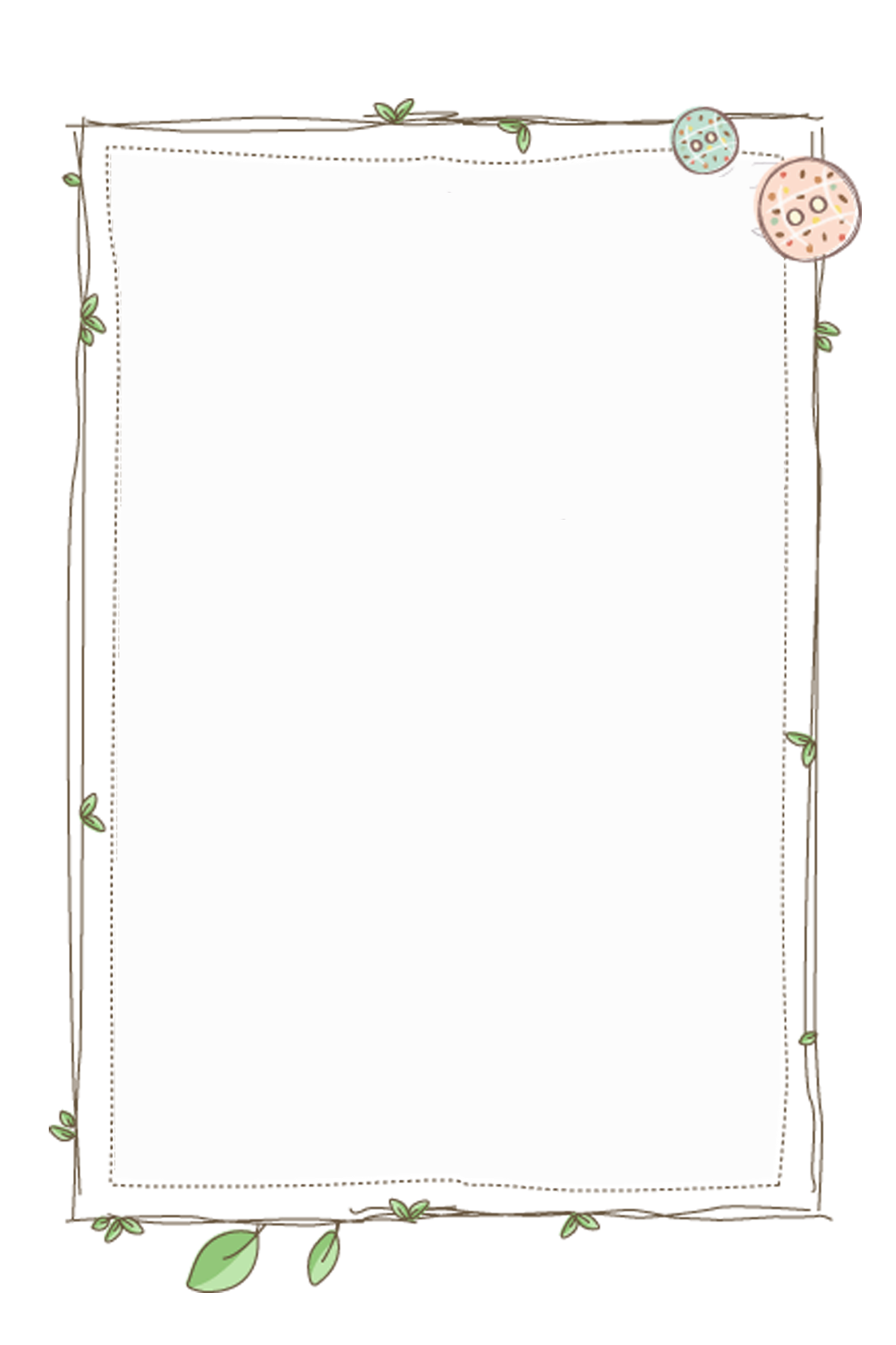 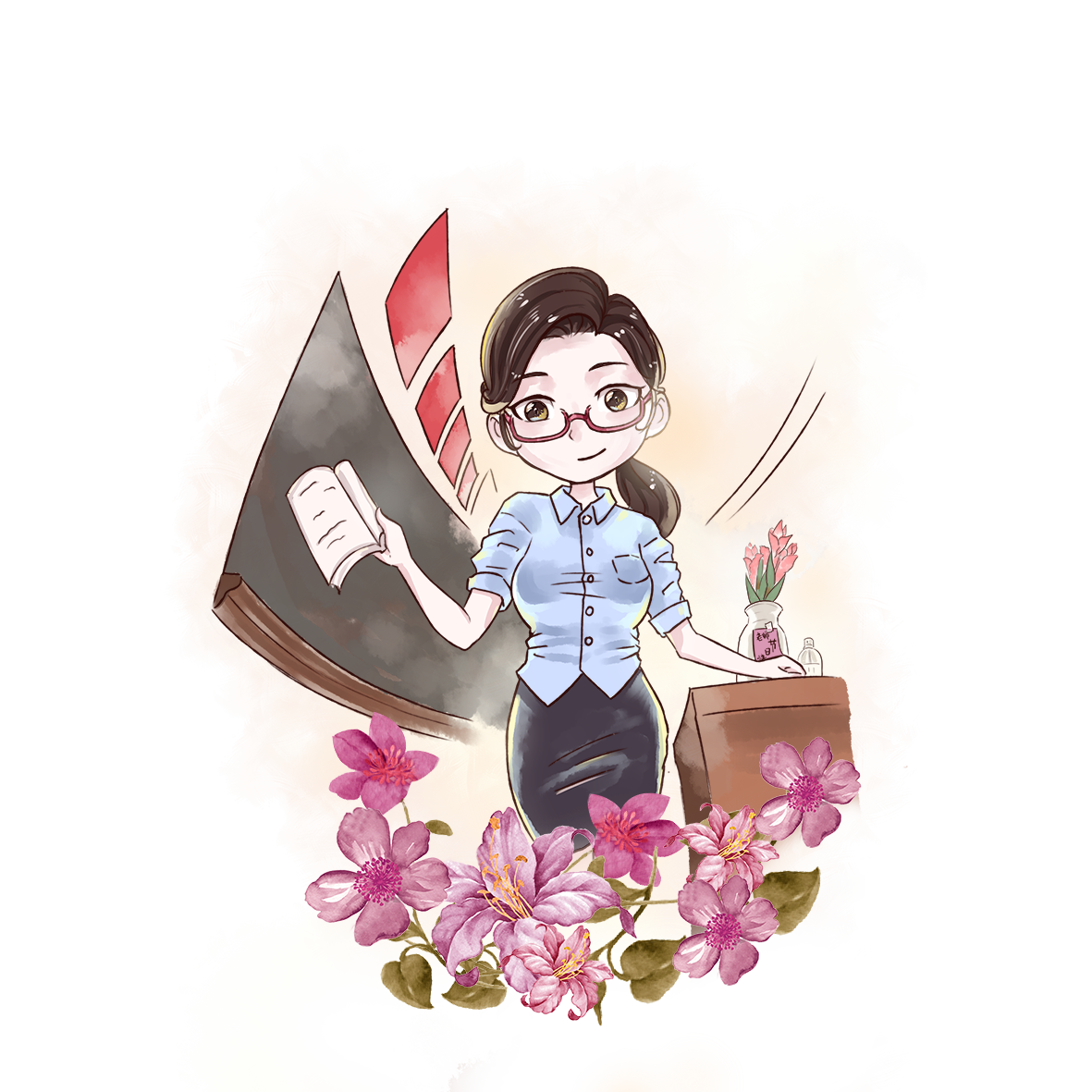 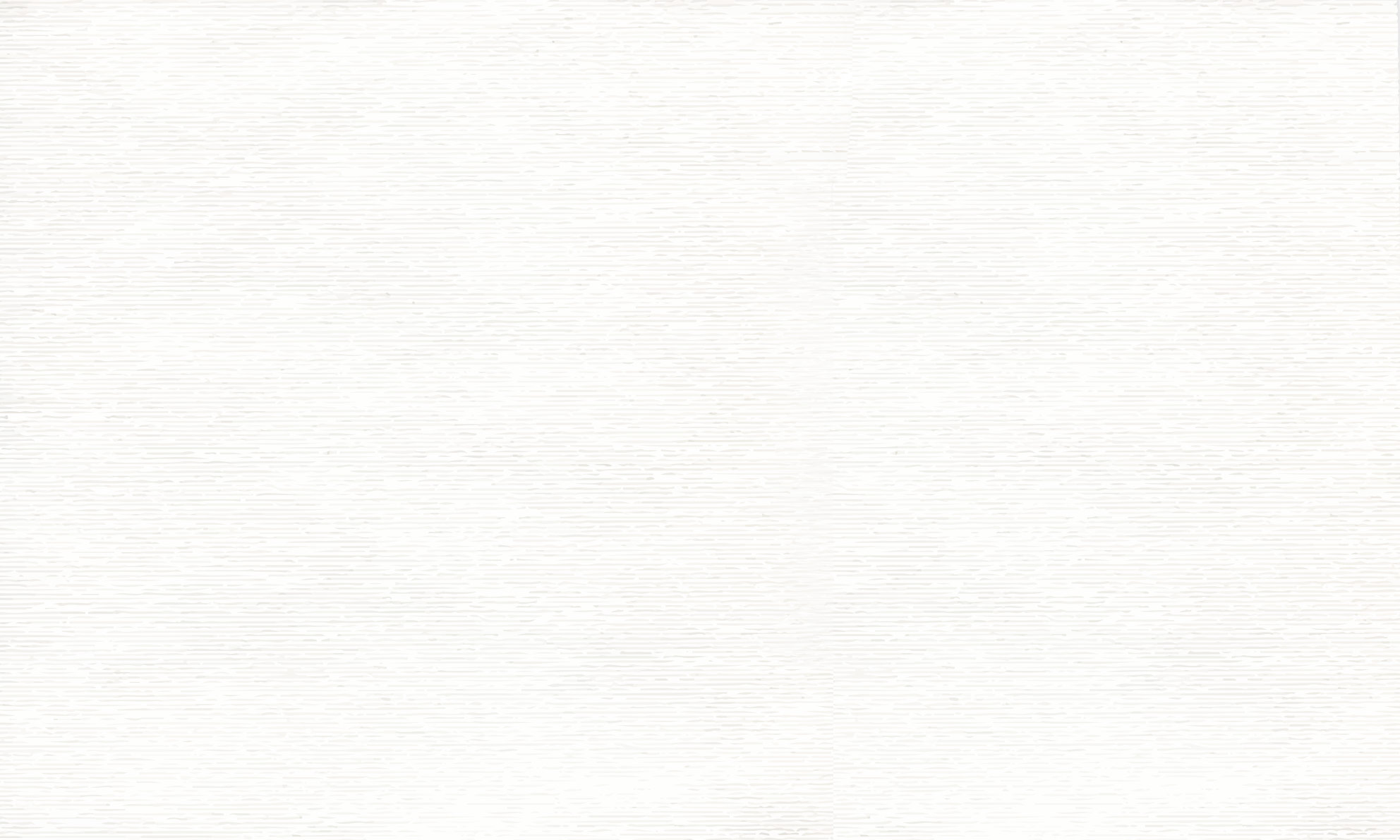 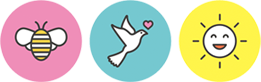 Muốn tìm số trừ ta lấy số bị trừ trừ đi hiệu.
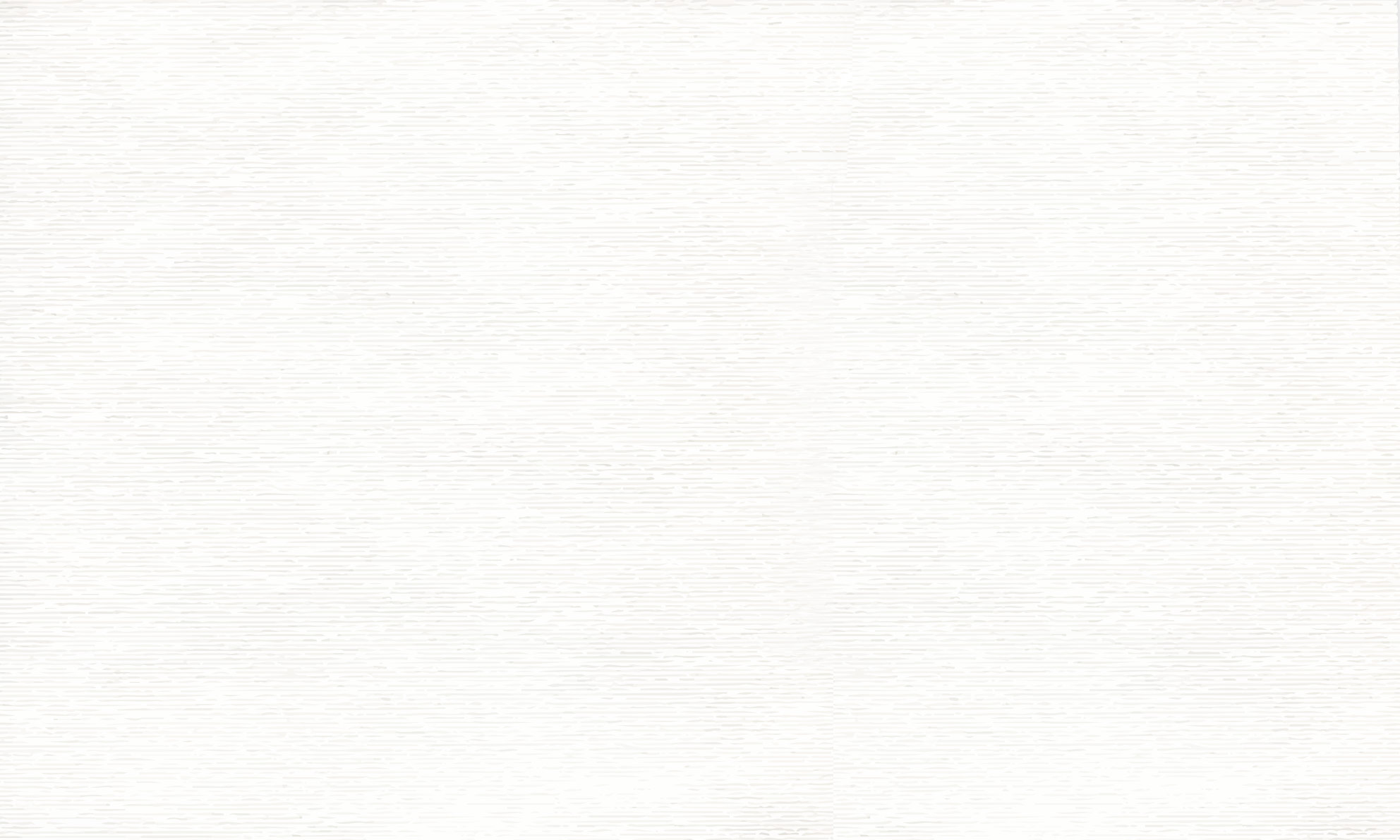 Tìm x:
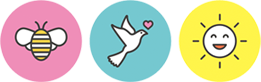 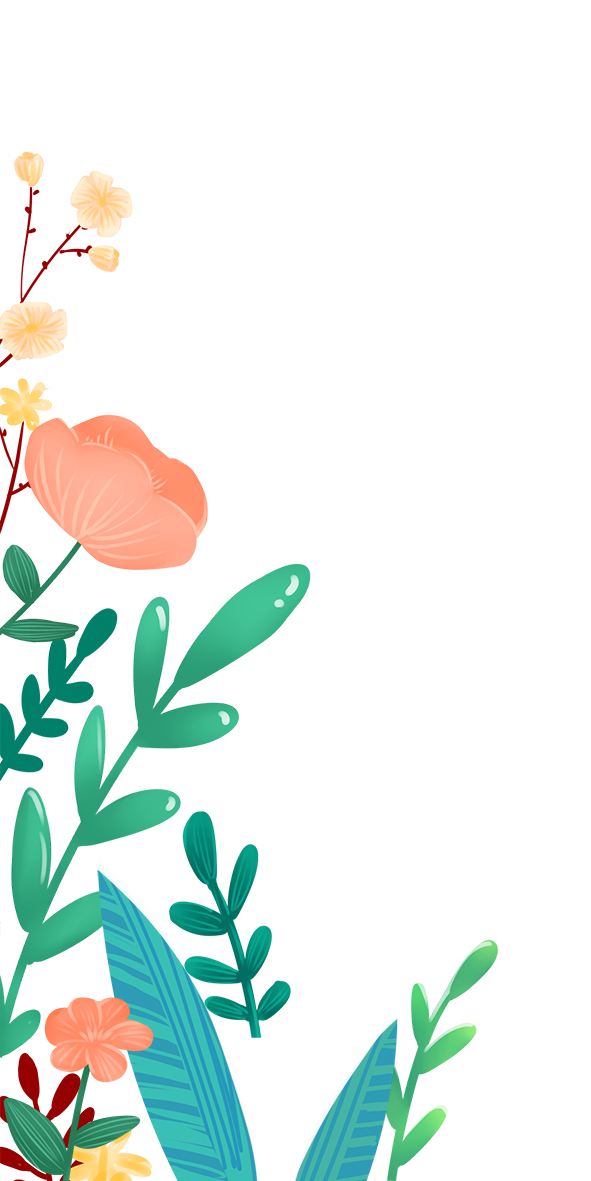 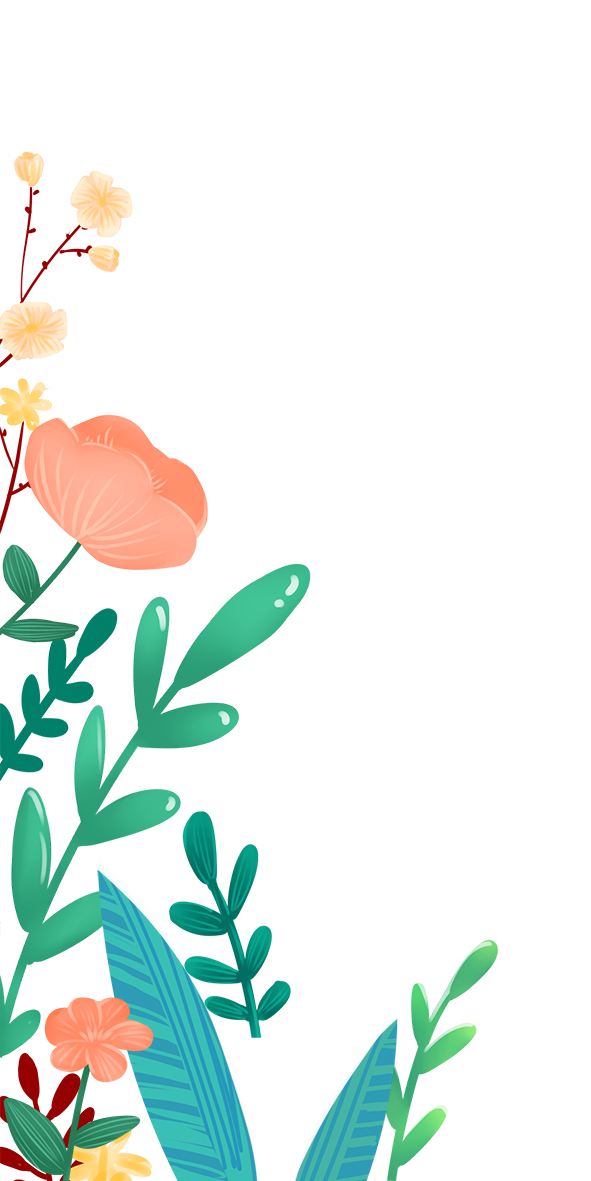 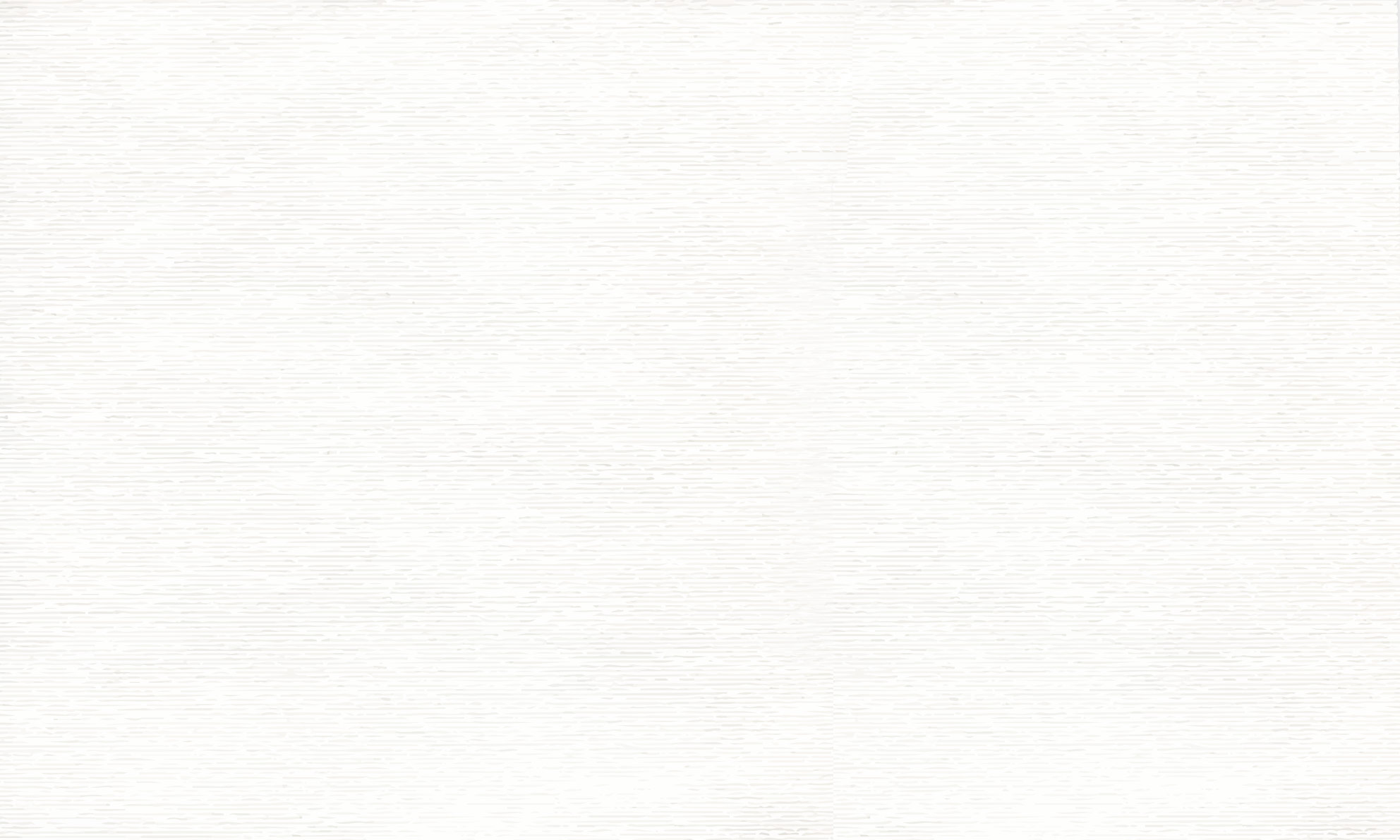 Tìm x:
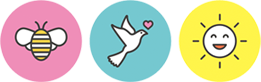 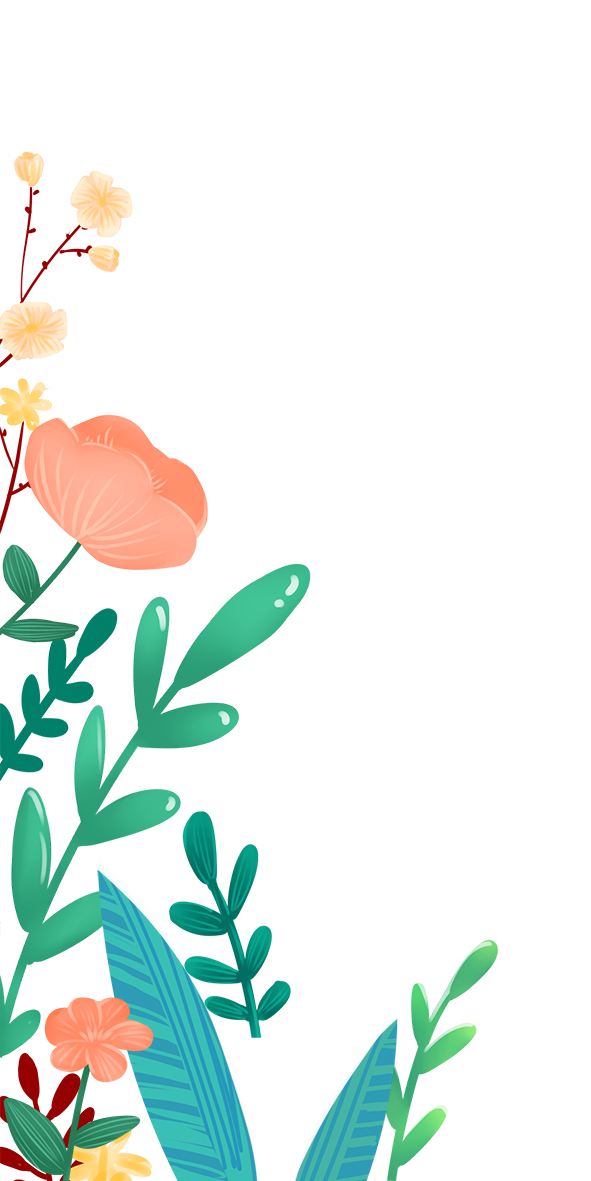 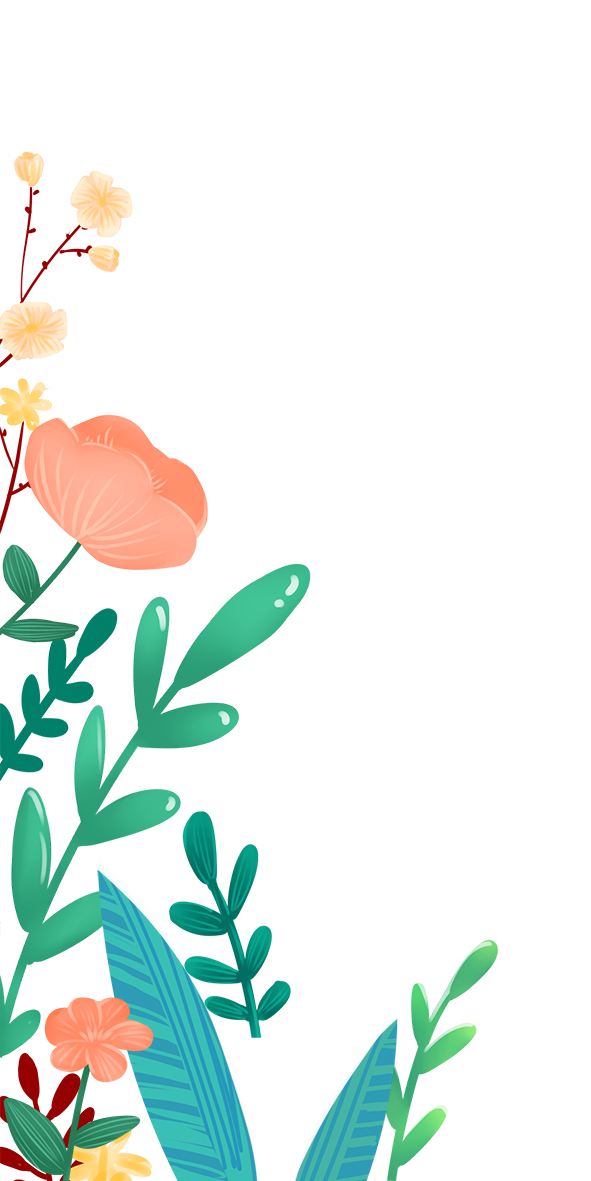 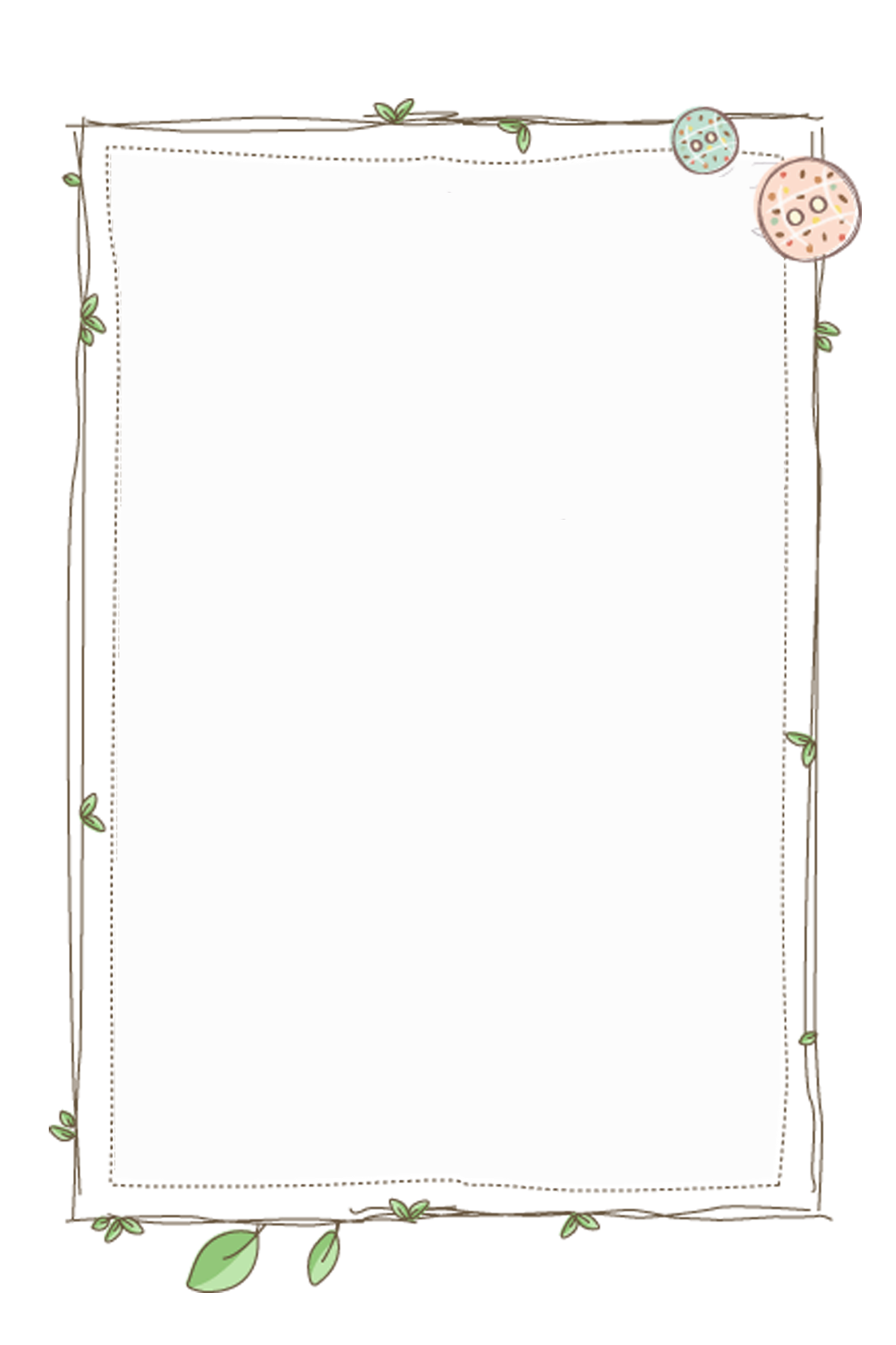 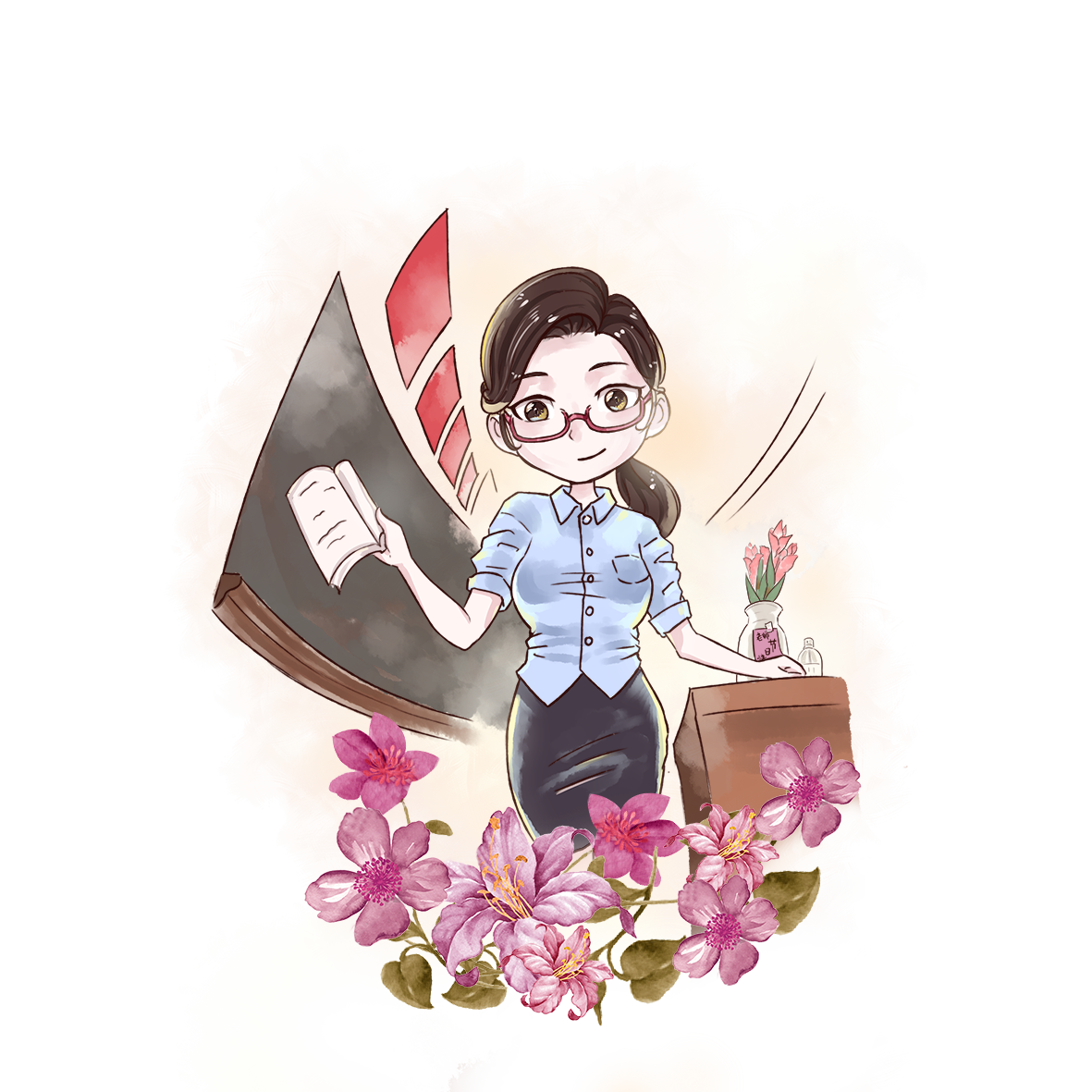 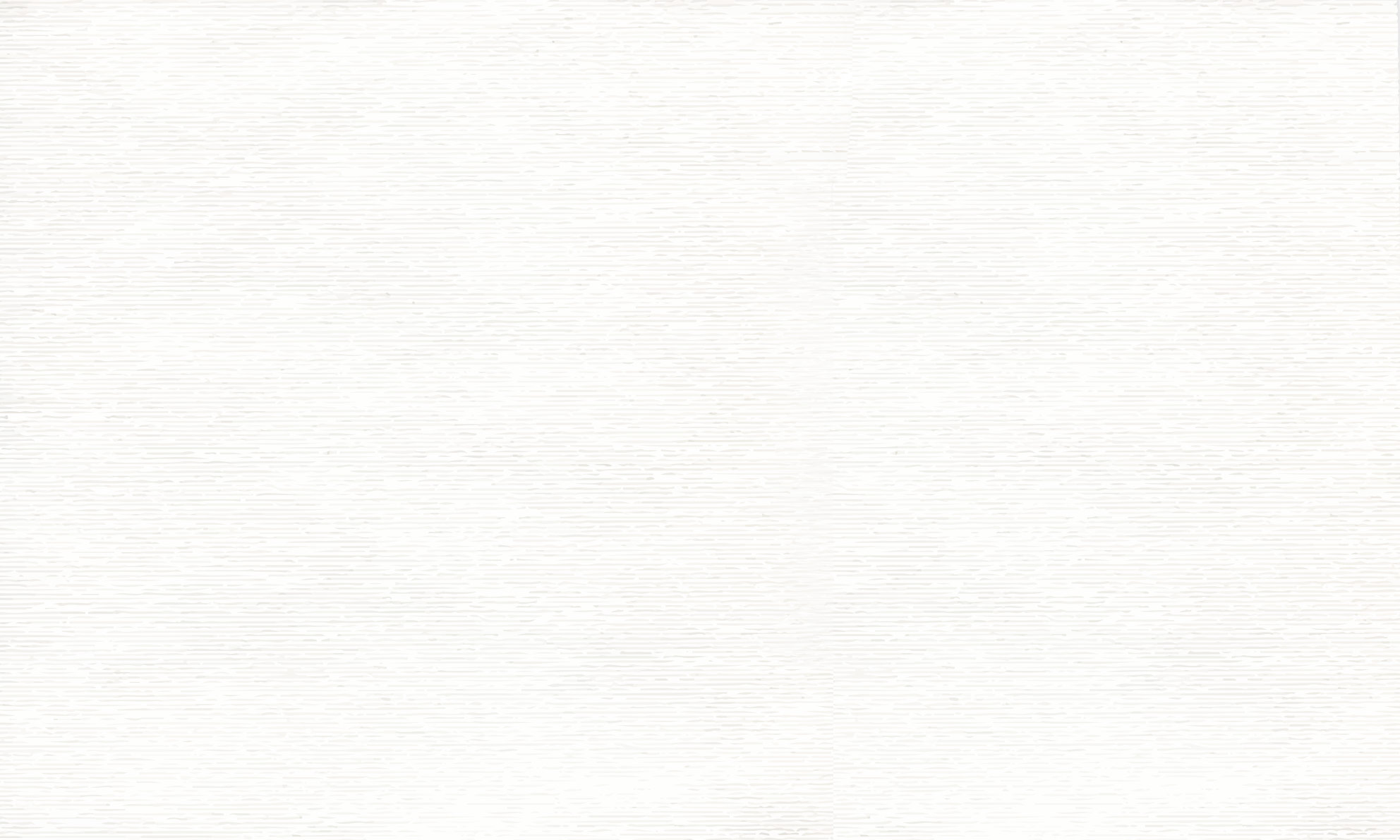 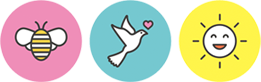 Muốn tìm số bị trừ ta lấy hiệu cộng với số trừ.
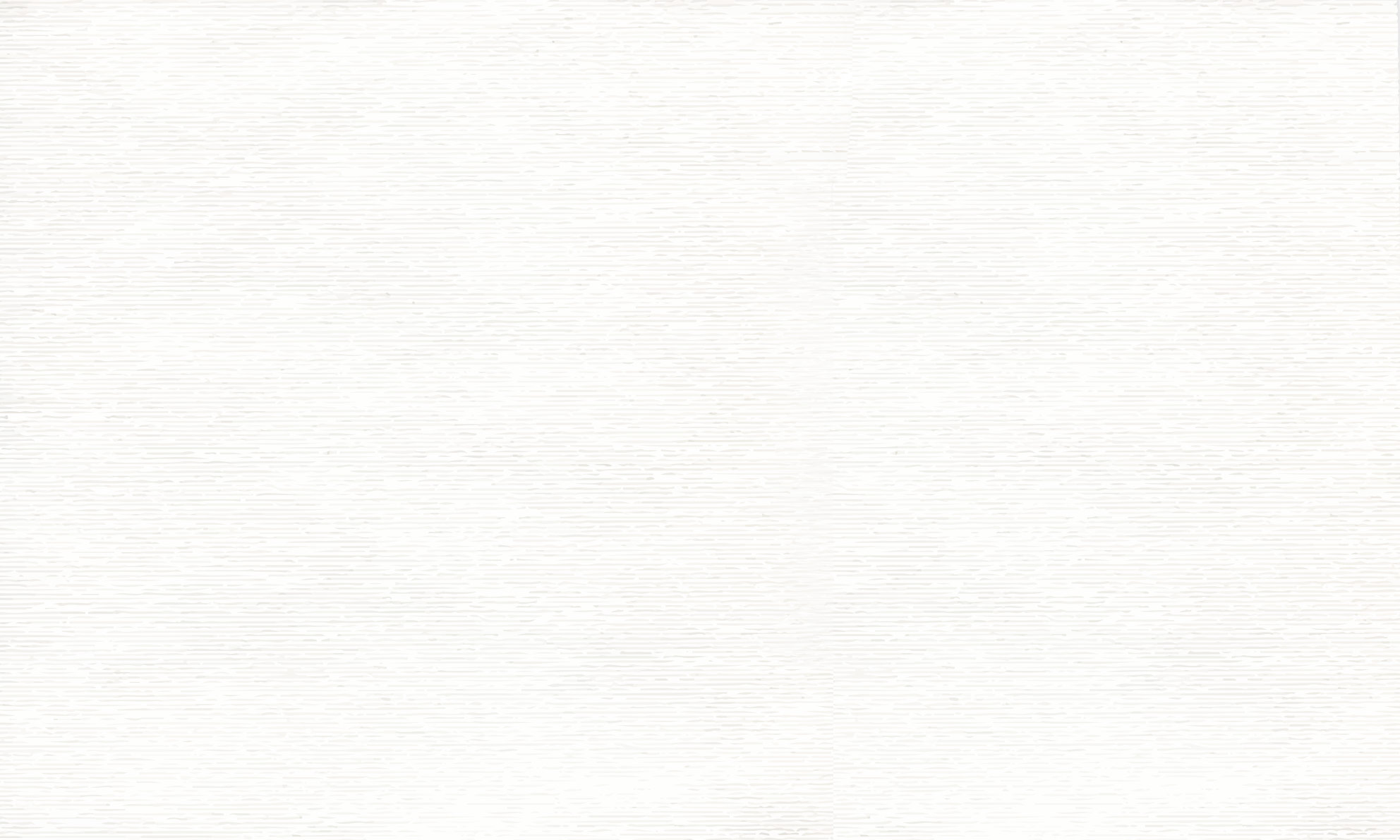 Tìm x:
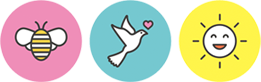 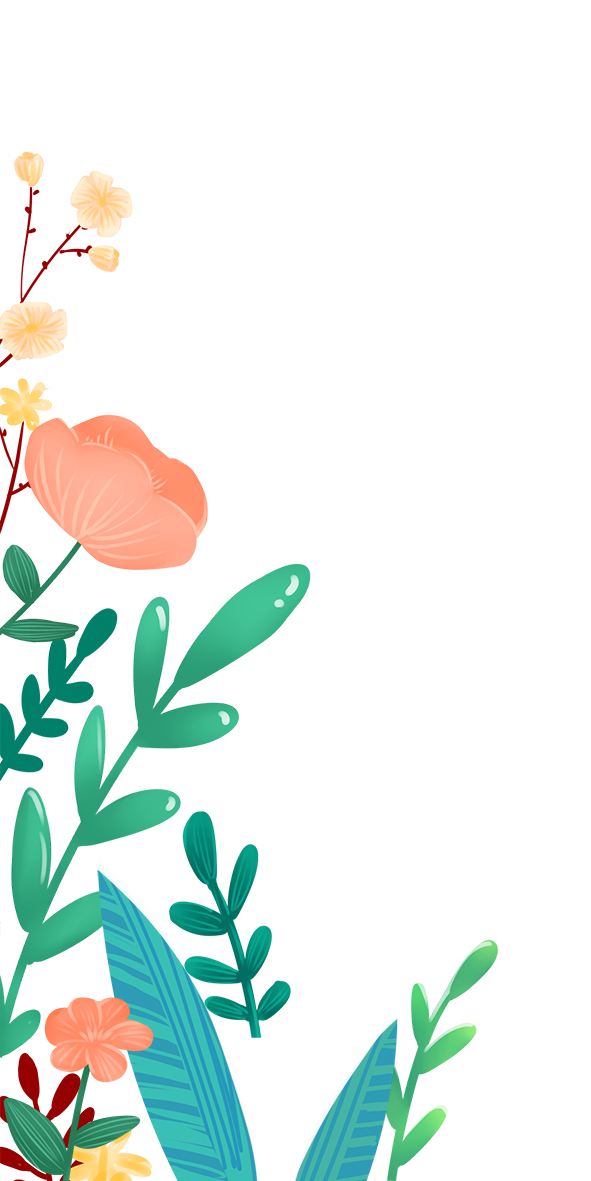 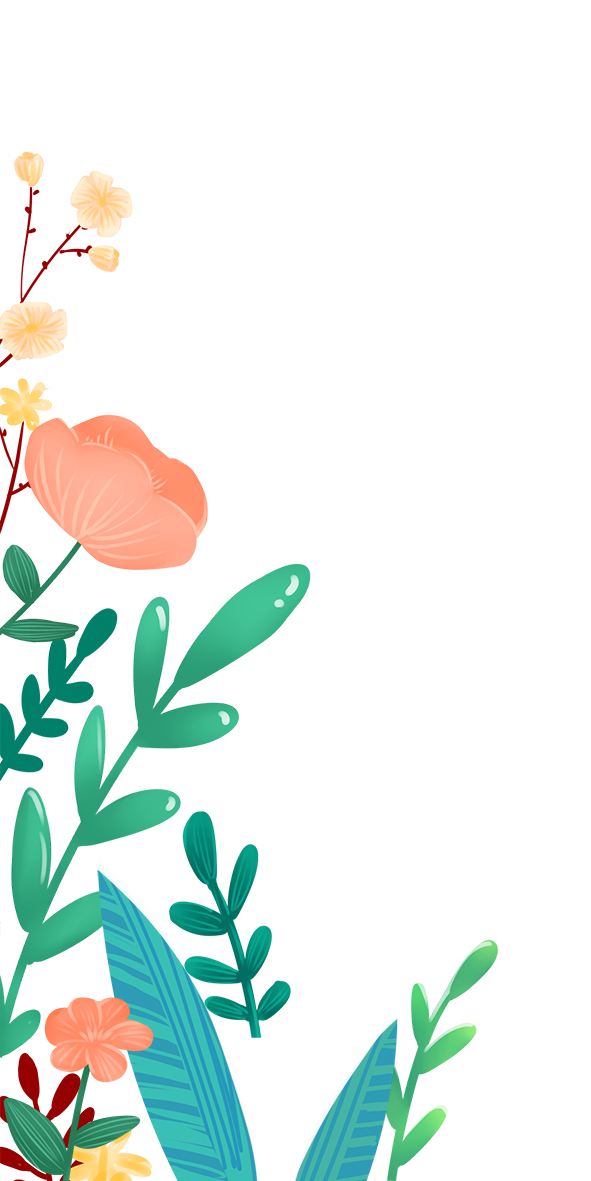 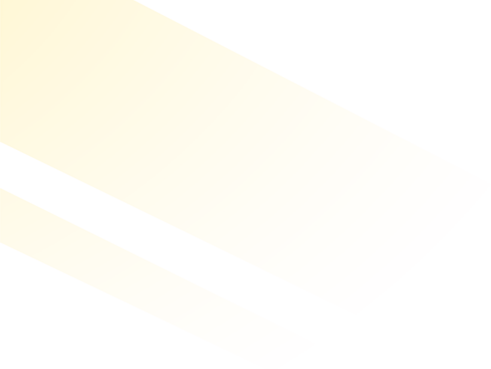 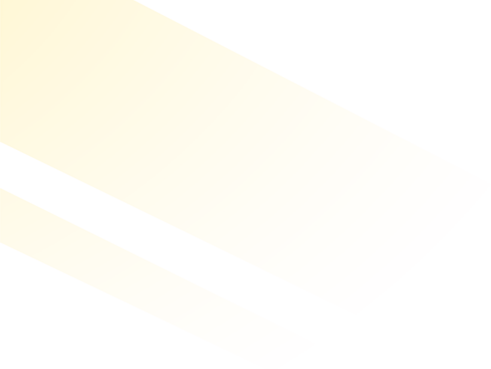 T
O
Á
N
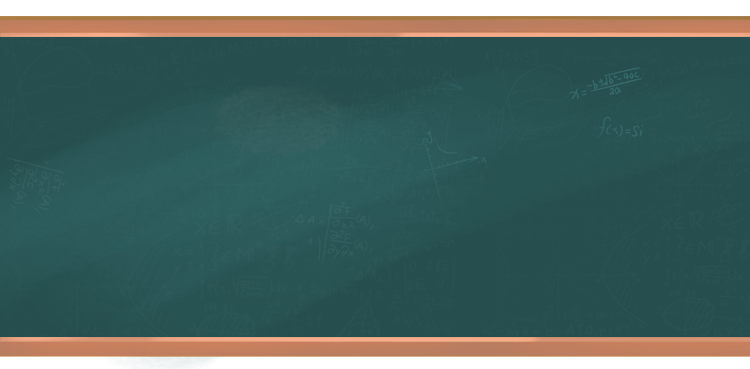 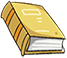 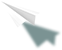 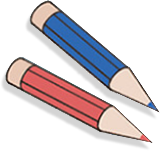 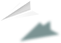 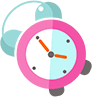 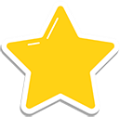 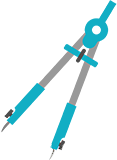 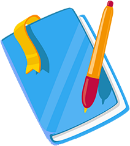 Chào tạm biệt
Chào tạm biệt
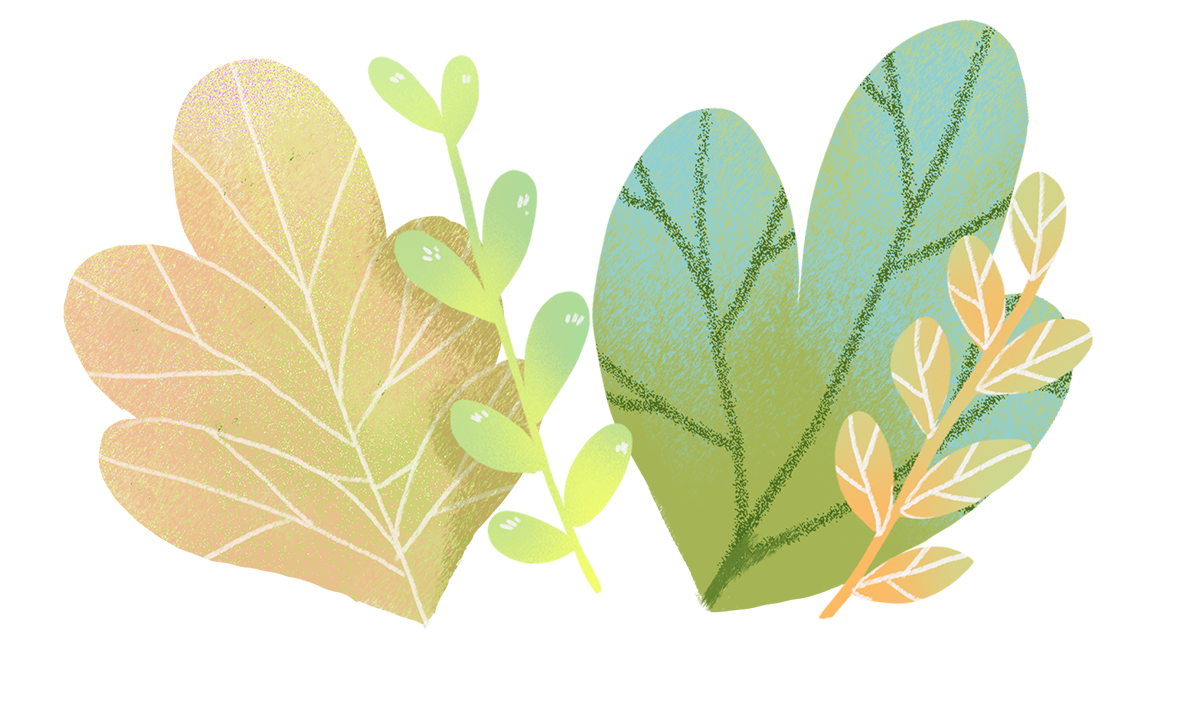 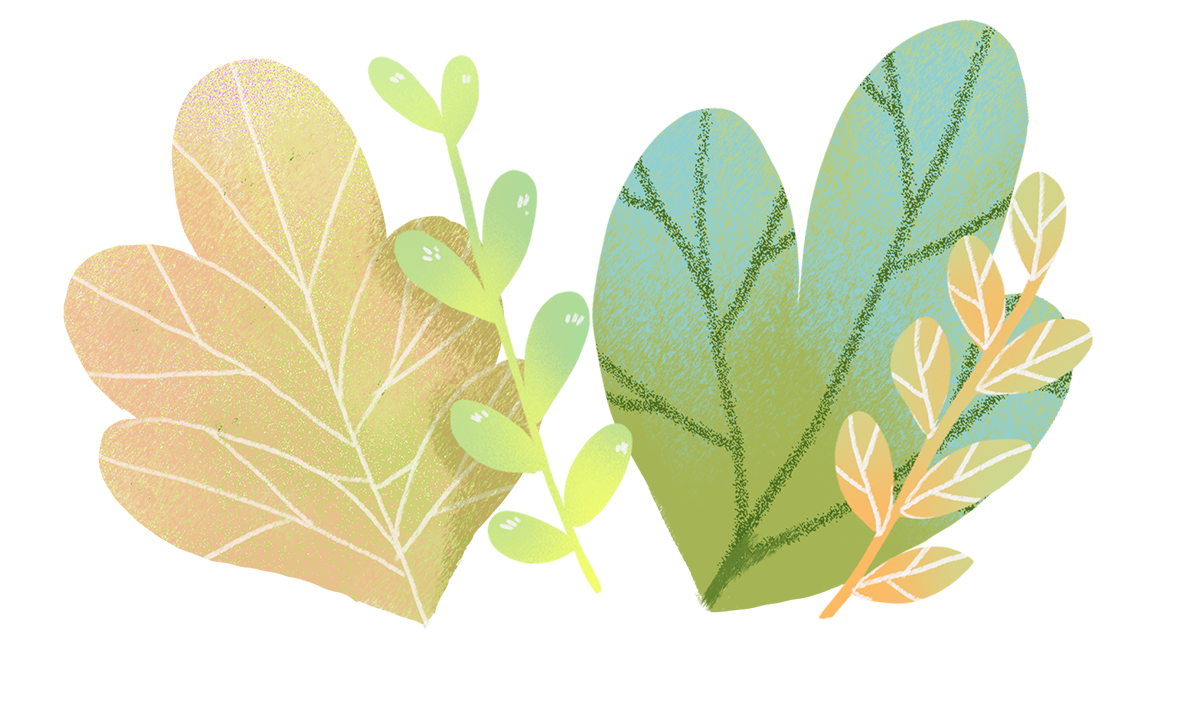 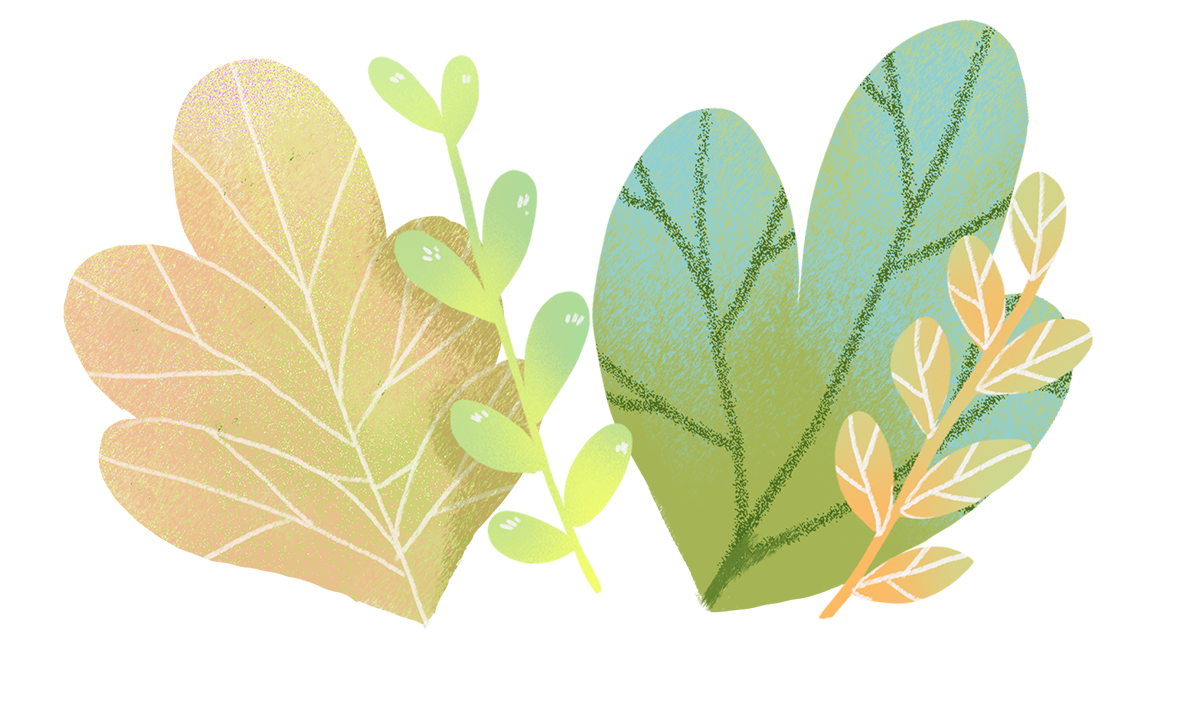 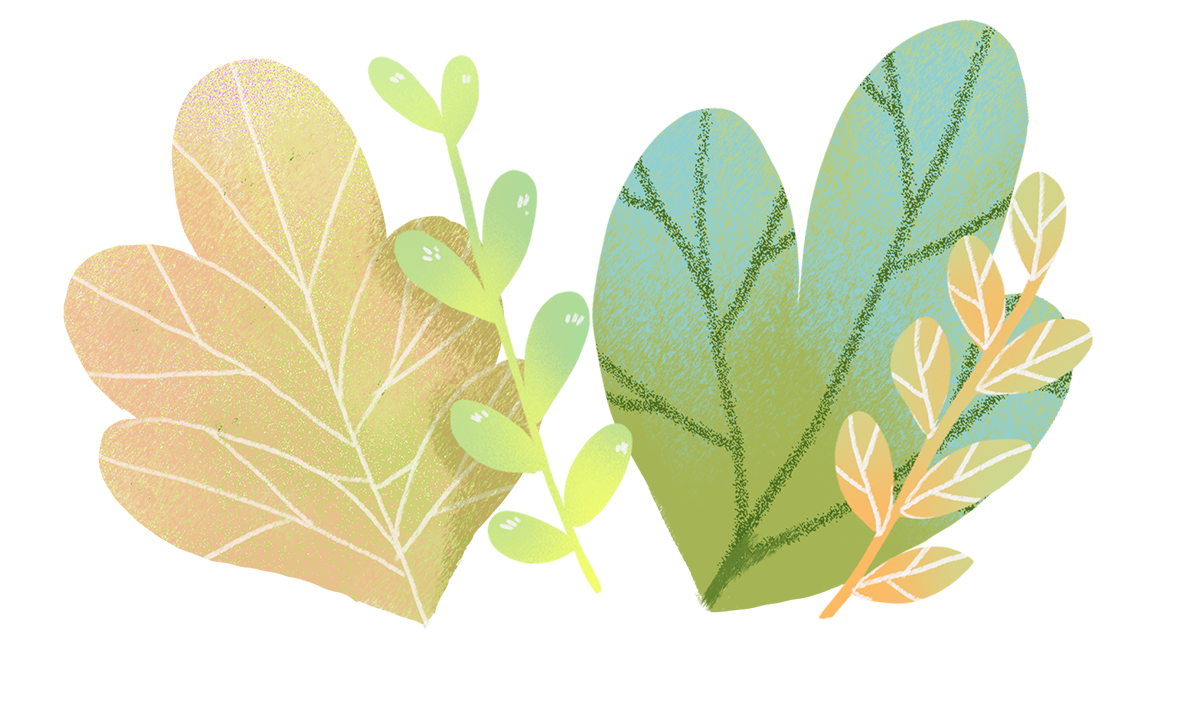 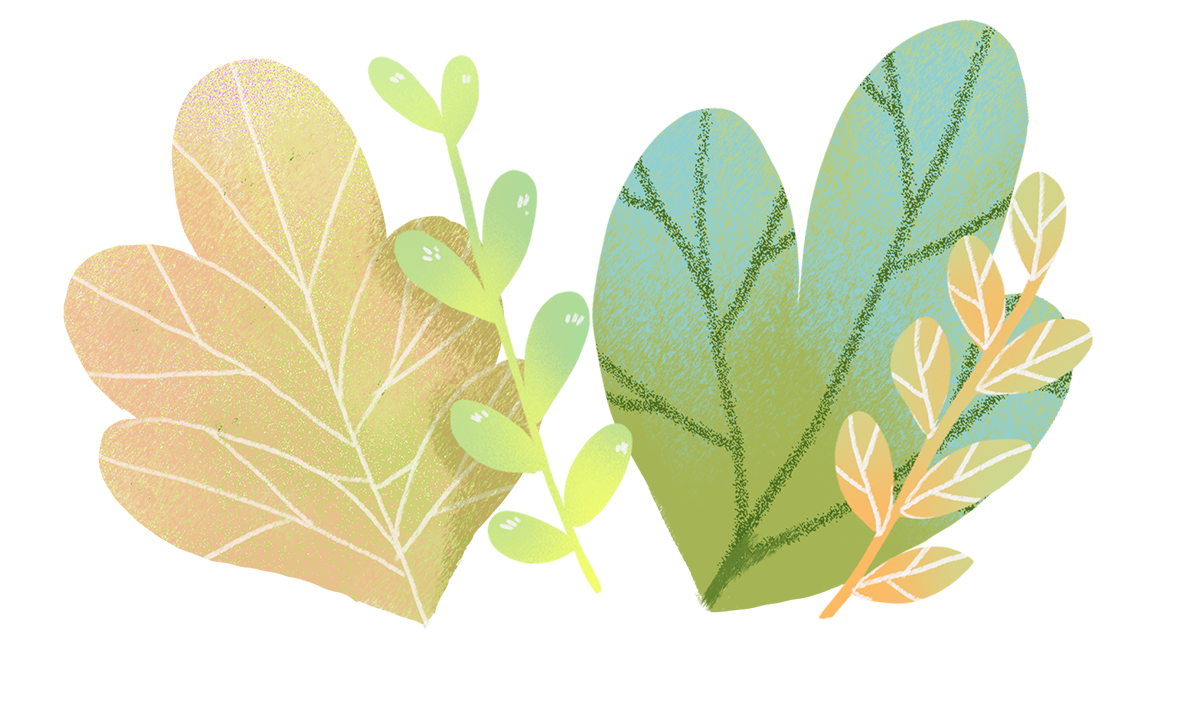 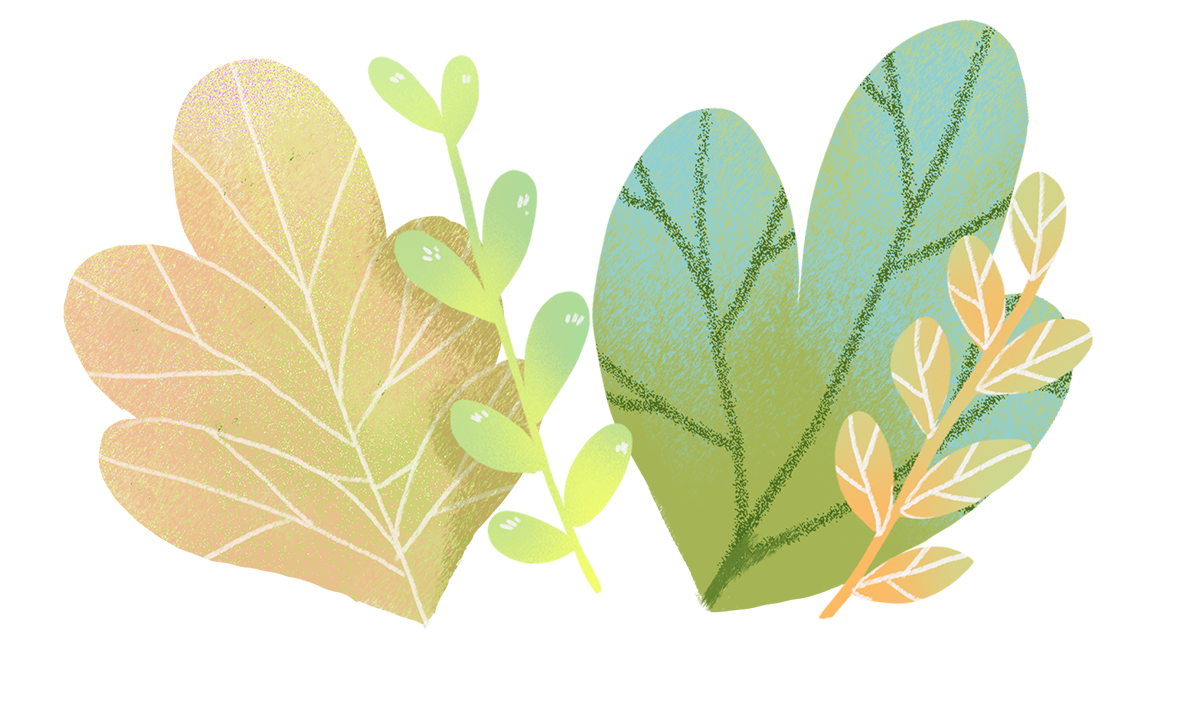 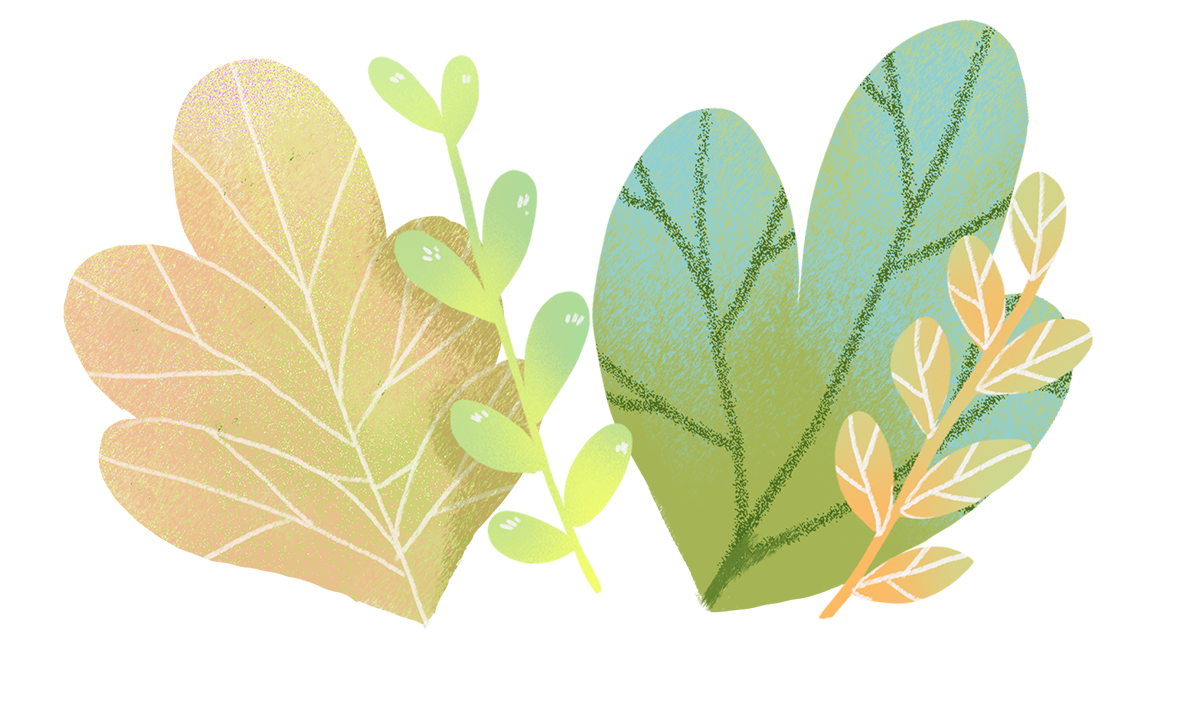 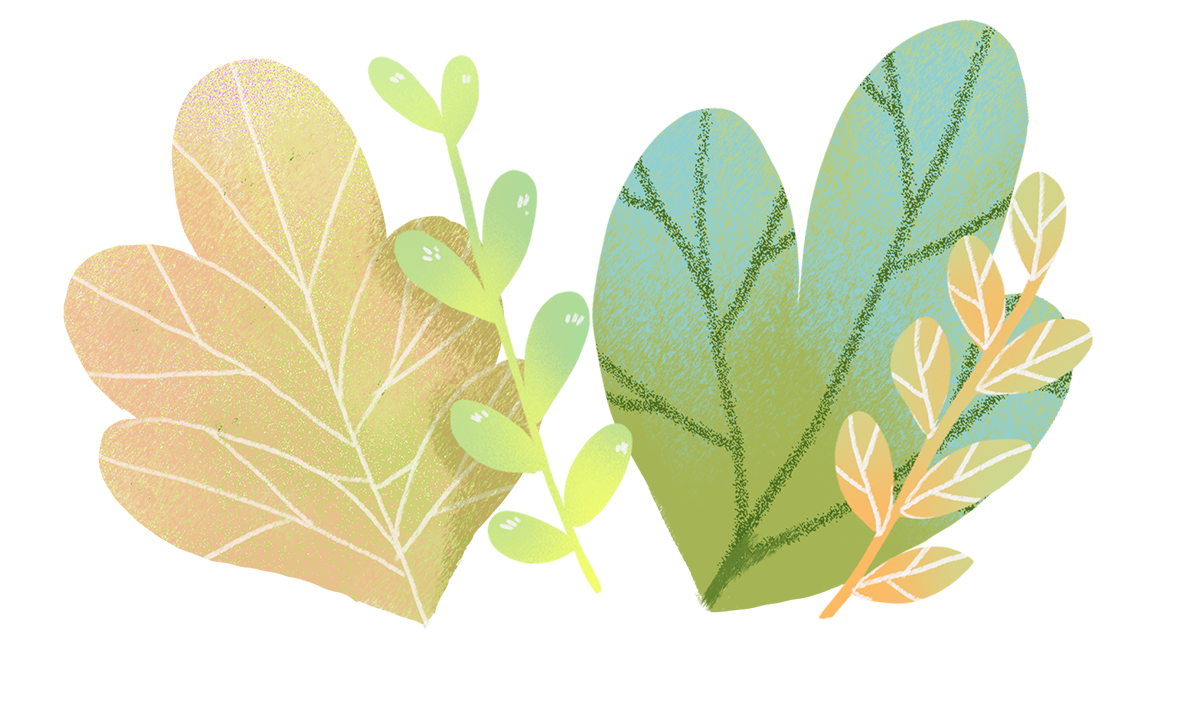 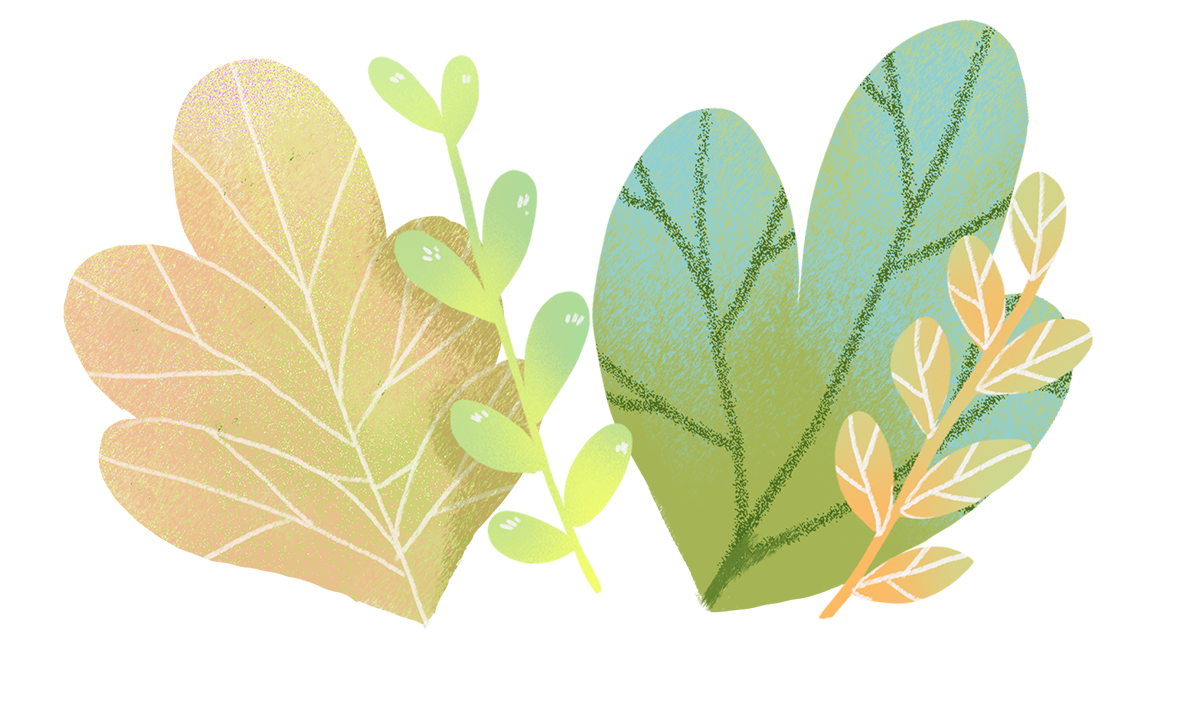 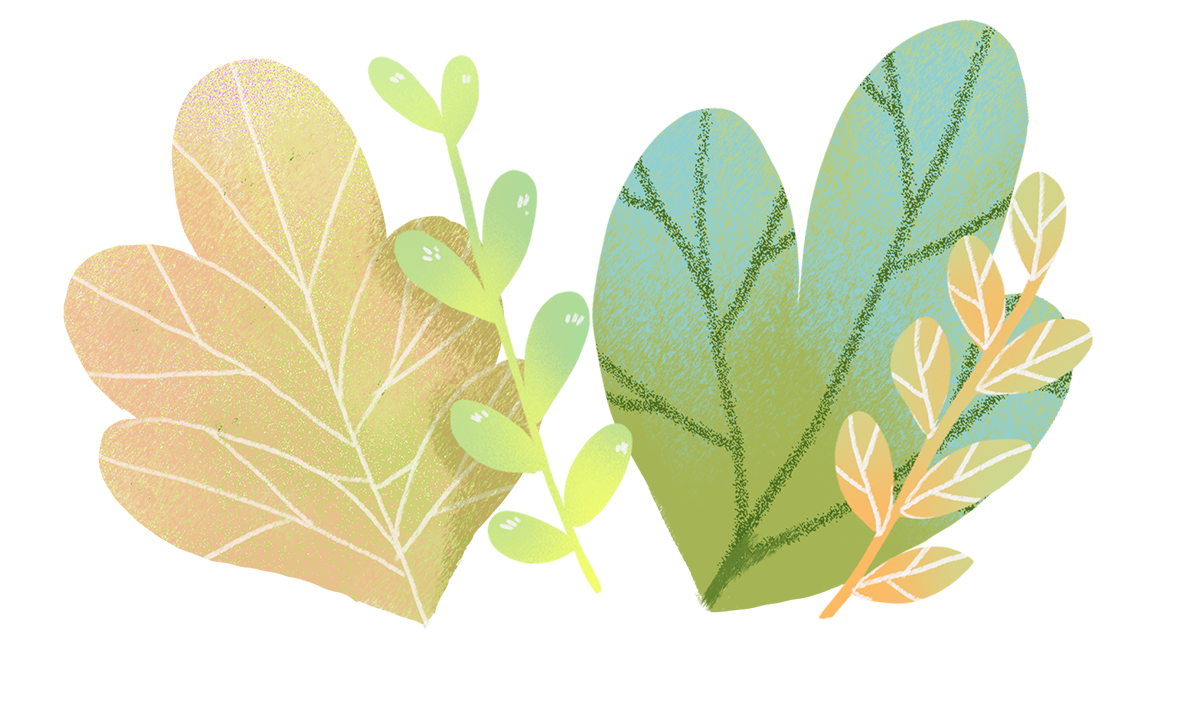 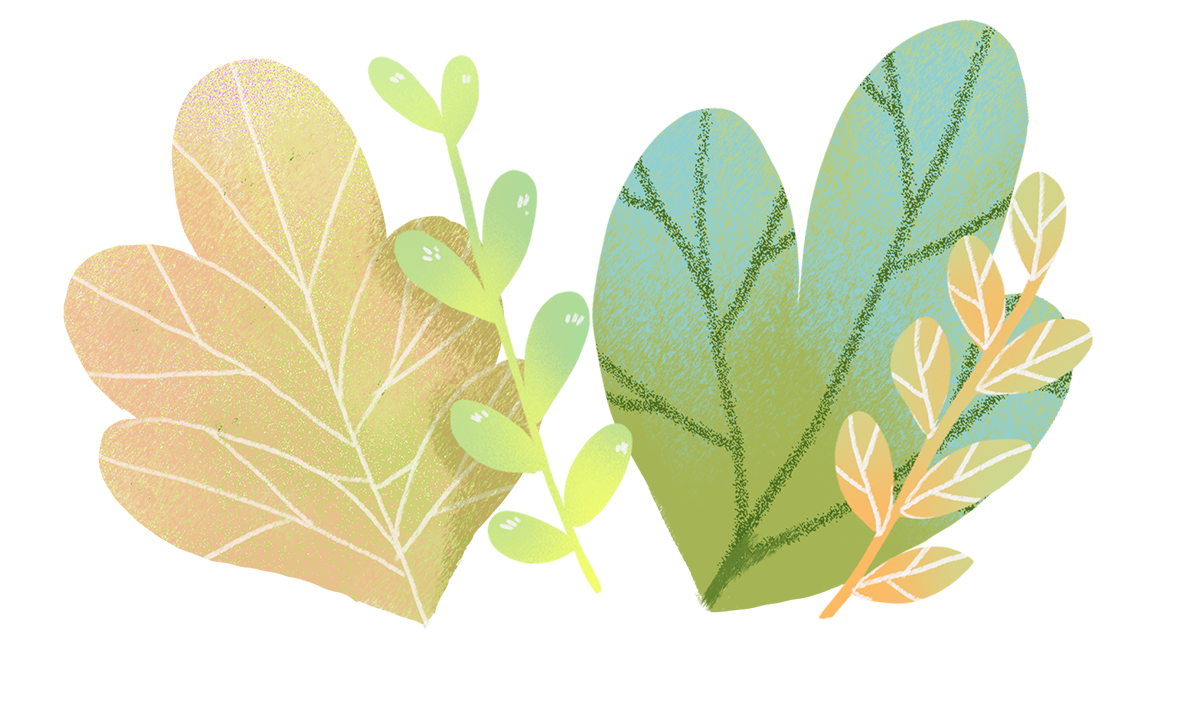 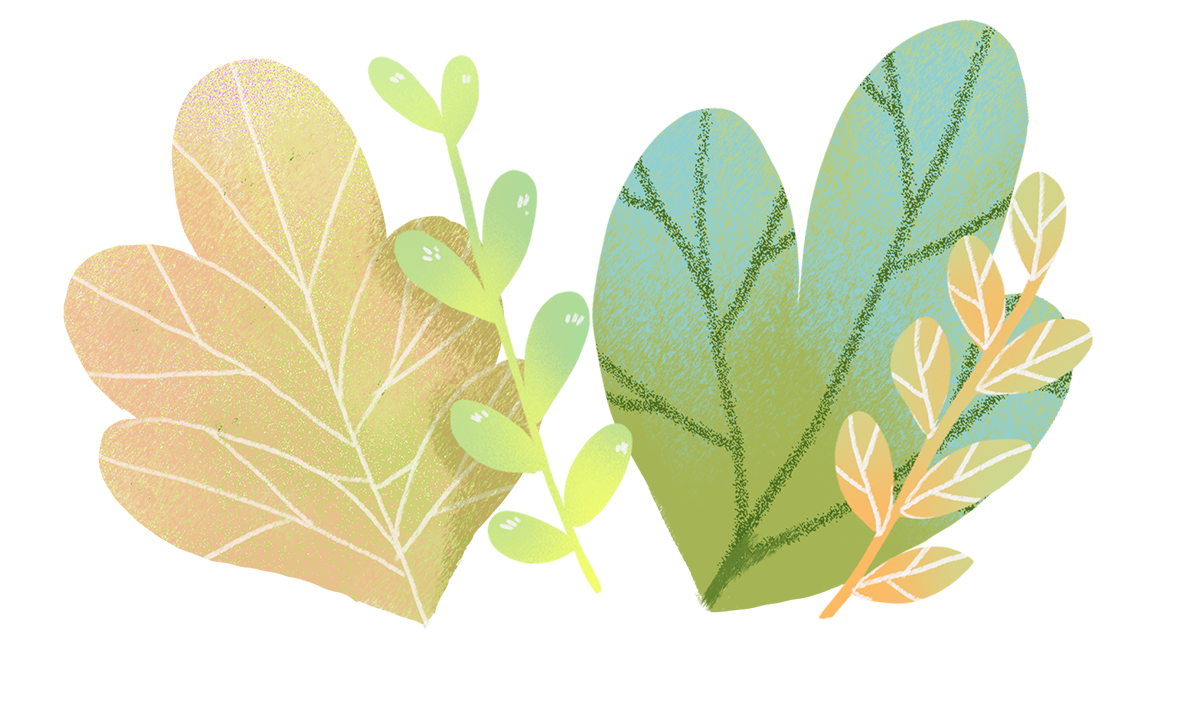 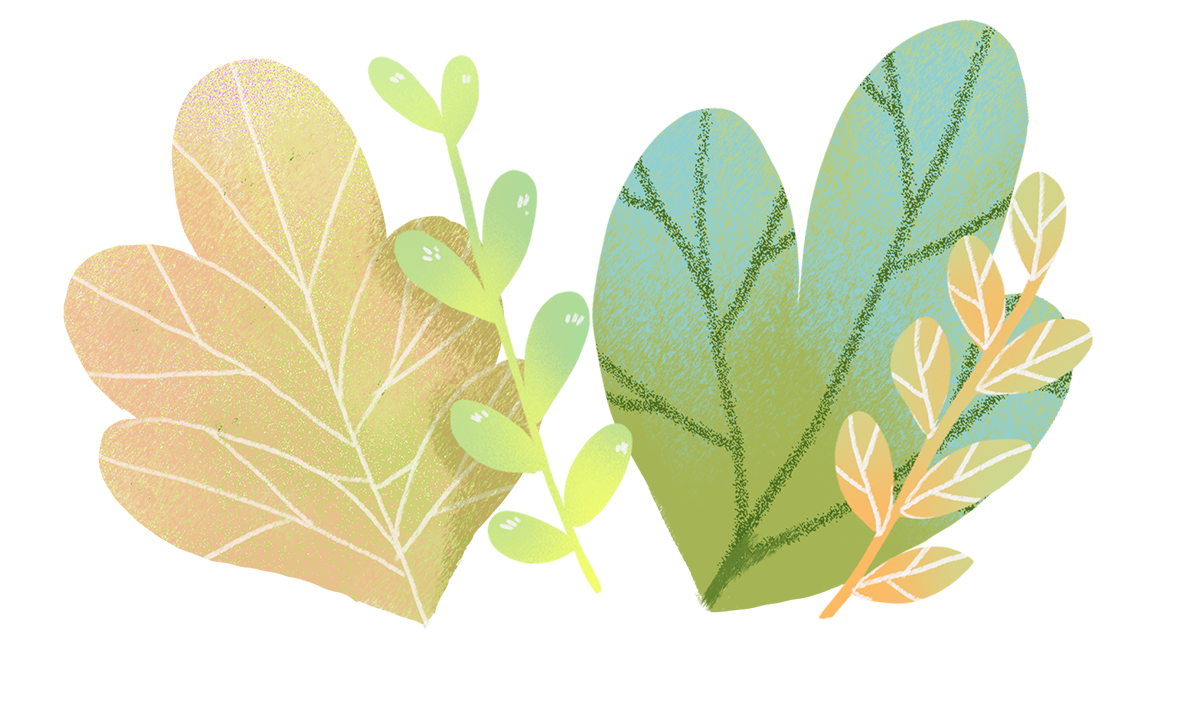